2012 - 2014
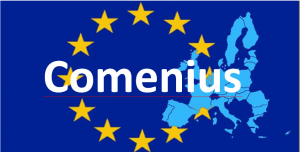 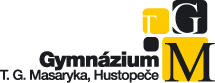 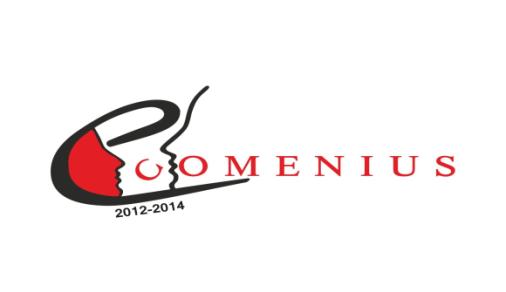 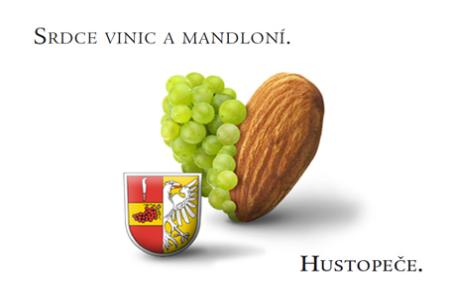 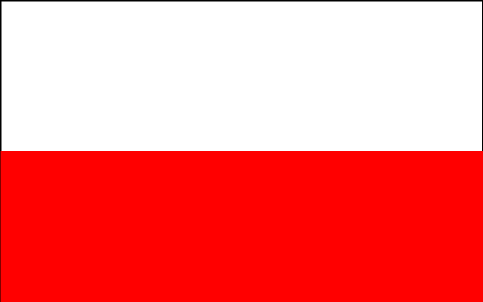 POLSKO – Cieszyn         
  (Polský Těšín)
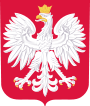 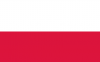 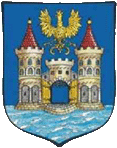 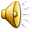 2. - 7. 12.  2012
Hustopeče - Ciezsyn
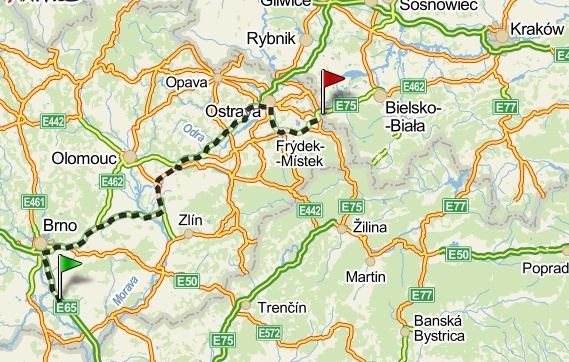 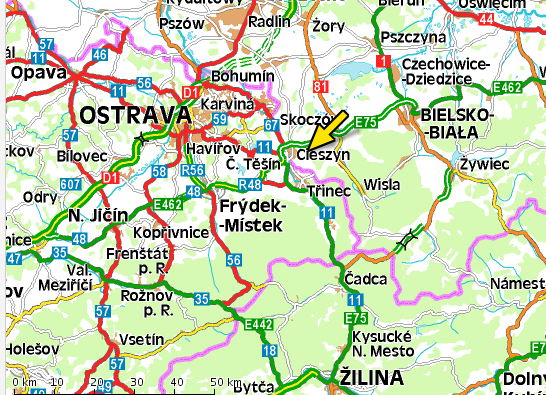 Země v projektu Comenius:
Polsko -               Cieszyn                 
Rumunsko -           Sfantu Gheorghe
 Německo -           Straubing
Portugalsko -       Eixo-Aveiro
Česká republika - Hustopeče
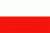 září
2012
 -
červen 
2014
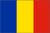 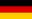 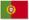 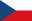 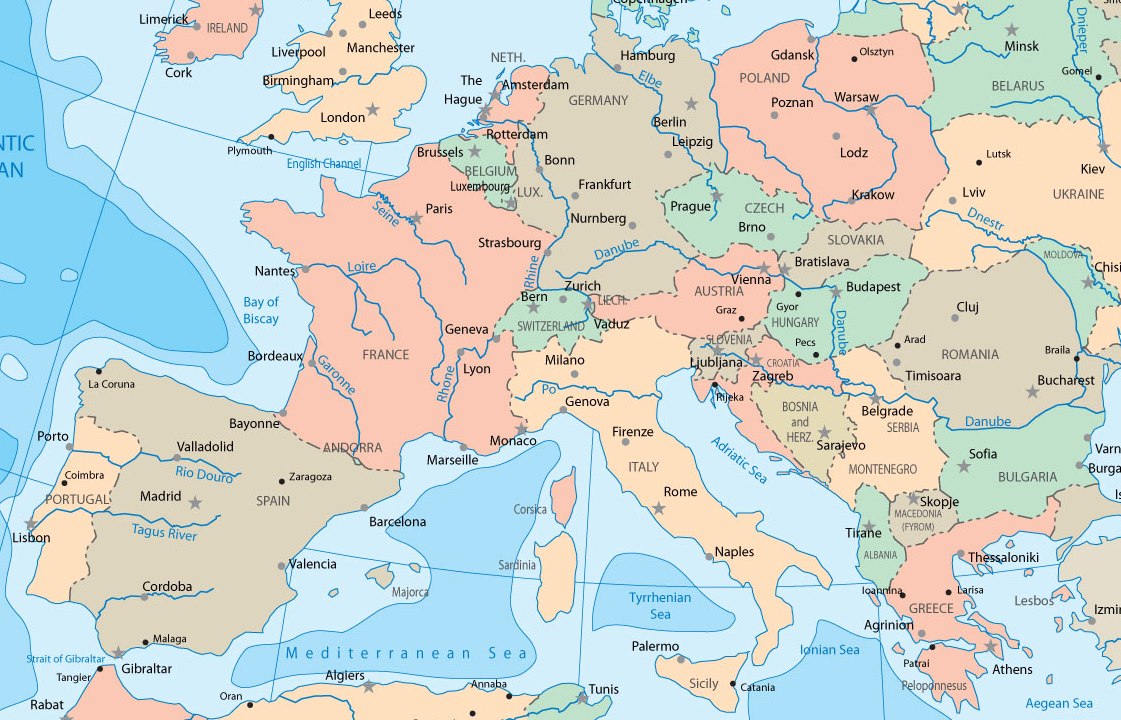 My – Česká republika - Hustopeče
Eixo-Aveiro  (Portugalsko) –Straubing (Německo) – Cieszyn (Polsko) - Sfantu Gheorghe (Rumunsko)
Směr Polsko → 2.12.2012
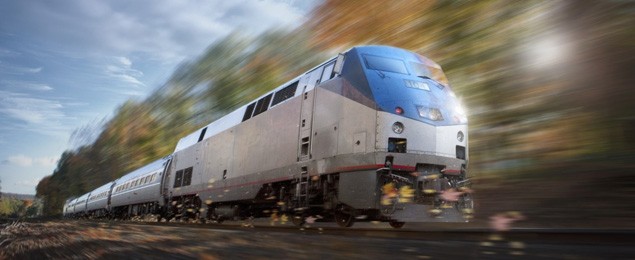 Cesta vlakem:
 Břeclav – Přerov – Ostrava-Svinov –  Český Těšín
Odtud zajištěný odvoz   
	do hotelu GAMBIT, 
   kde jsme byli ubytováni
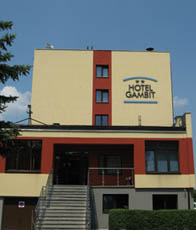 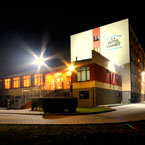 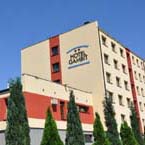 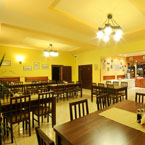 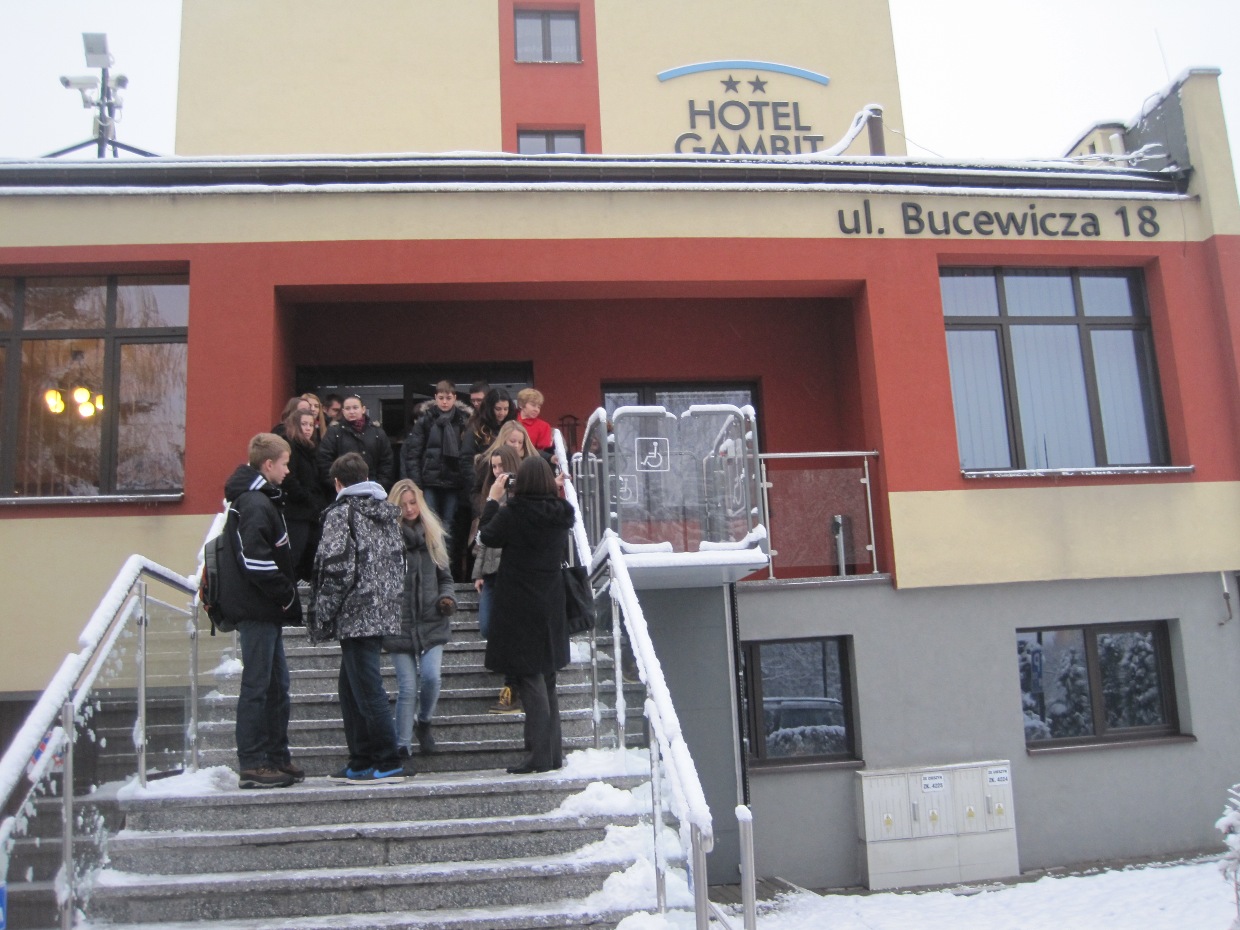 3.12.2012 – 1. den pobytu
Návštěva školy - 2 hodiny výuky
                          - seznamovací ppt  
                                zúčastněných zemí  
                          - oběd ve škole
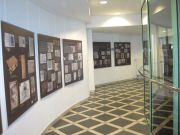 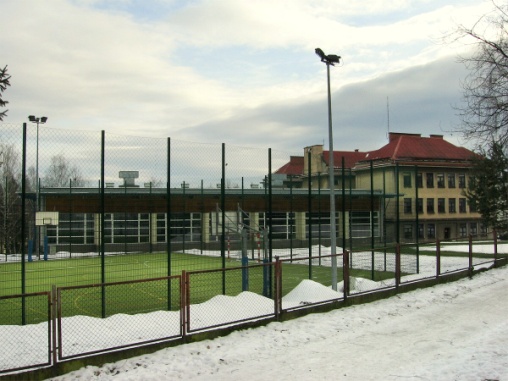 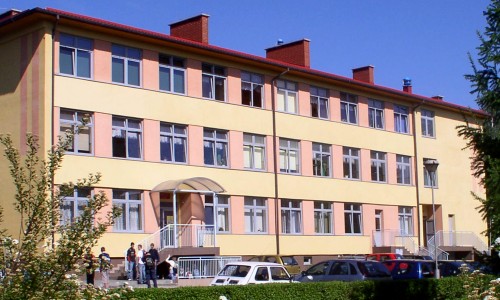 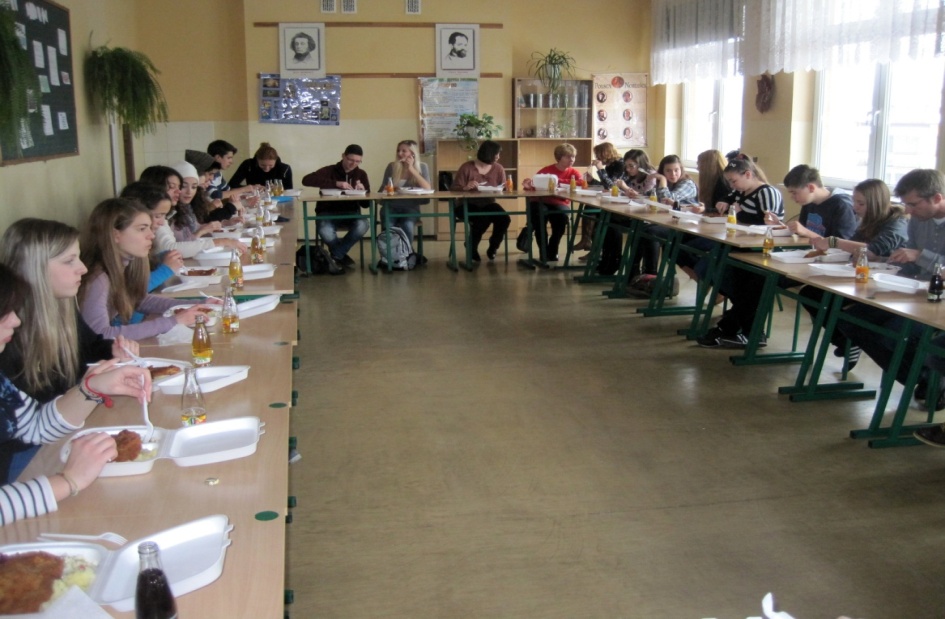 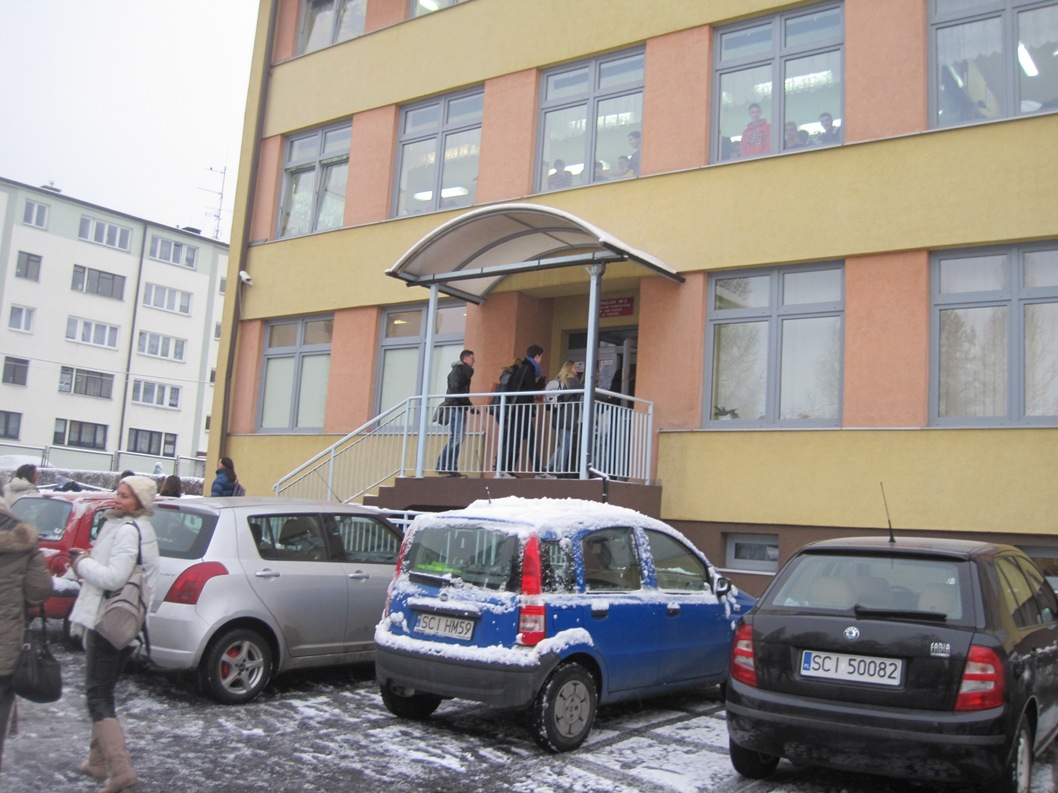 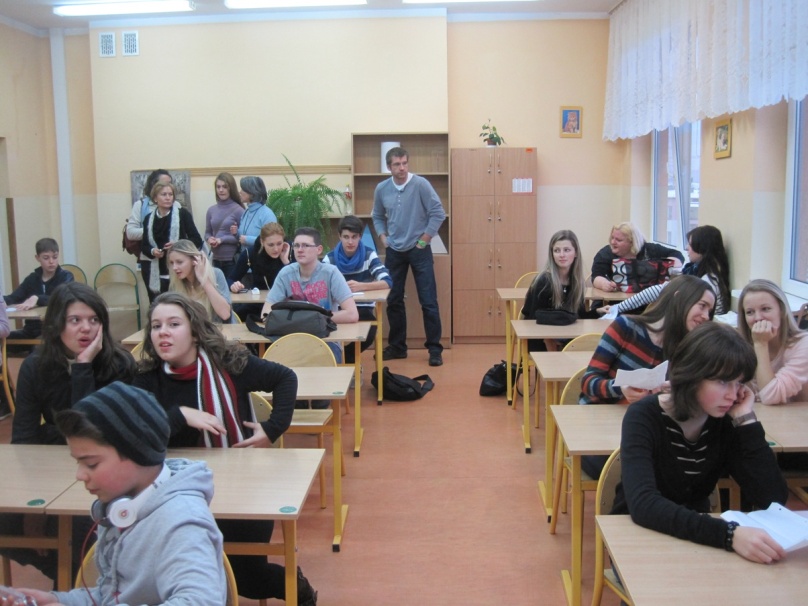 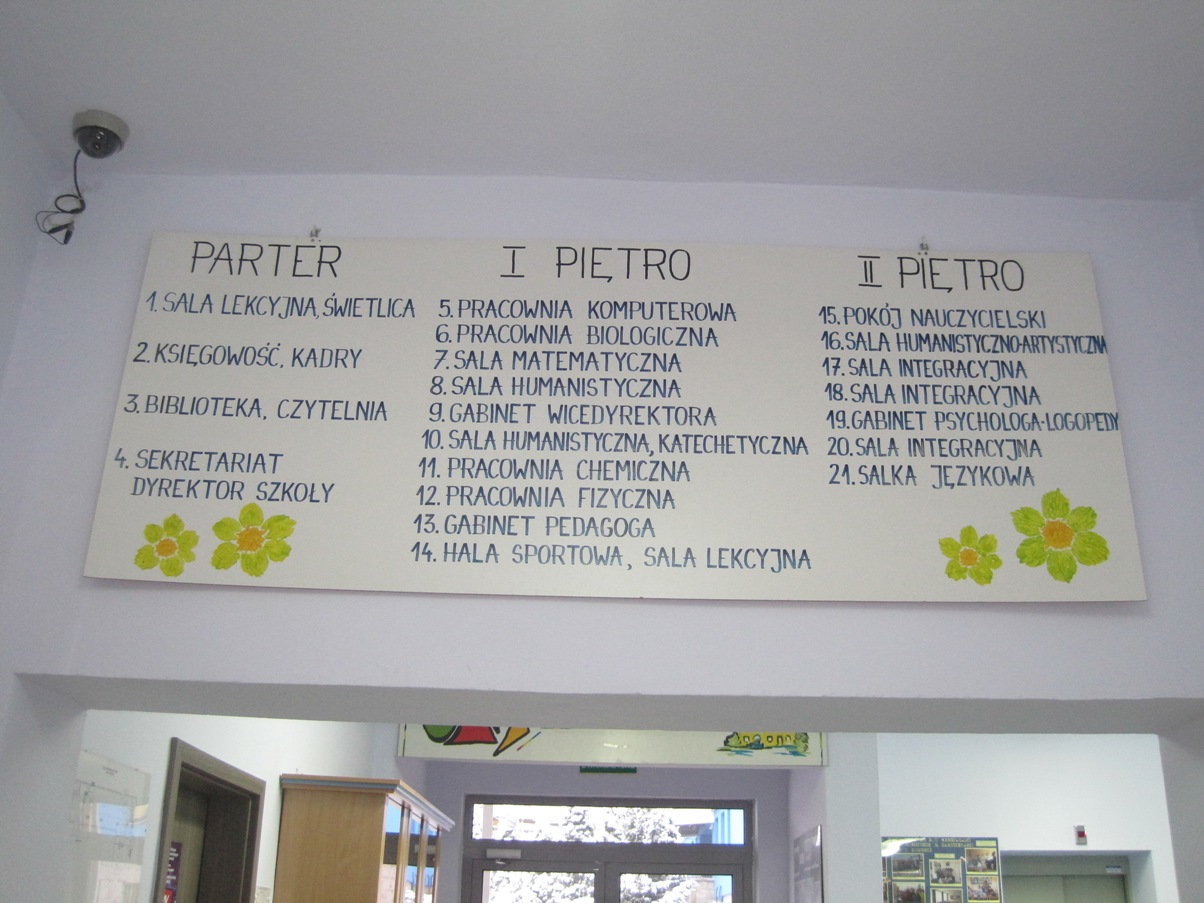 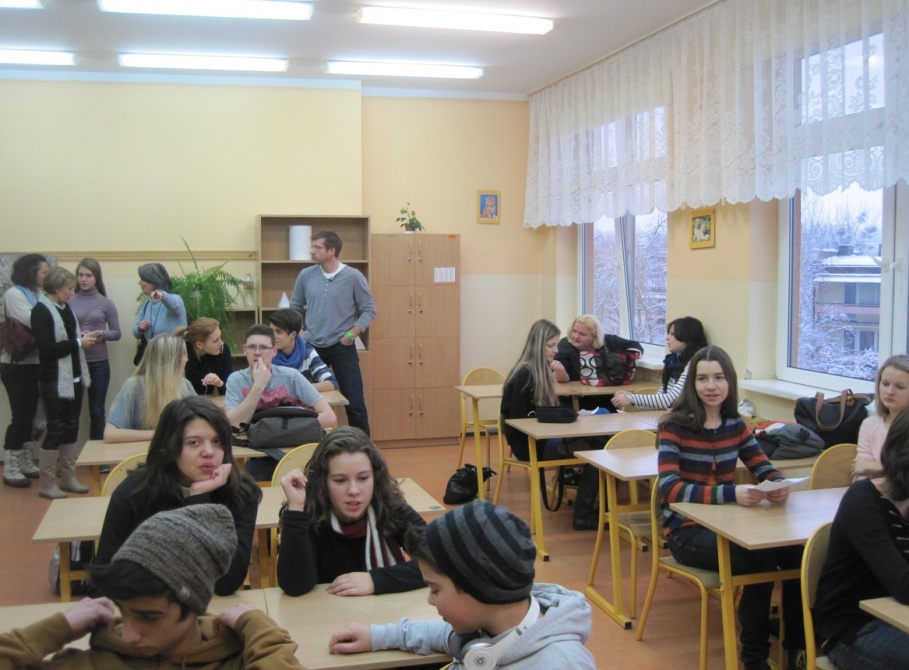 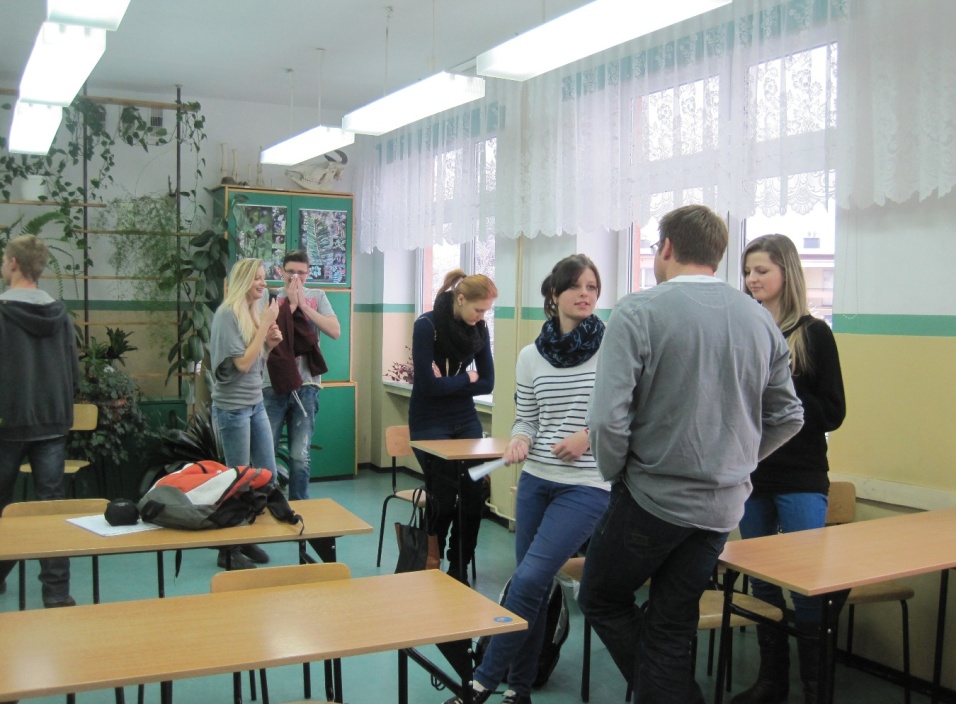 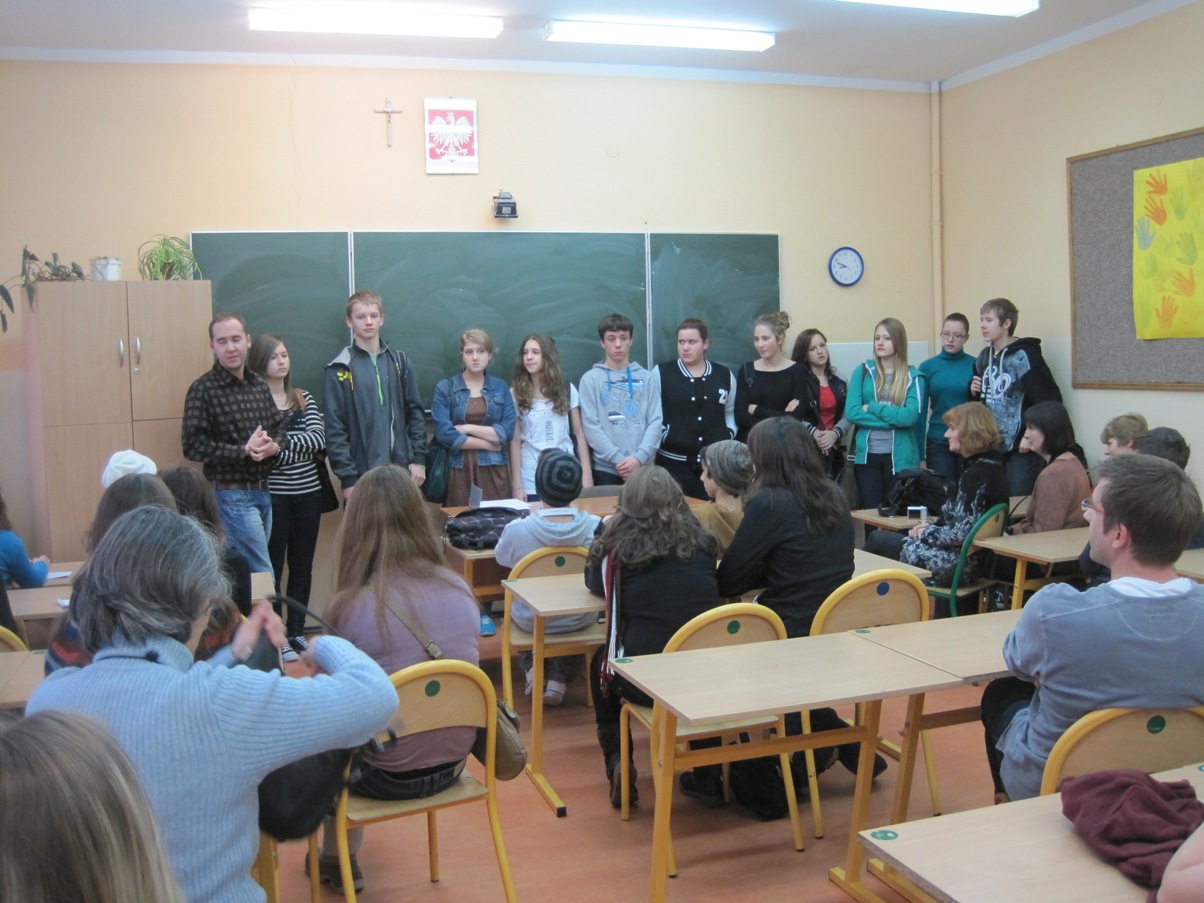 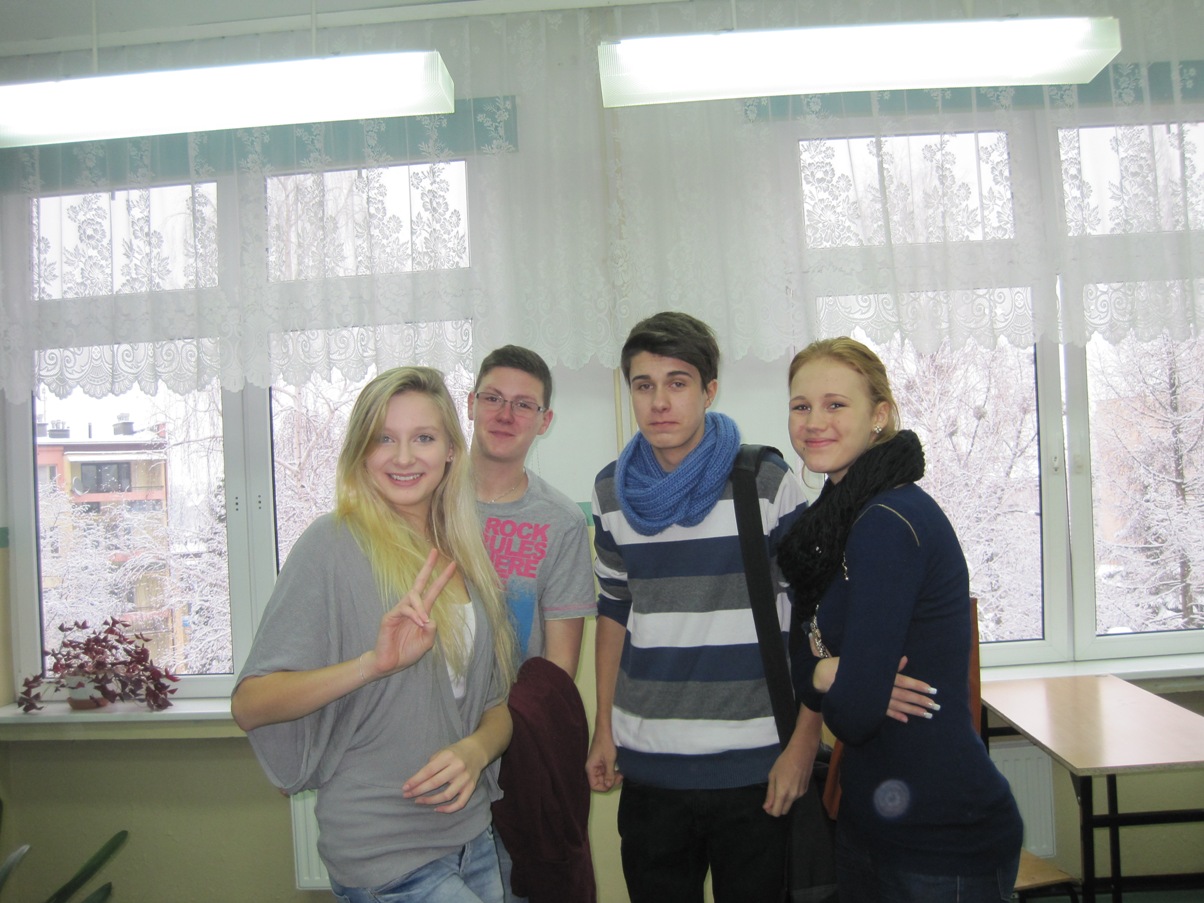 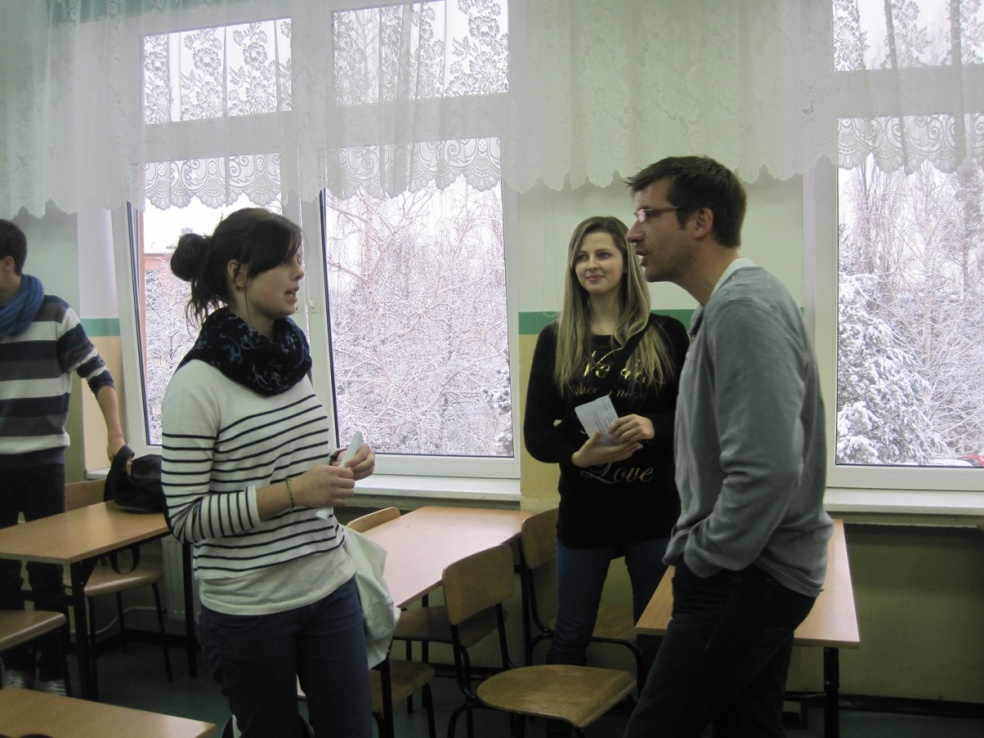 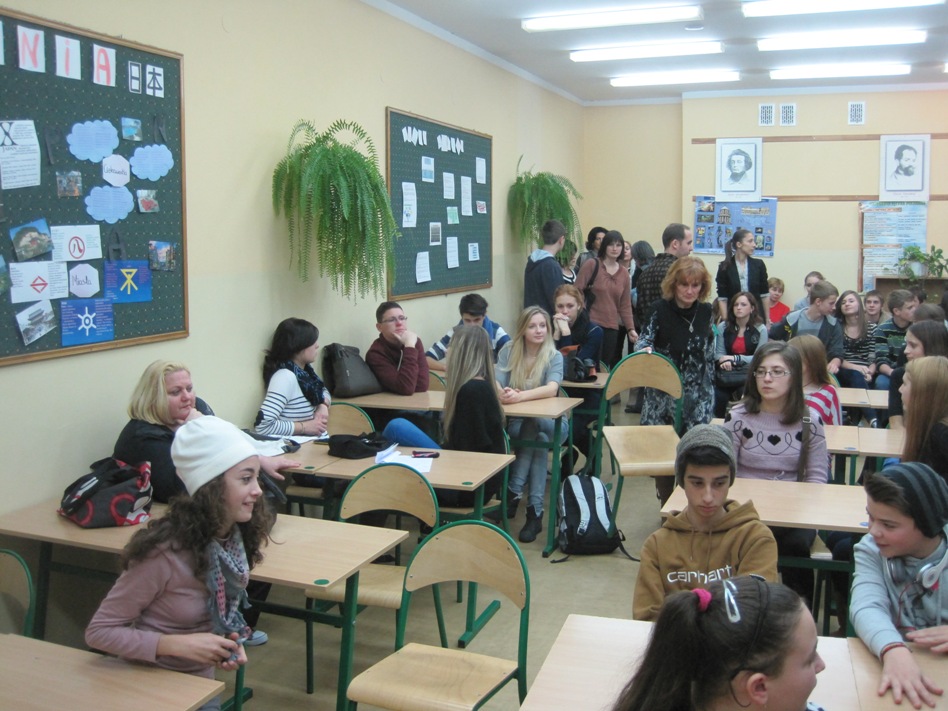 Představujeme naše gymnázium
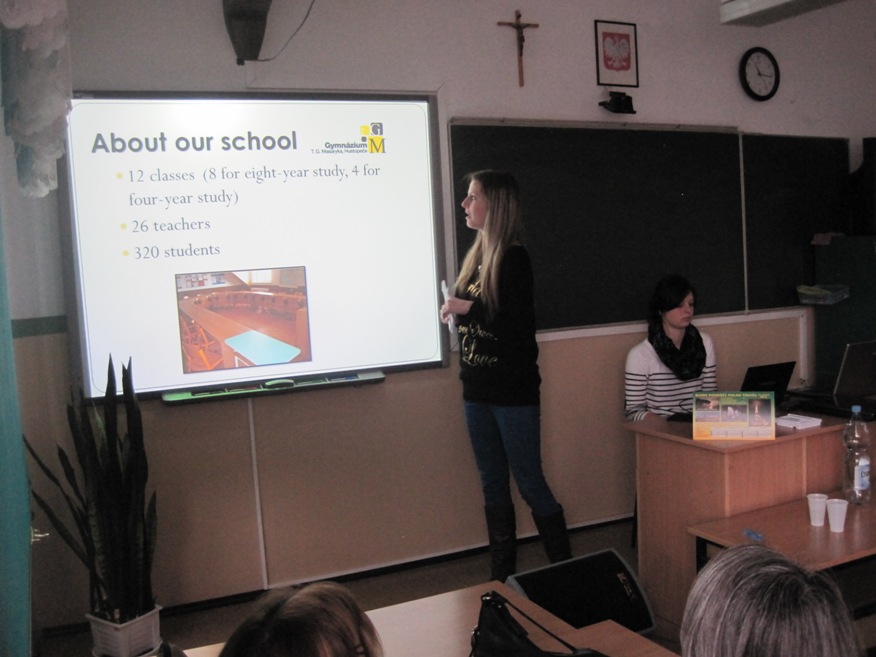 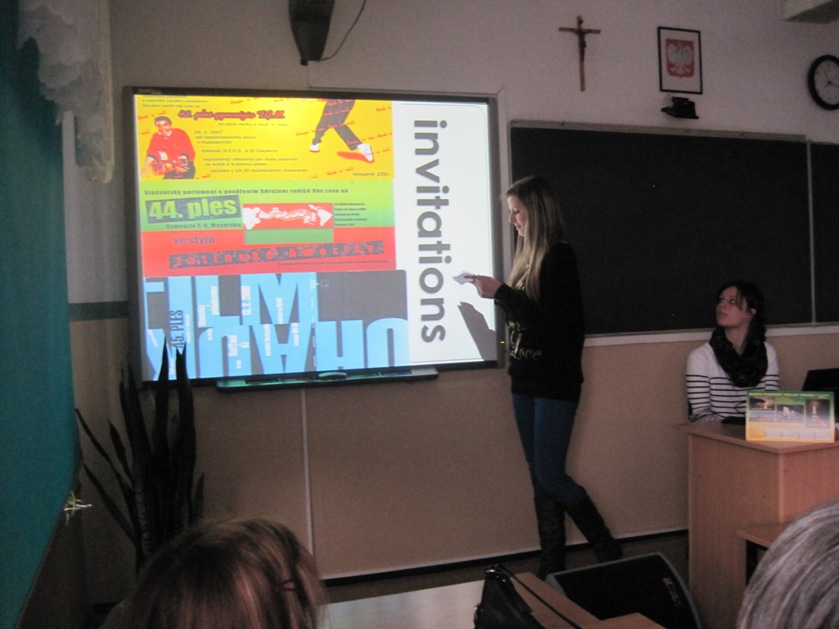 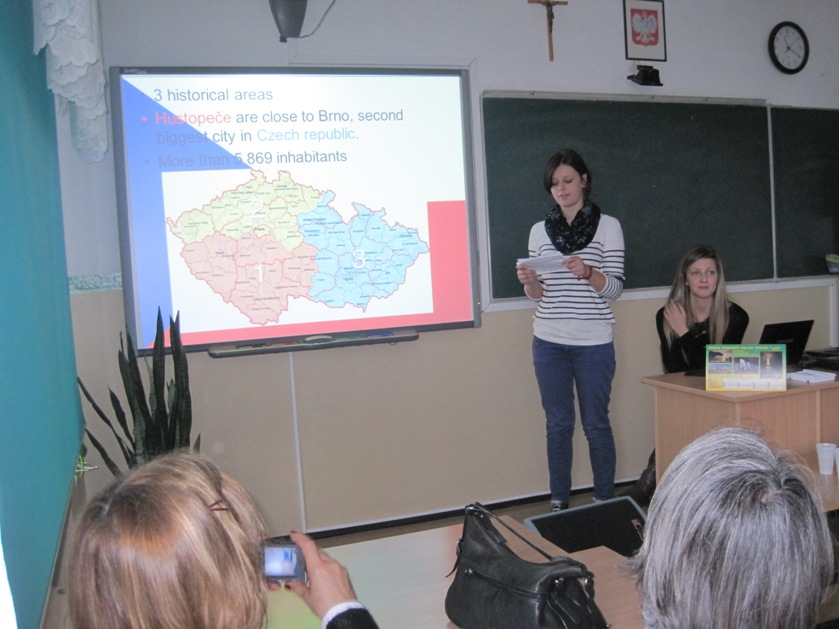 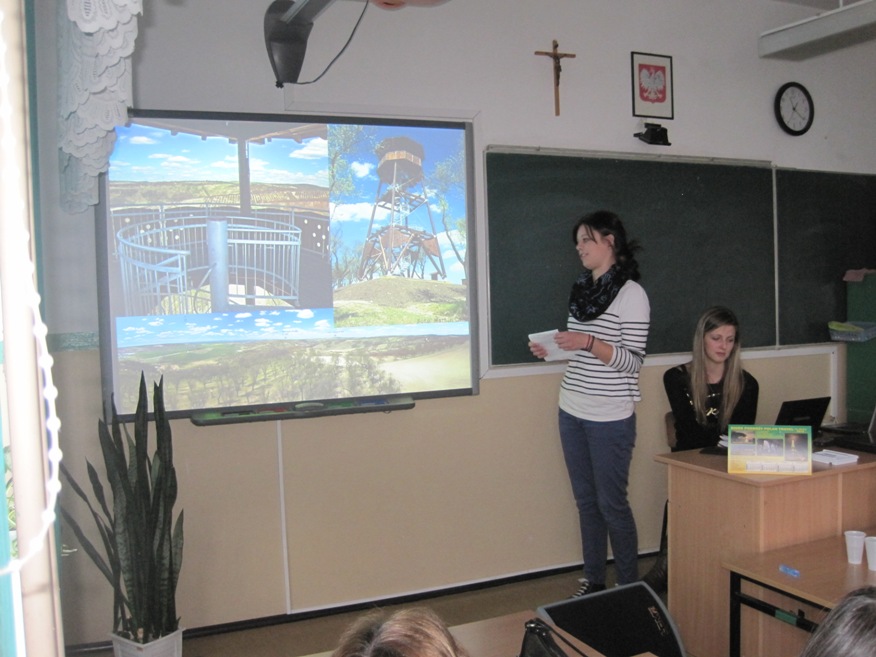 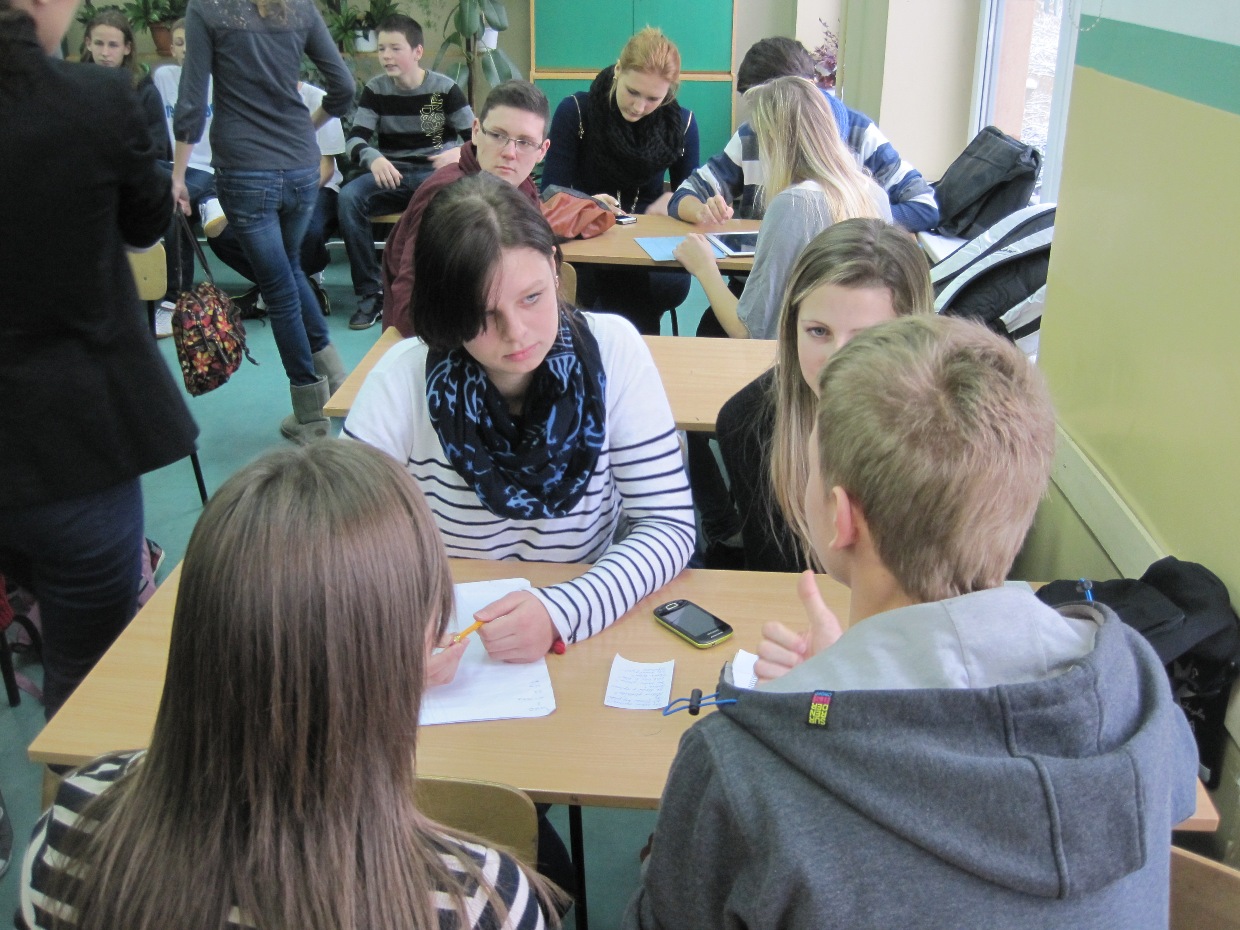 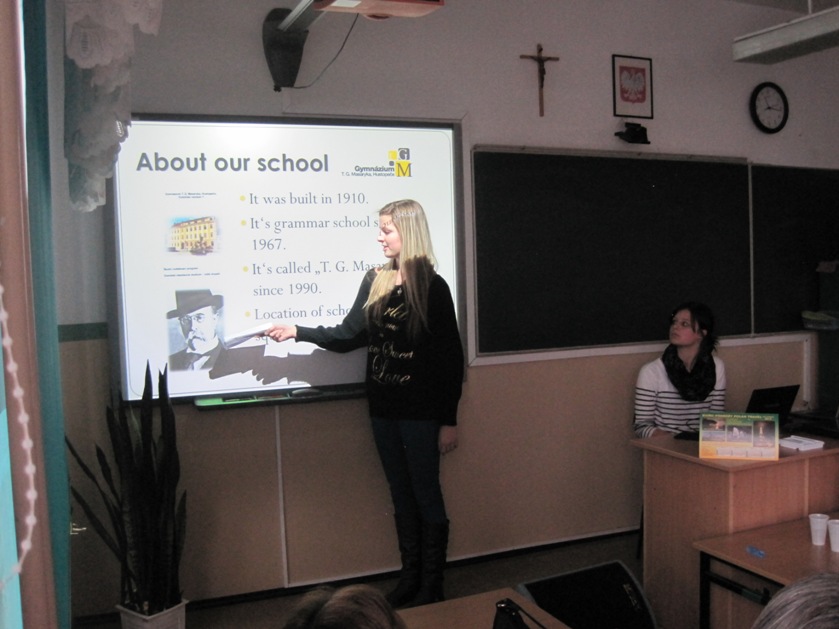 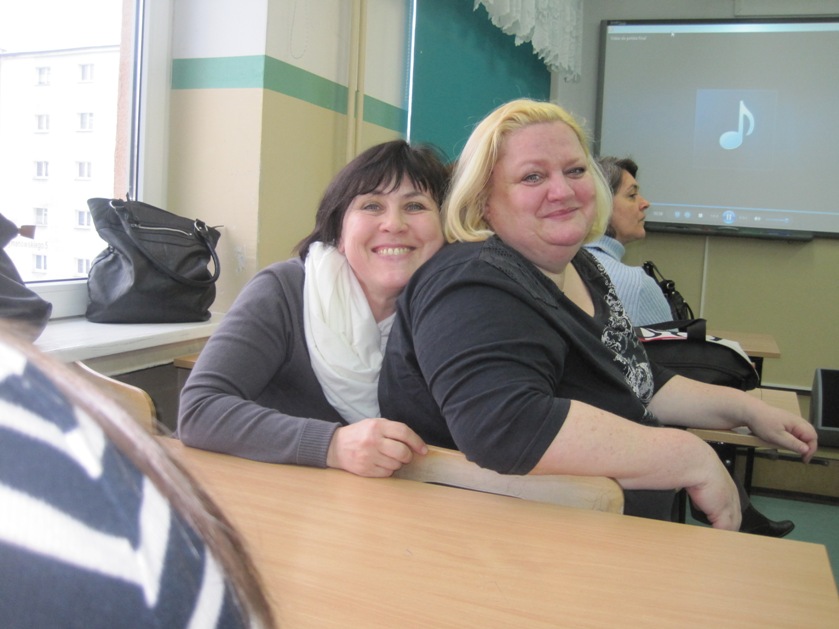 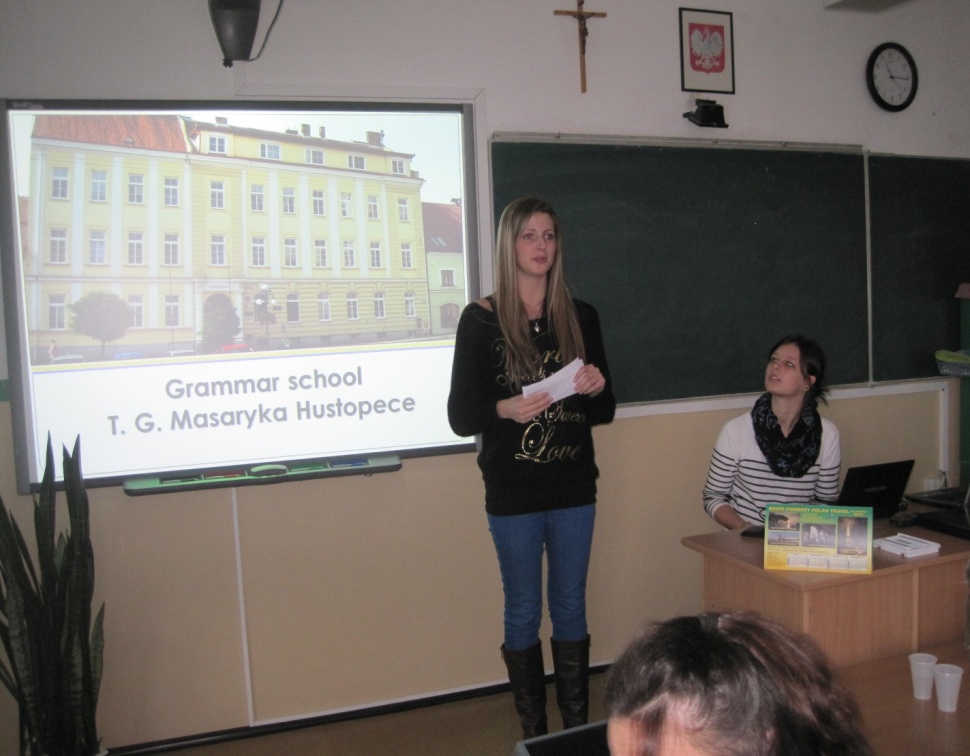 Následovala prohlídka města –       na stanovištích jsme se účastnili nejrůznějších workshopů a plnili jsme různé úkoly
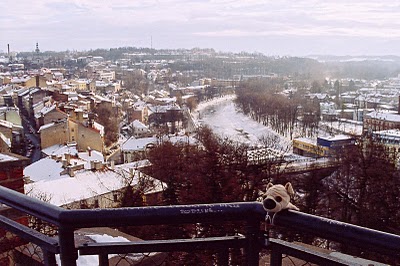 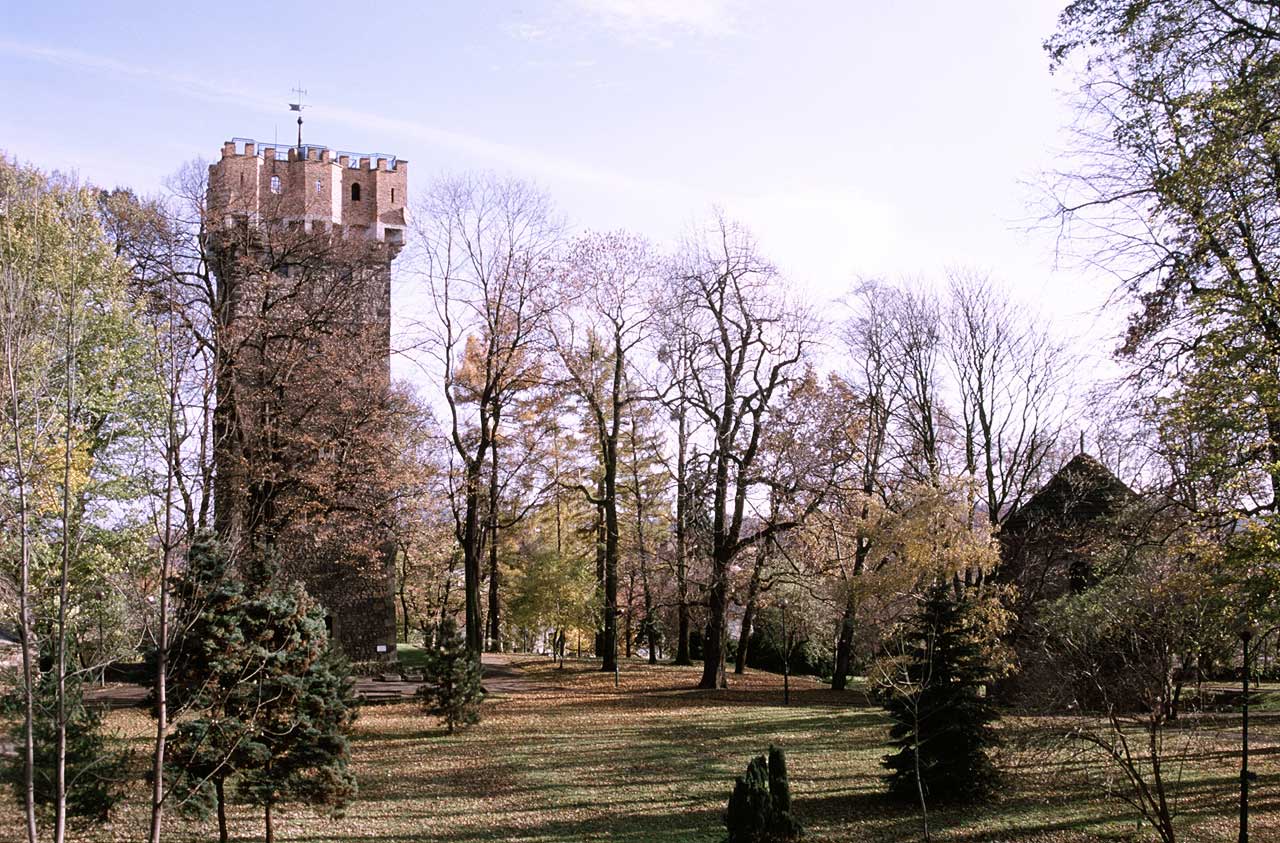 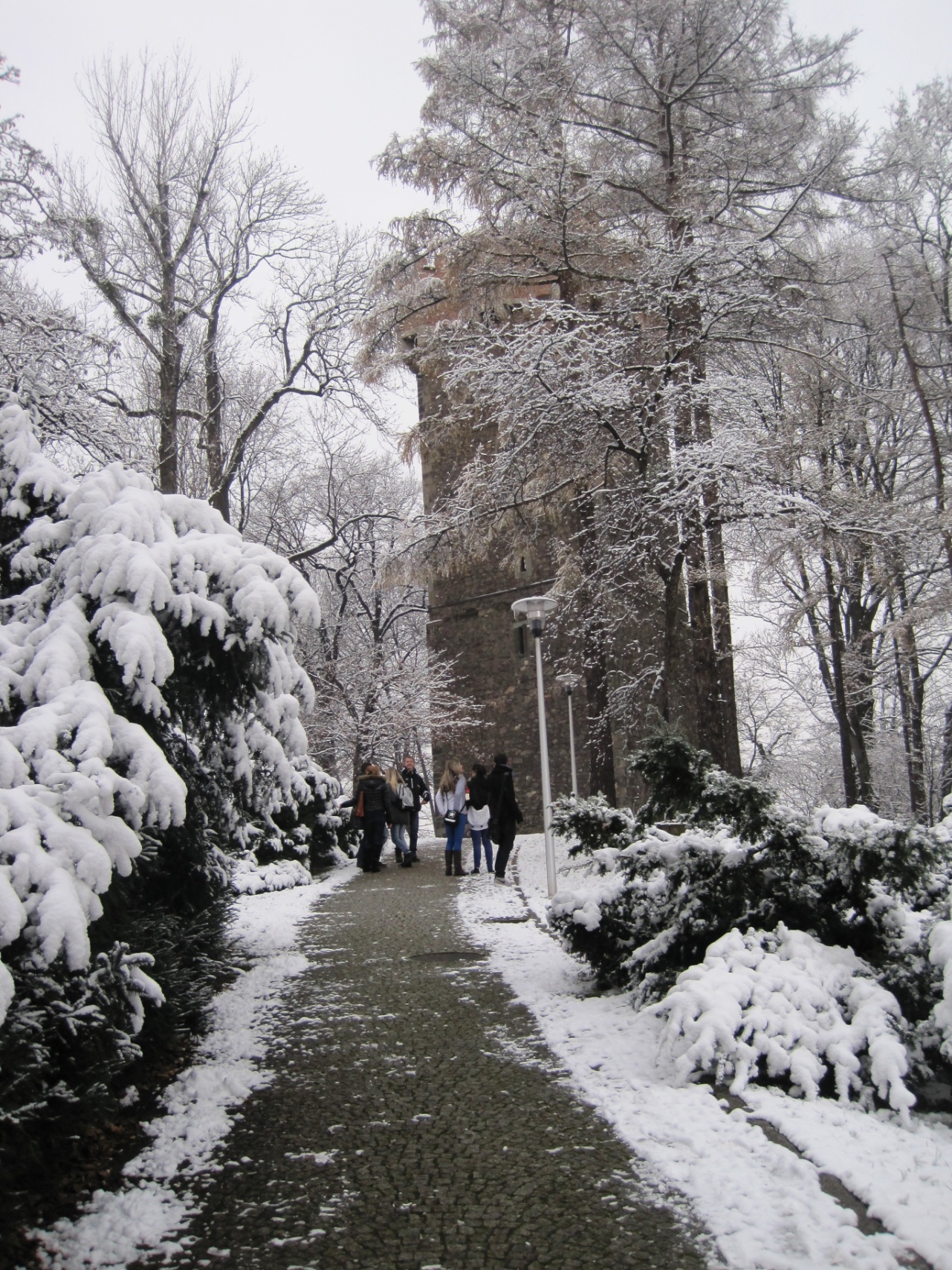 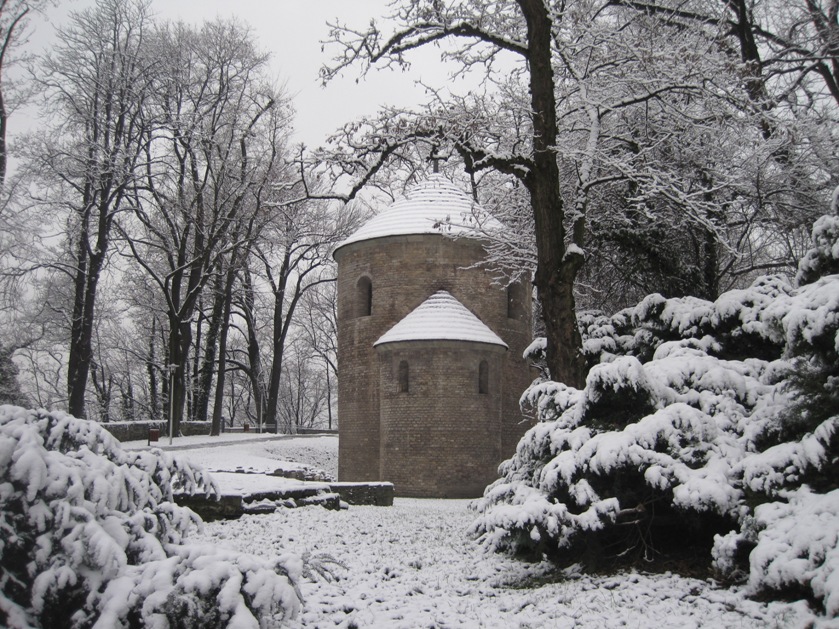 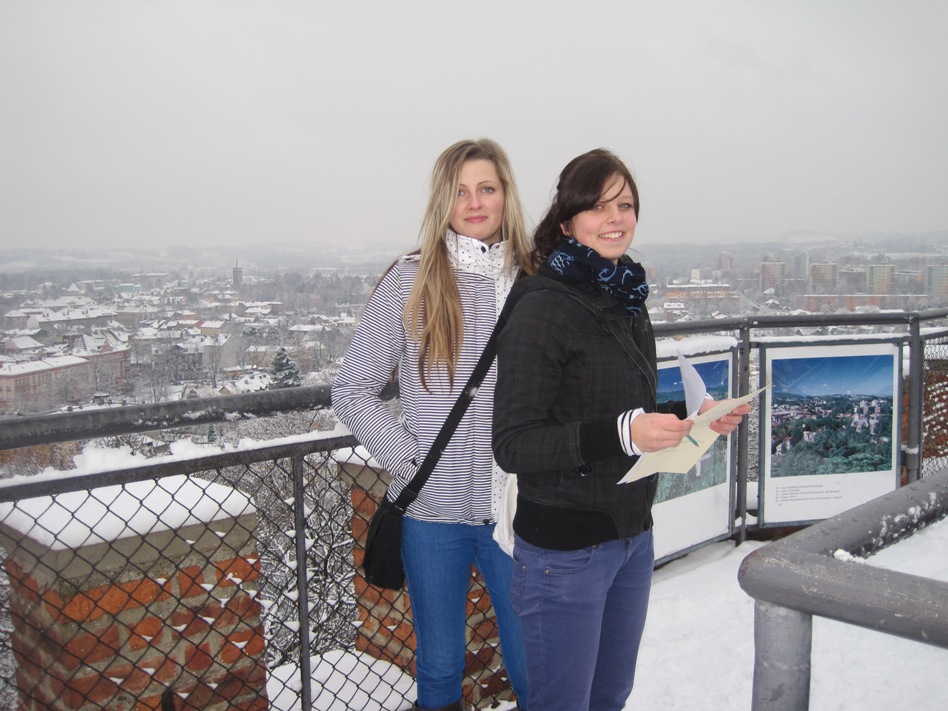 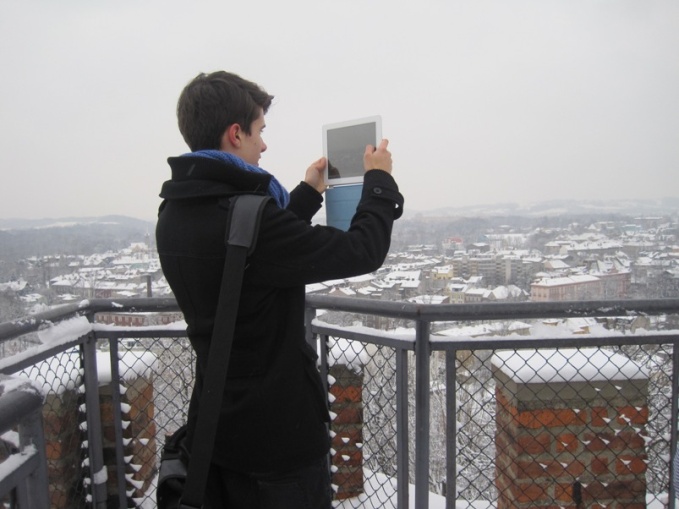 Plnění zadaných úkolů                  na stanovištích
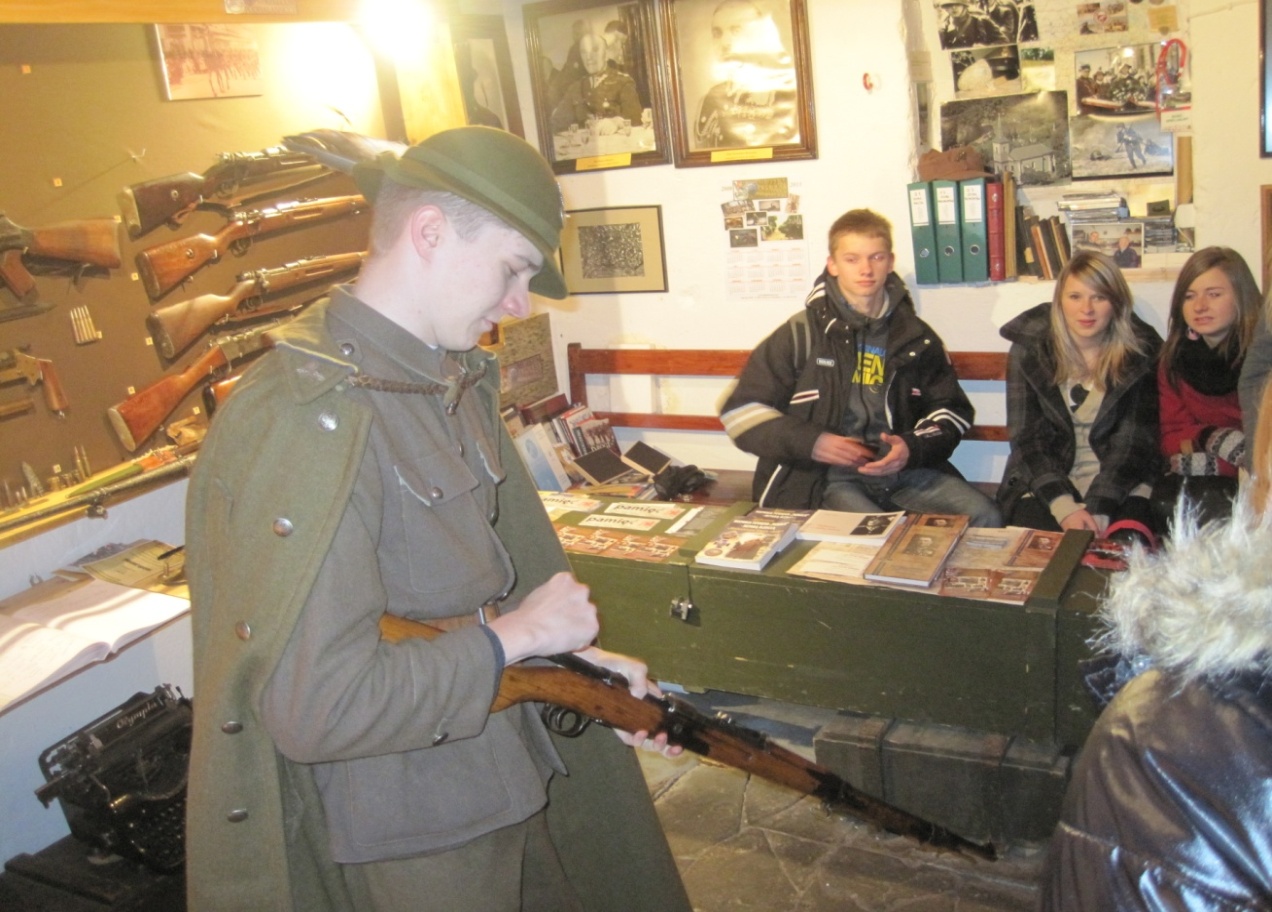 Jedním z takových  zajímavých stanovišť bylo Muzeum války
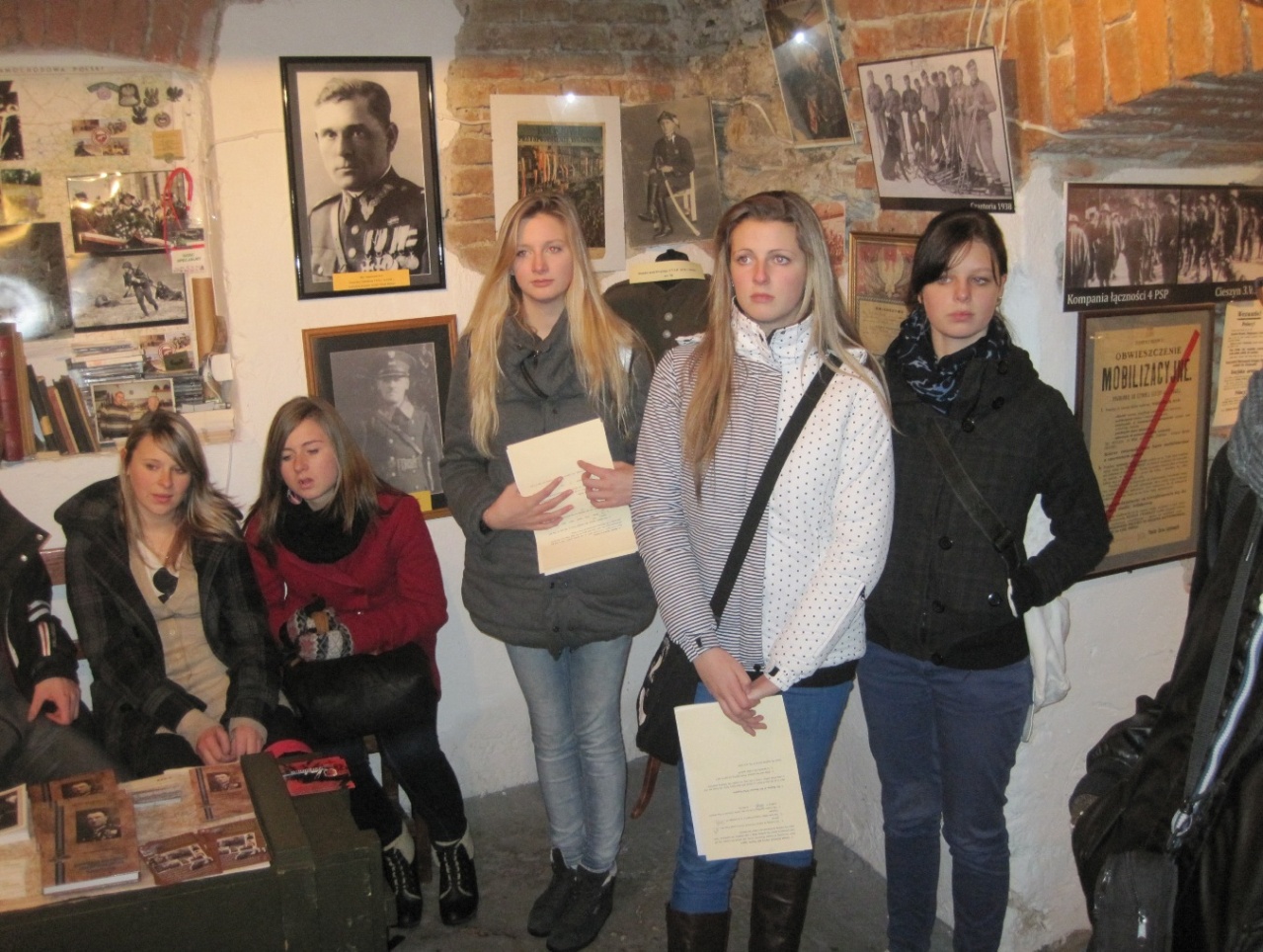 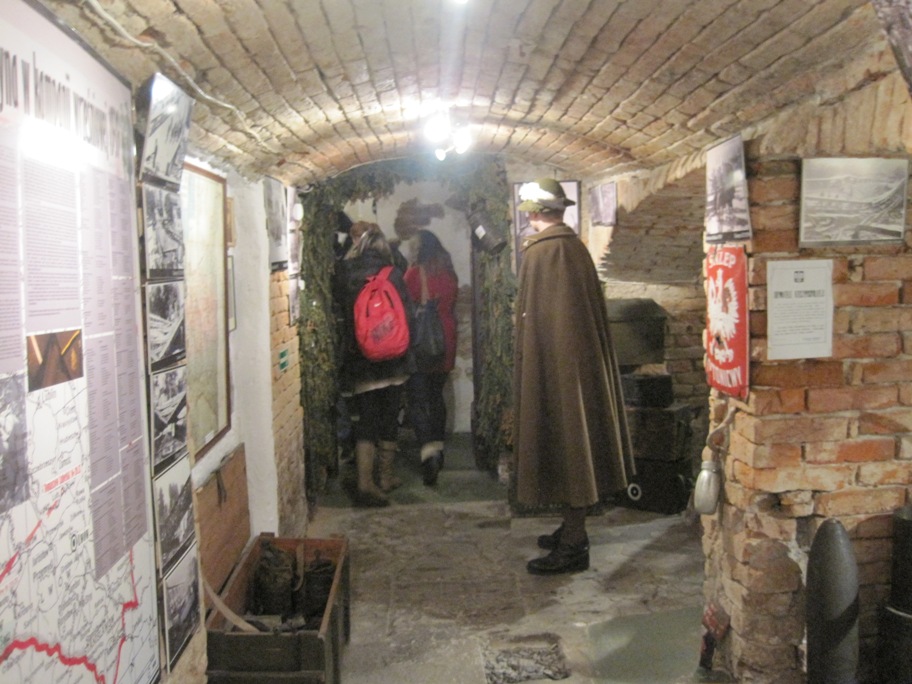 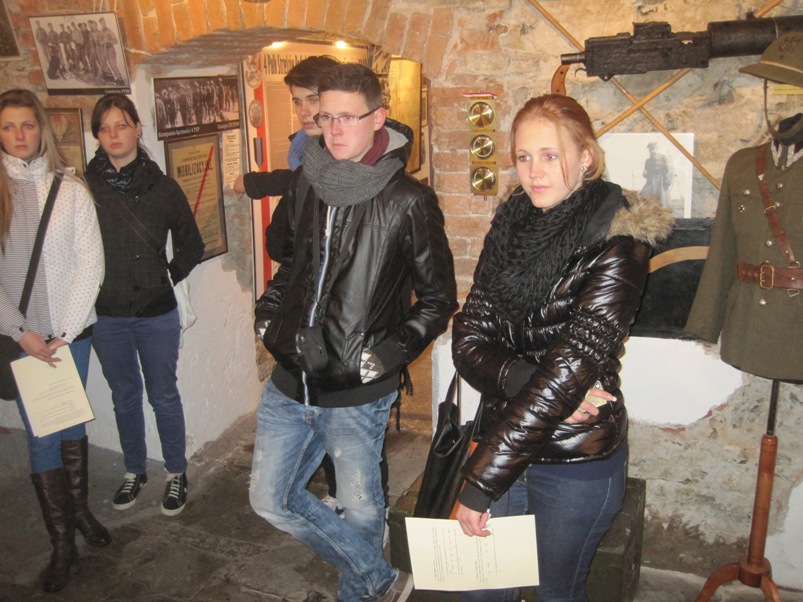 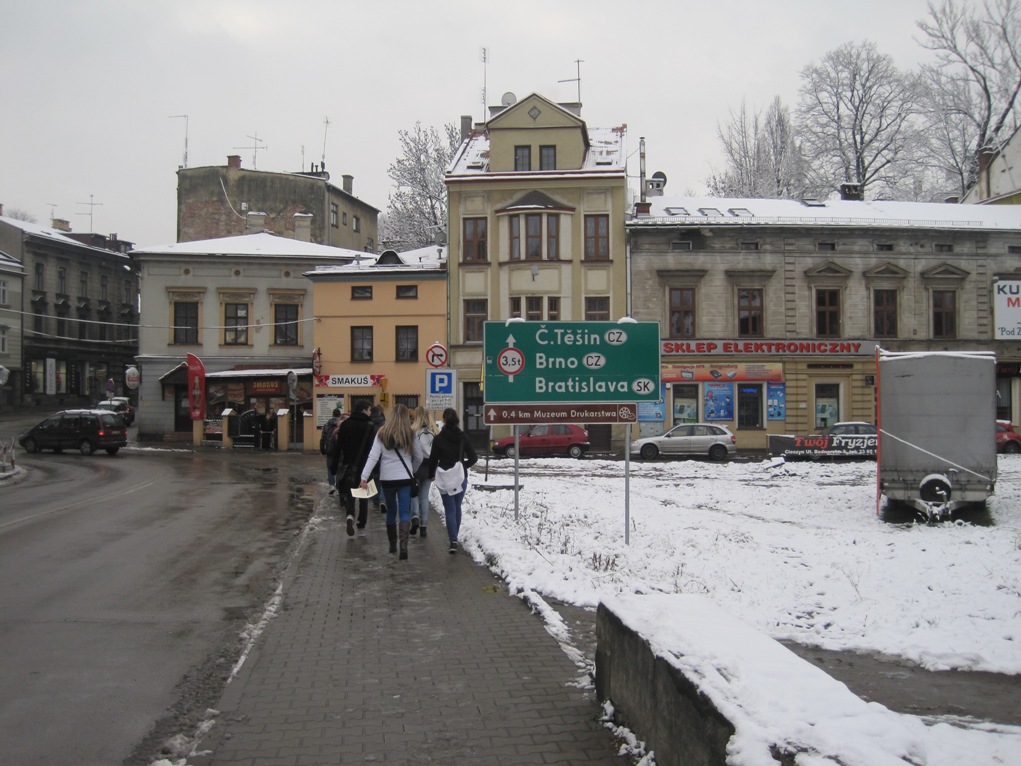 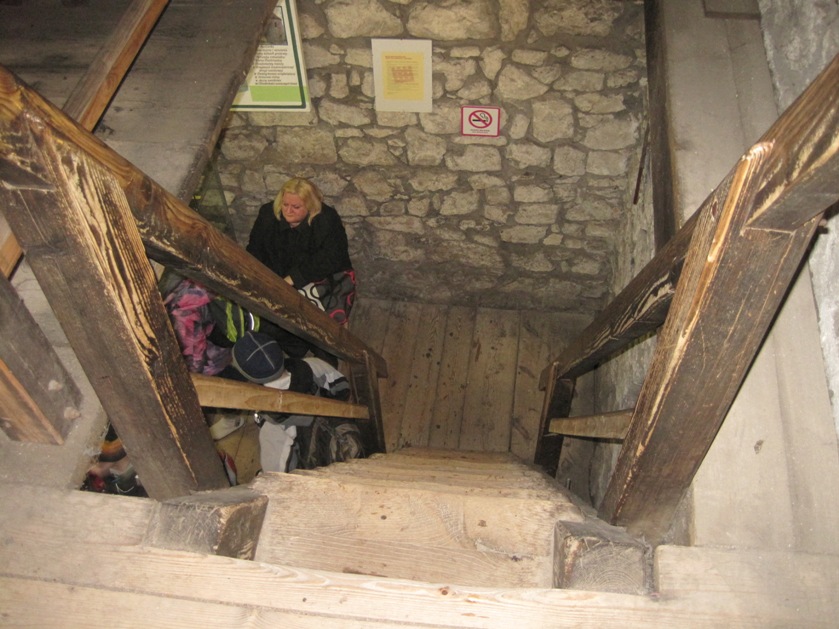 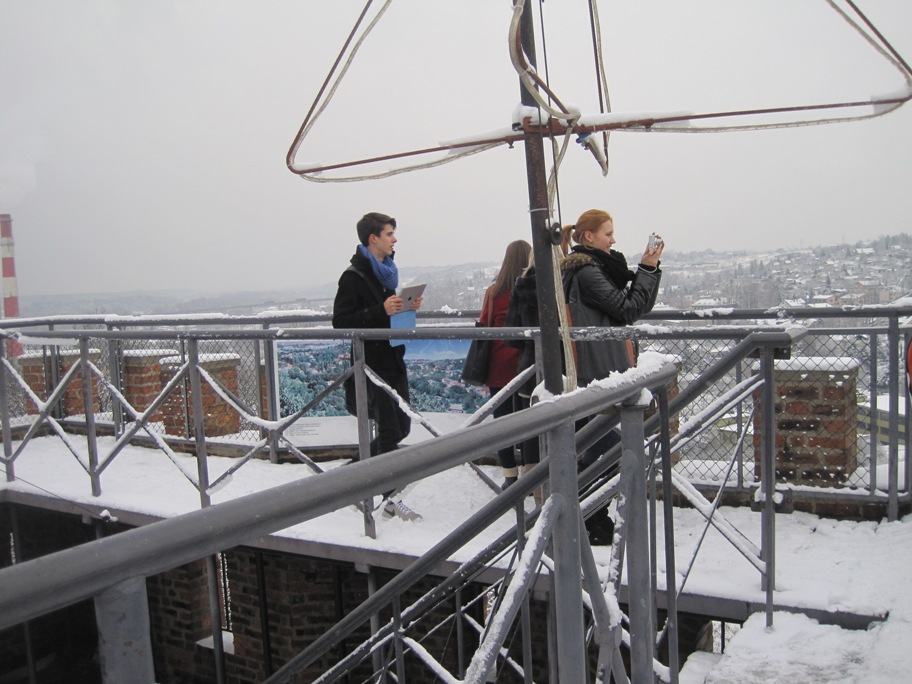 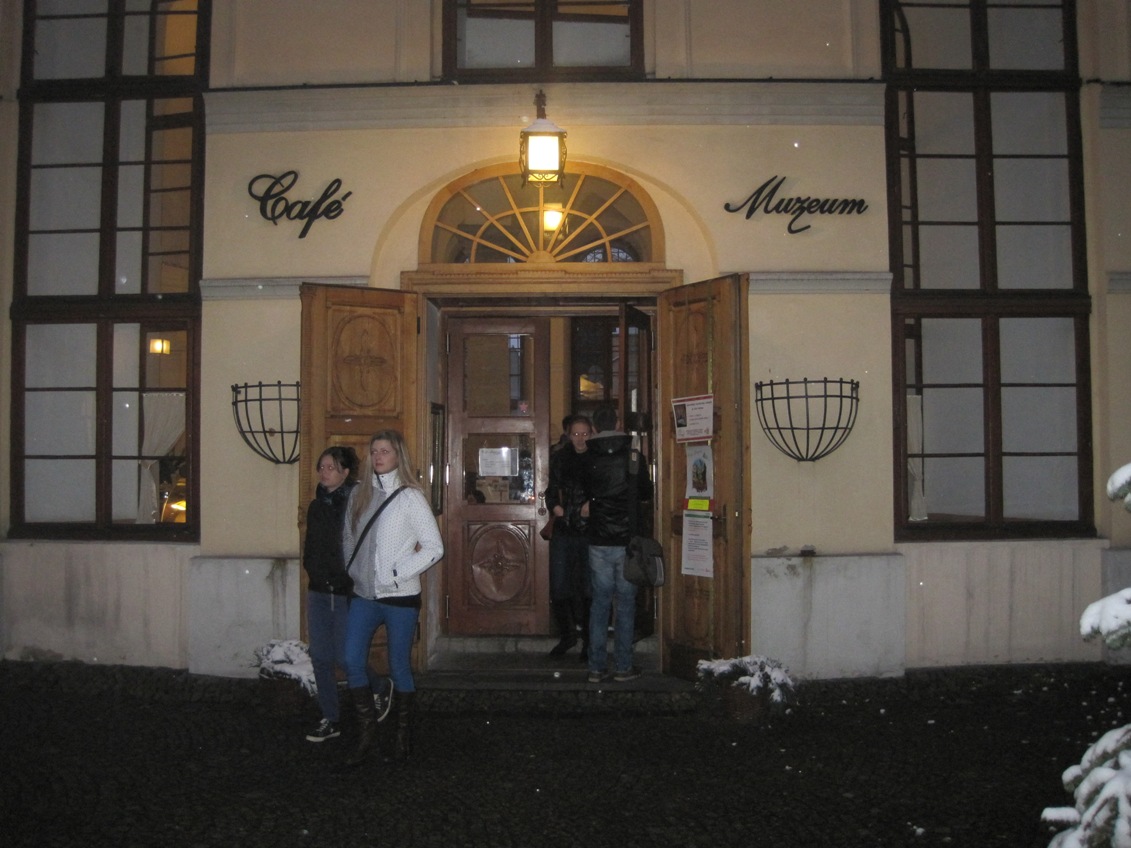 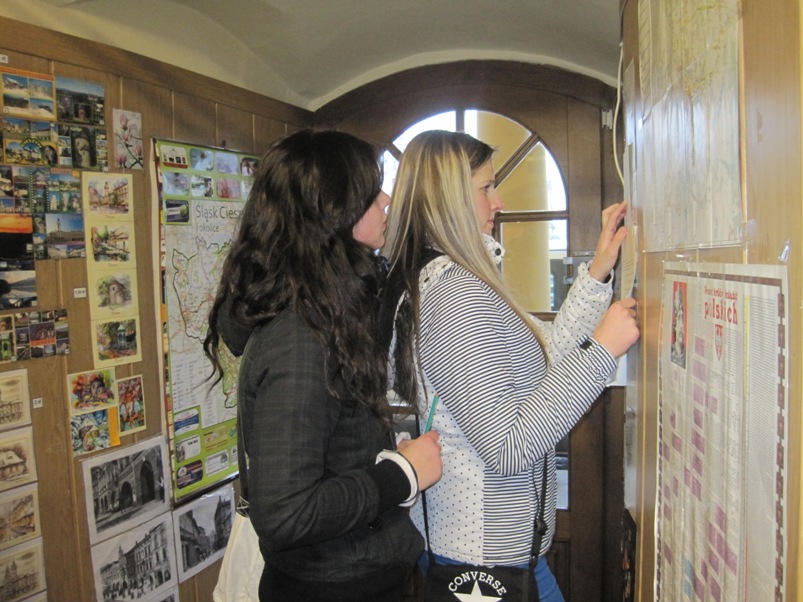 Večer nás čekala výborná večeře        v příjemném prostředí restaurace WIP
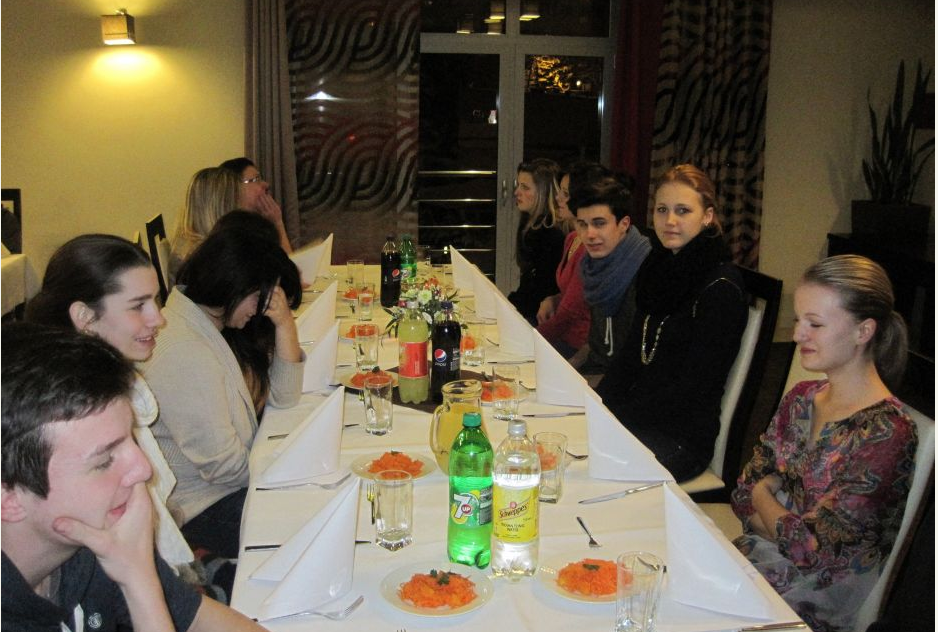 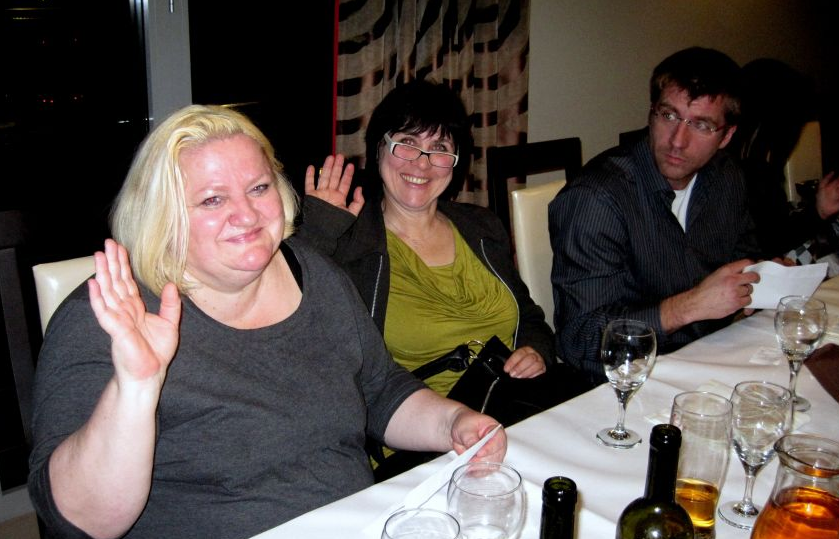 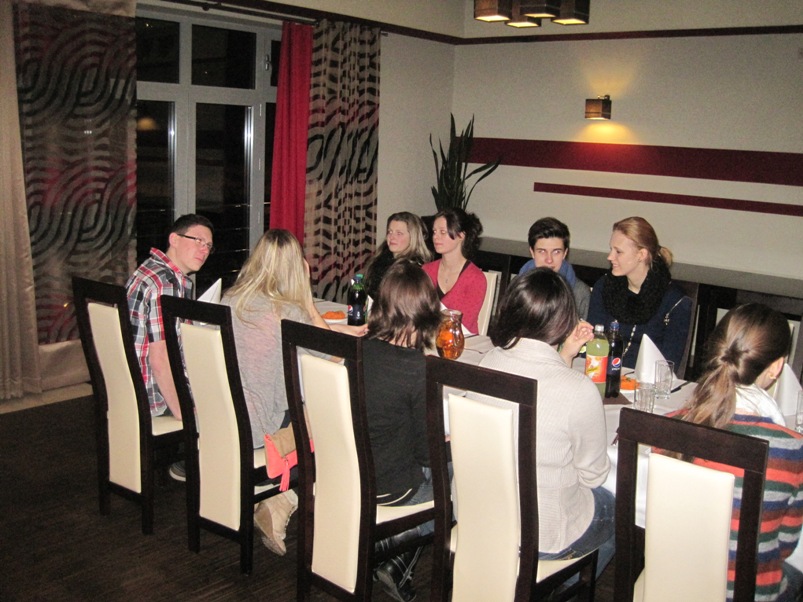 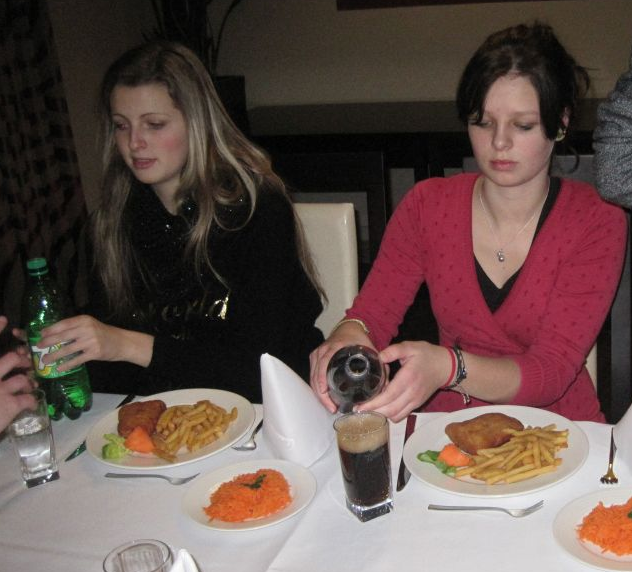 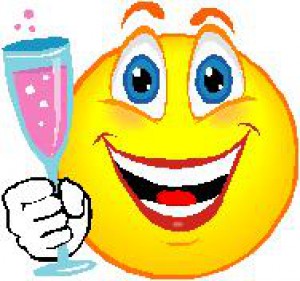 WIP restaurace
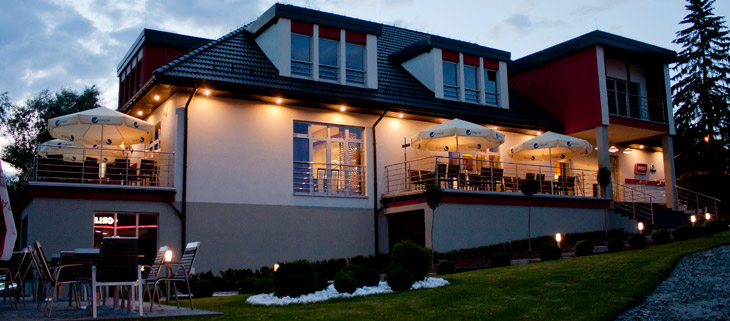 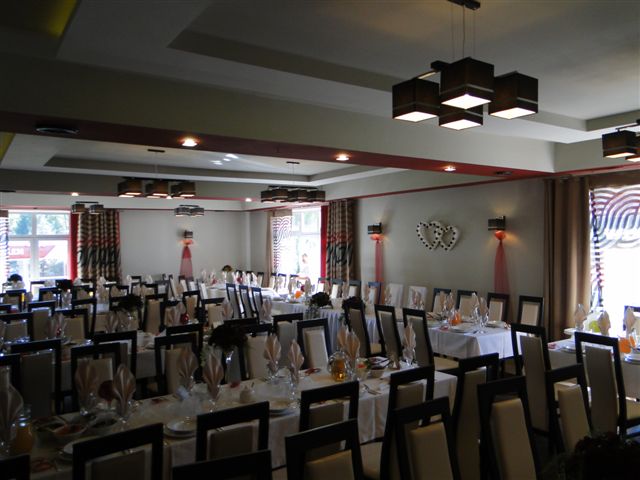 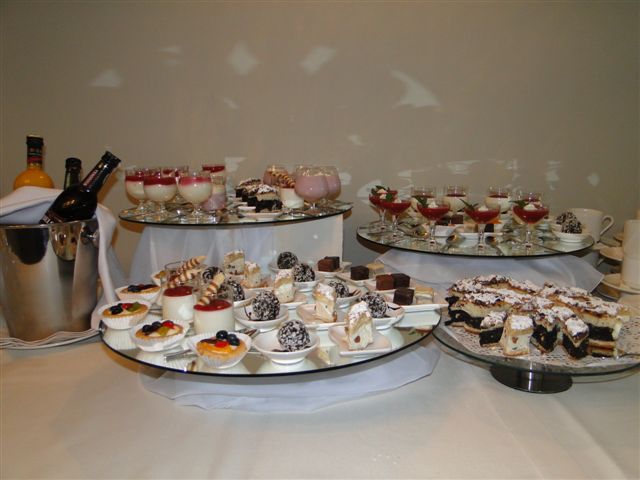 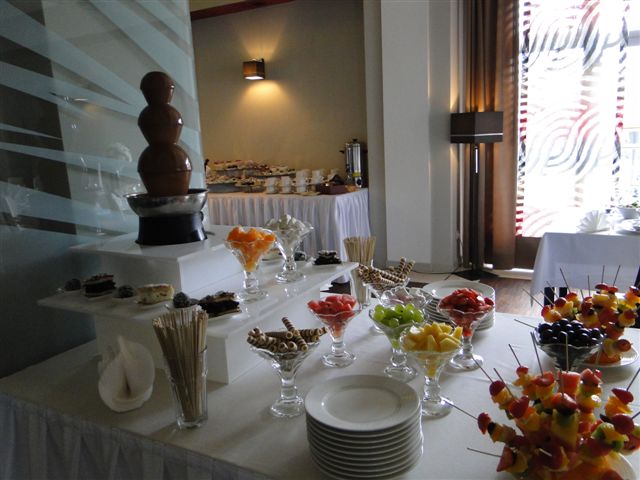 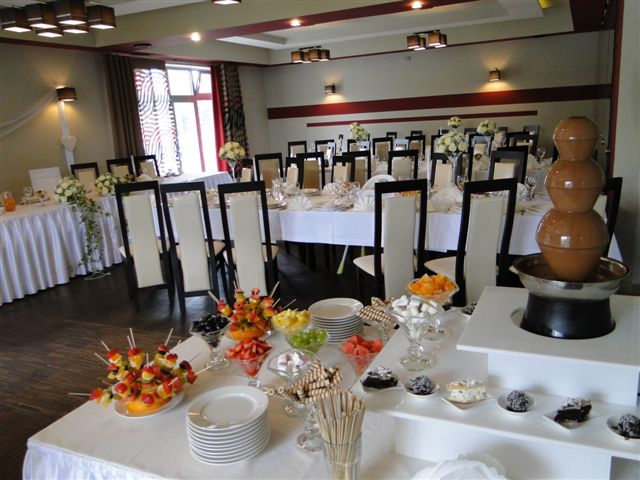 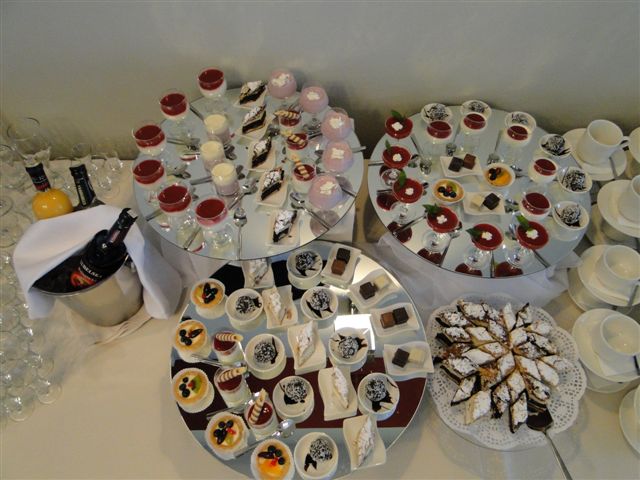 A další společná večeře
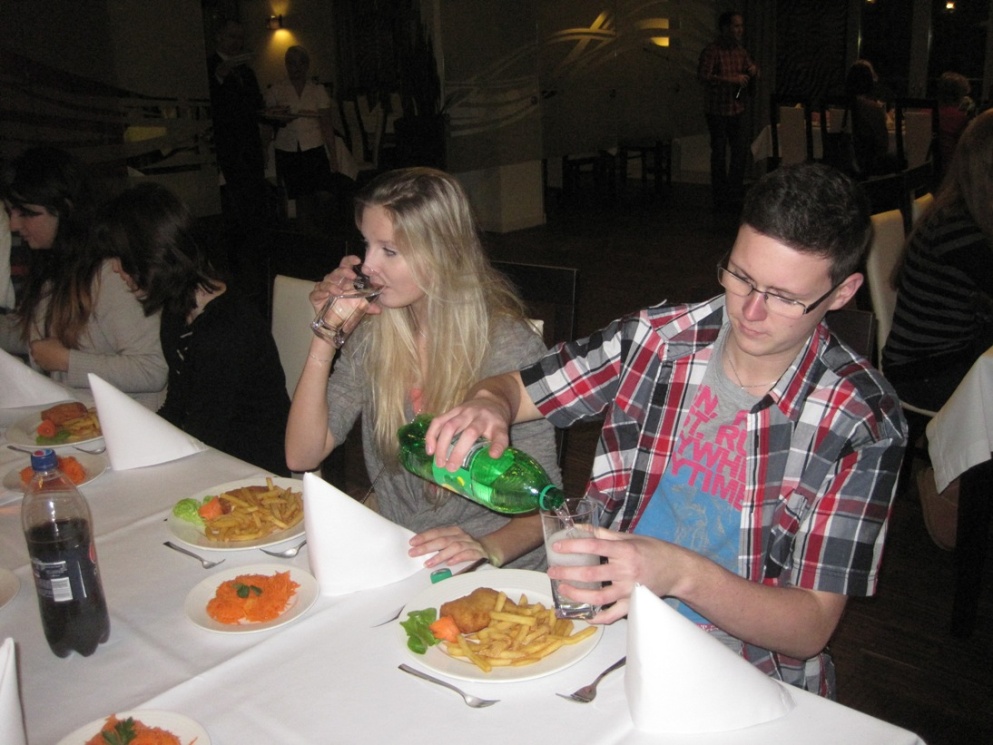 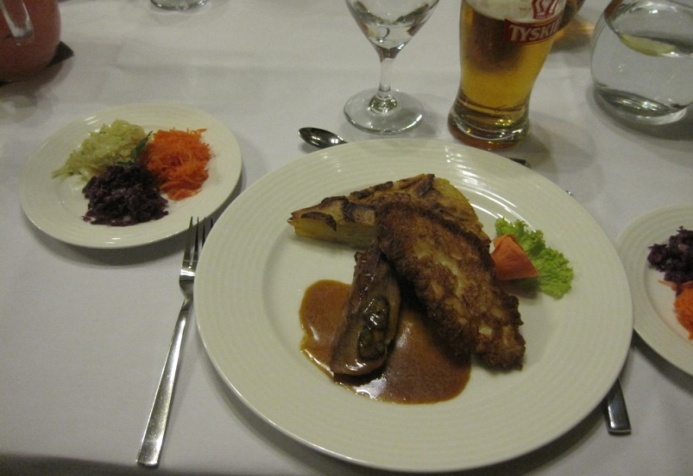 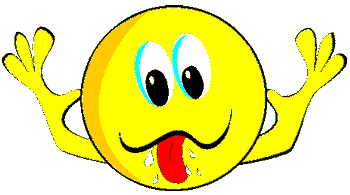 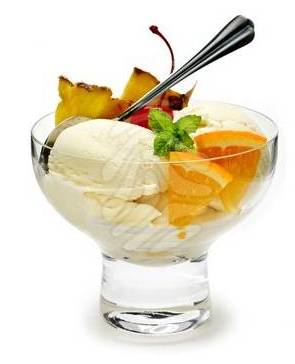 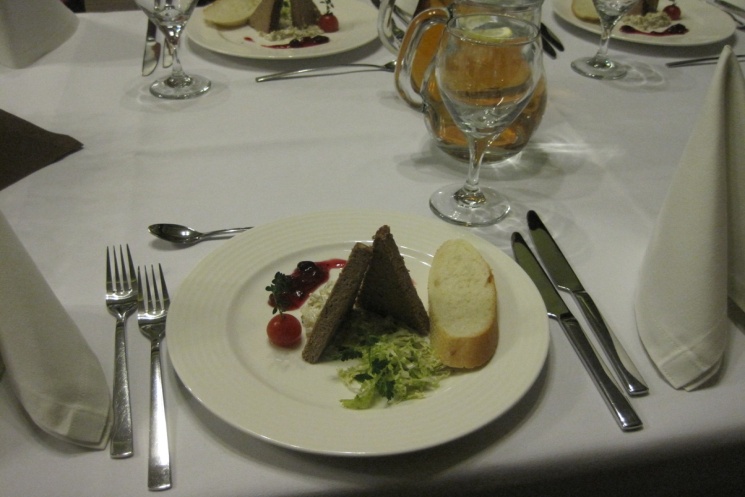 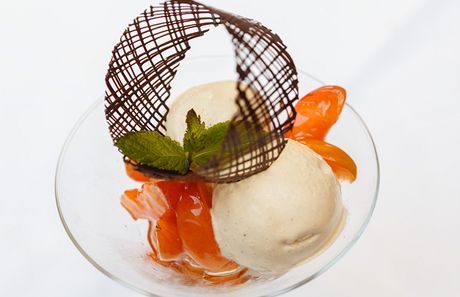 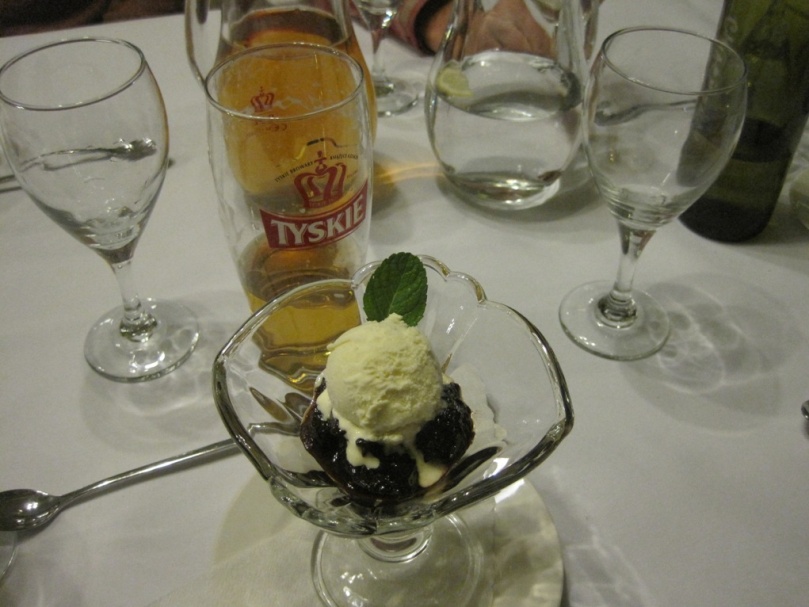 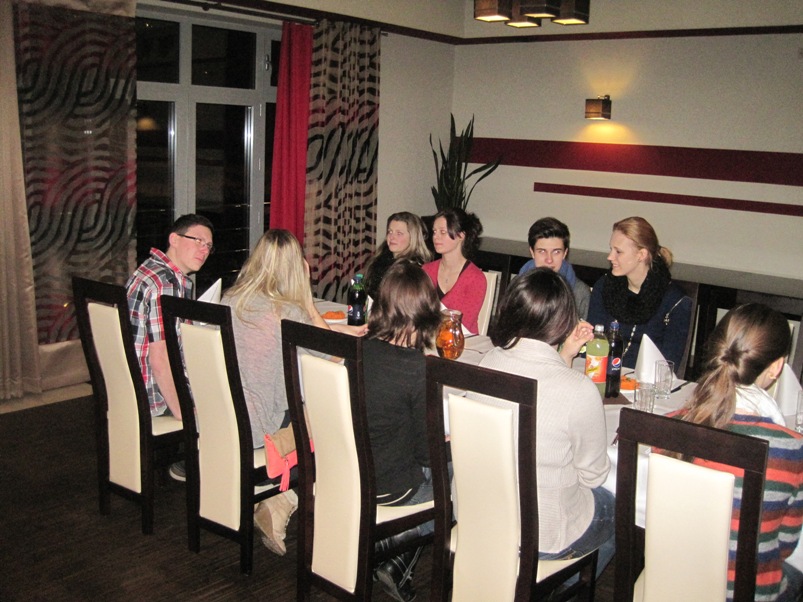 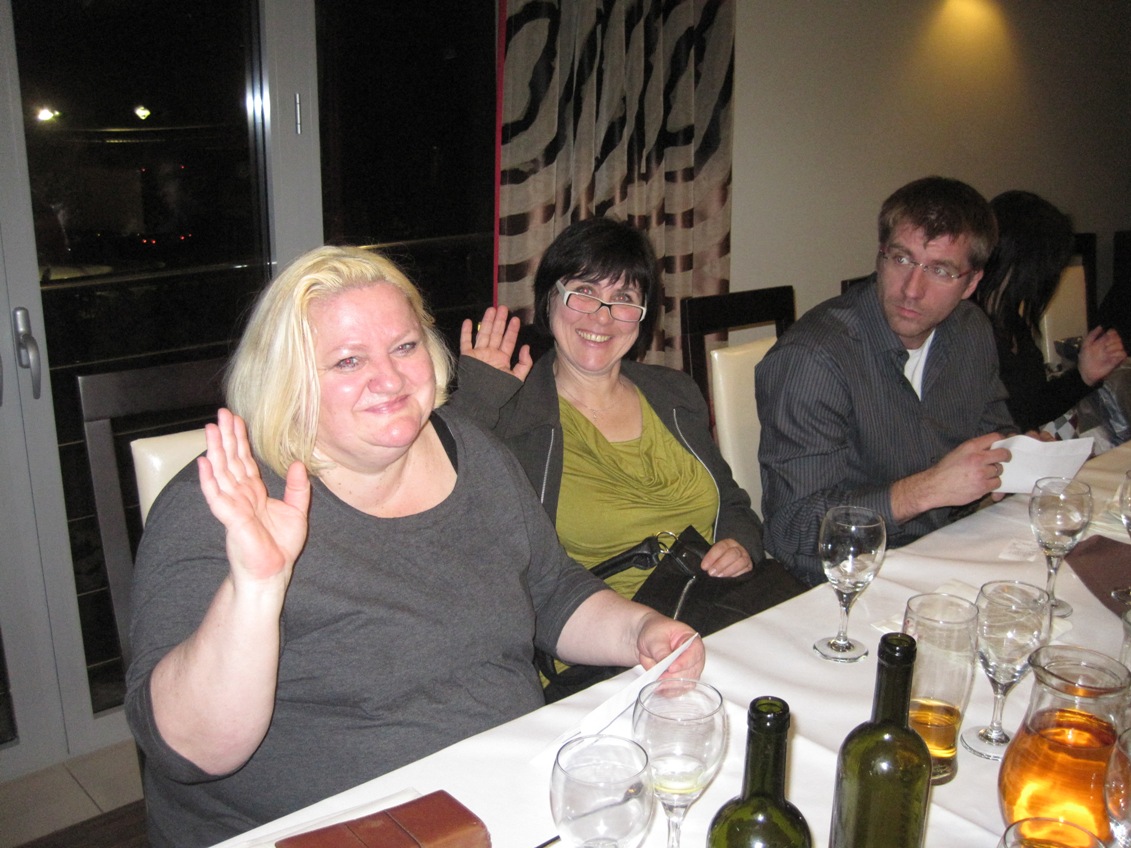 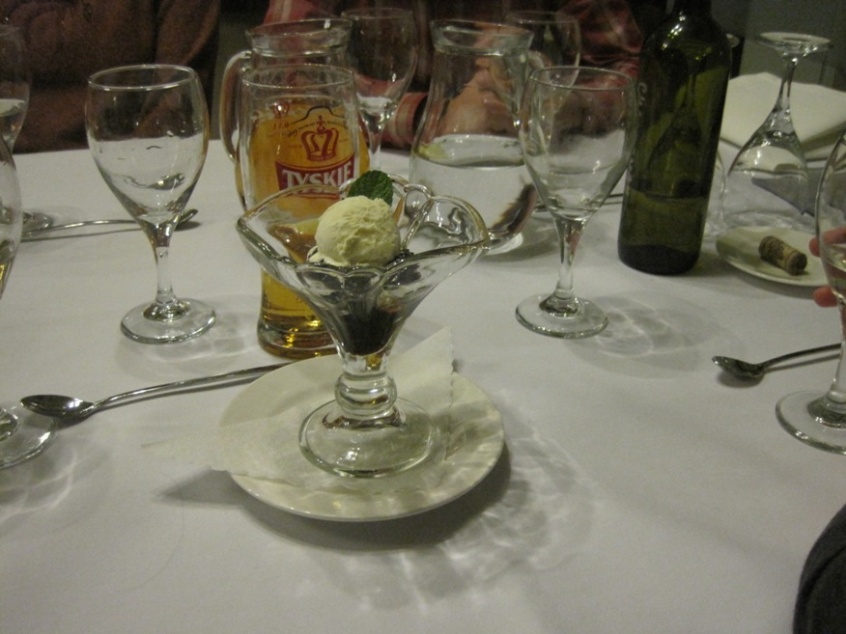 4. 12. 2012 – 2. den pobytu
Výlet do Krakowa
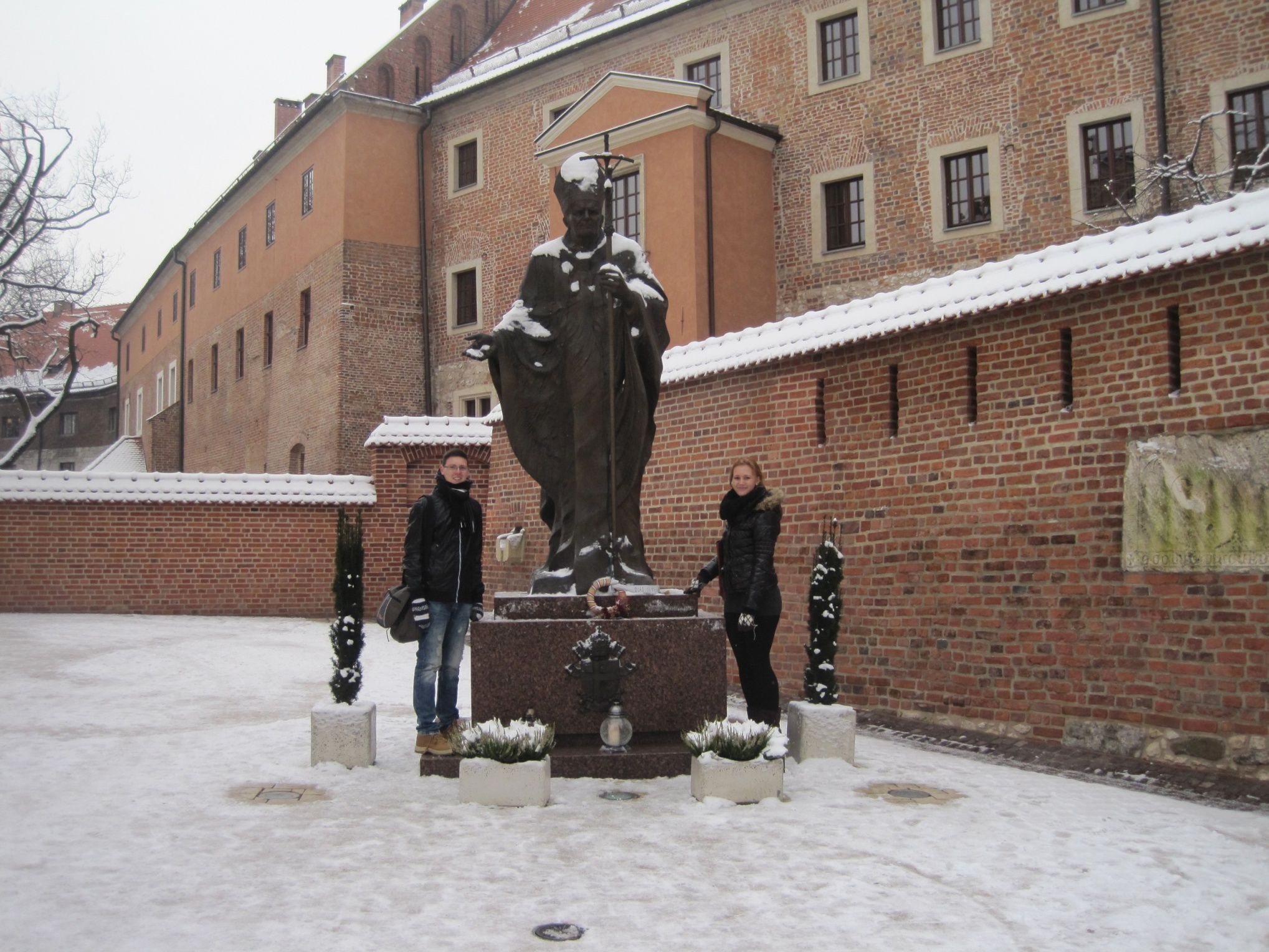 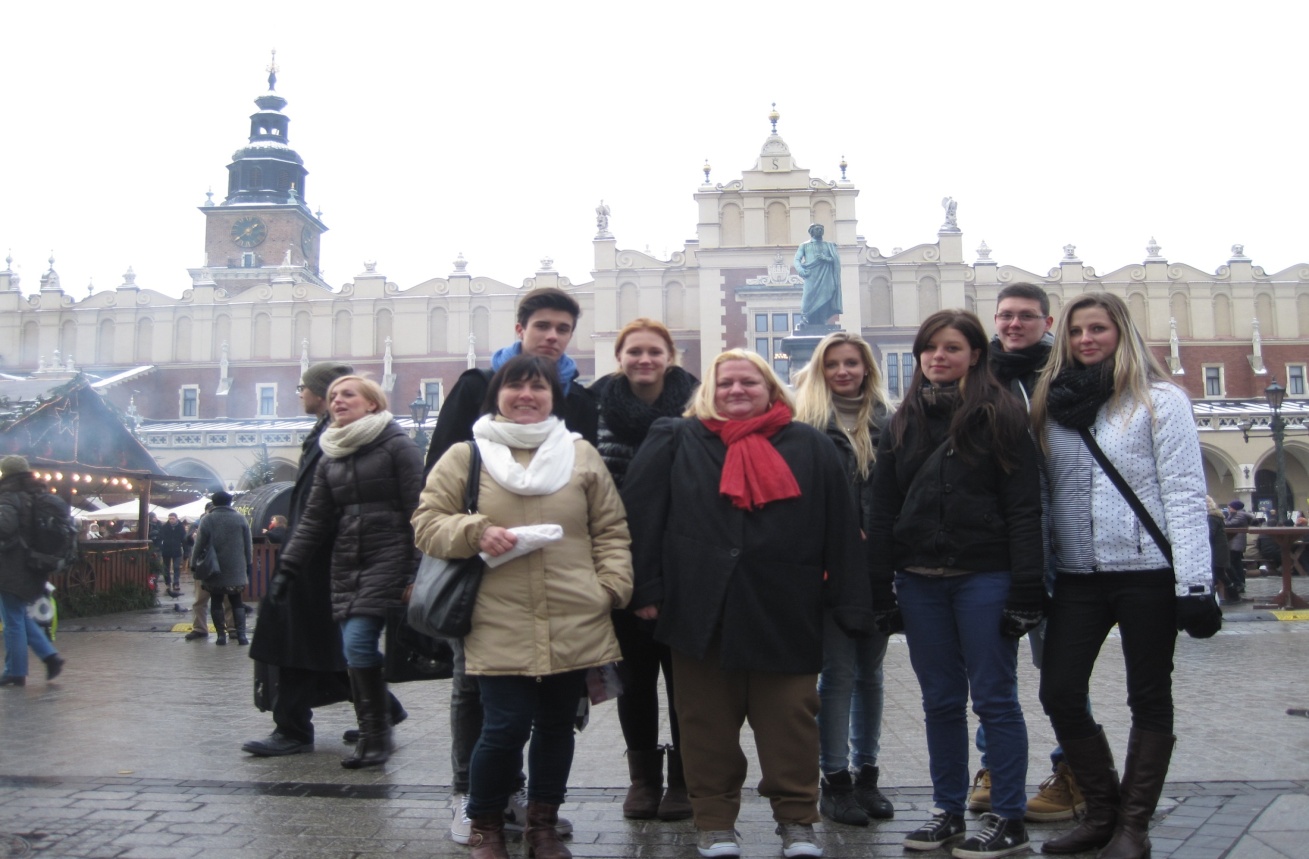 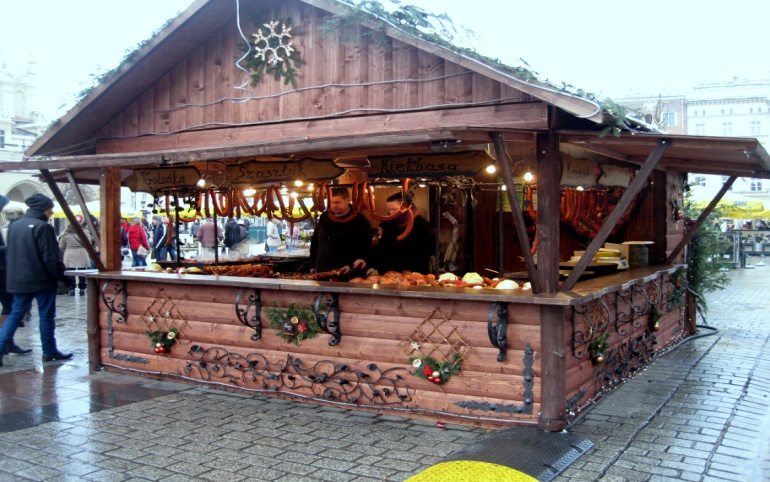 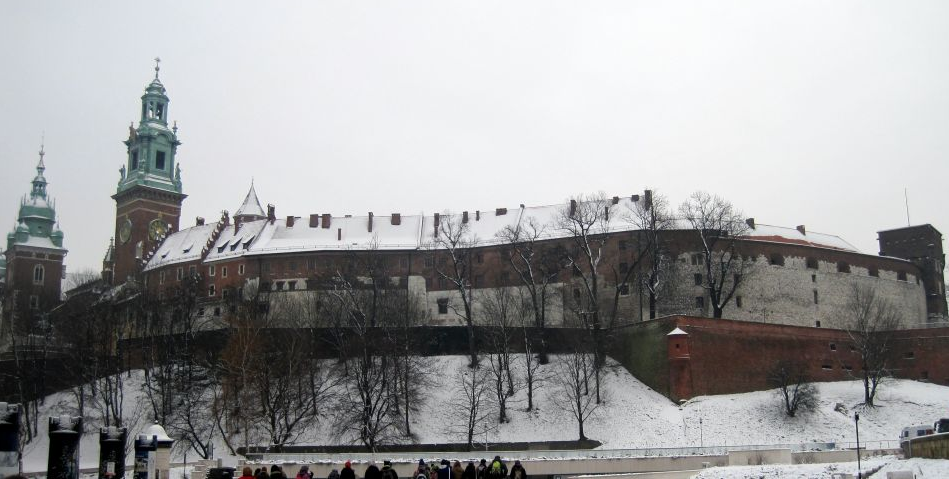 Hrad Wawel Krakow
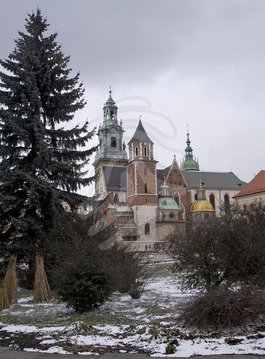 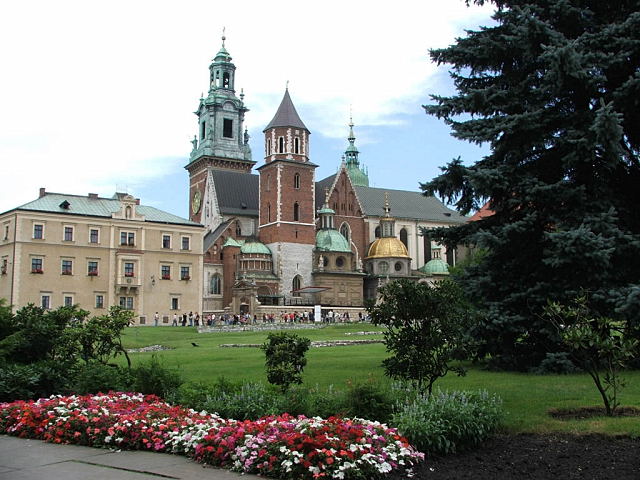 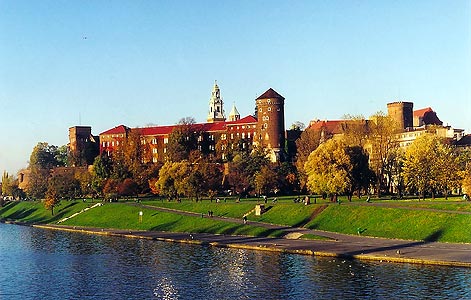 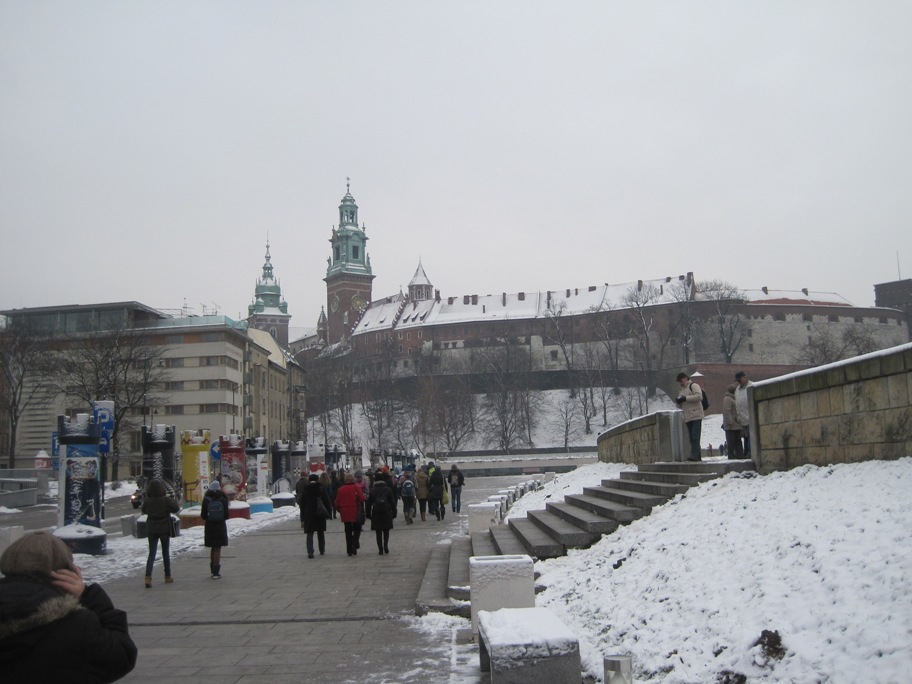 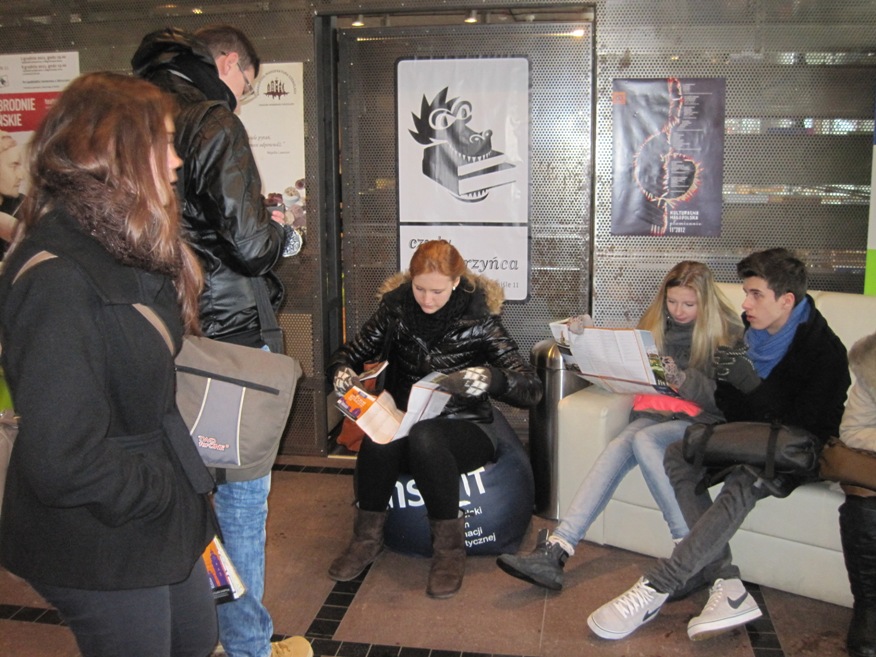 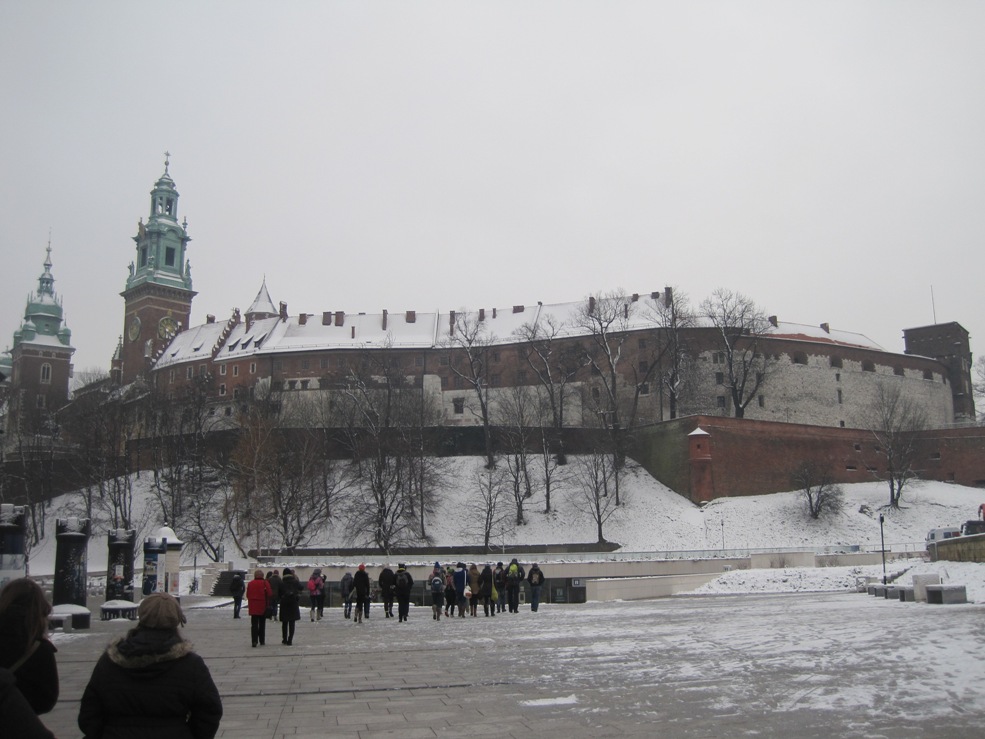 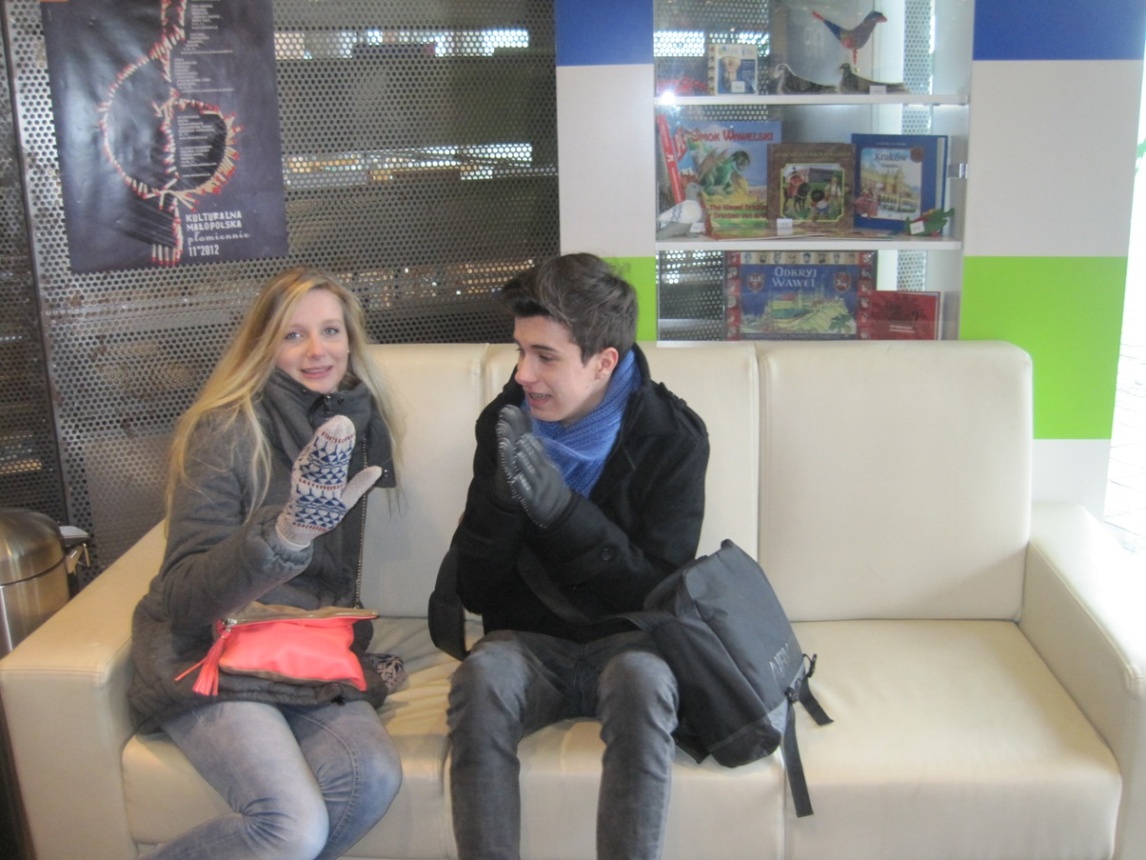 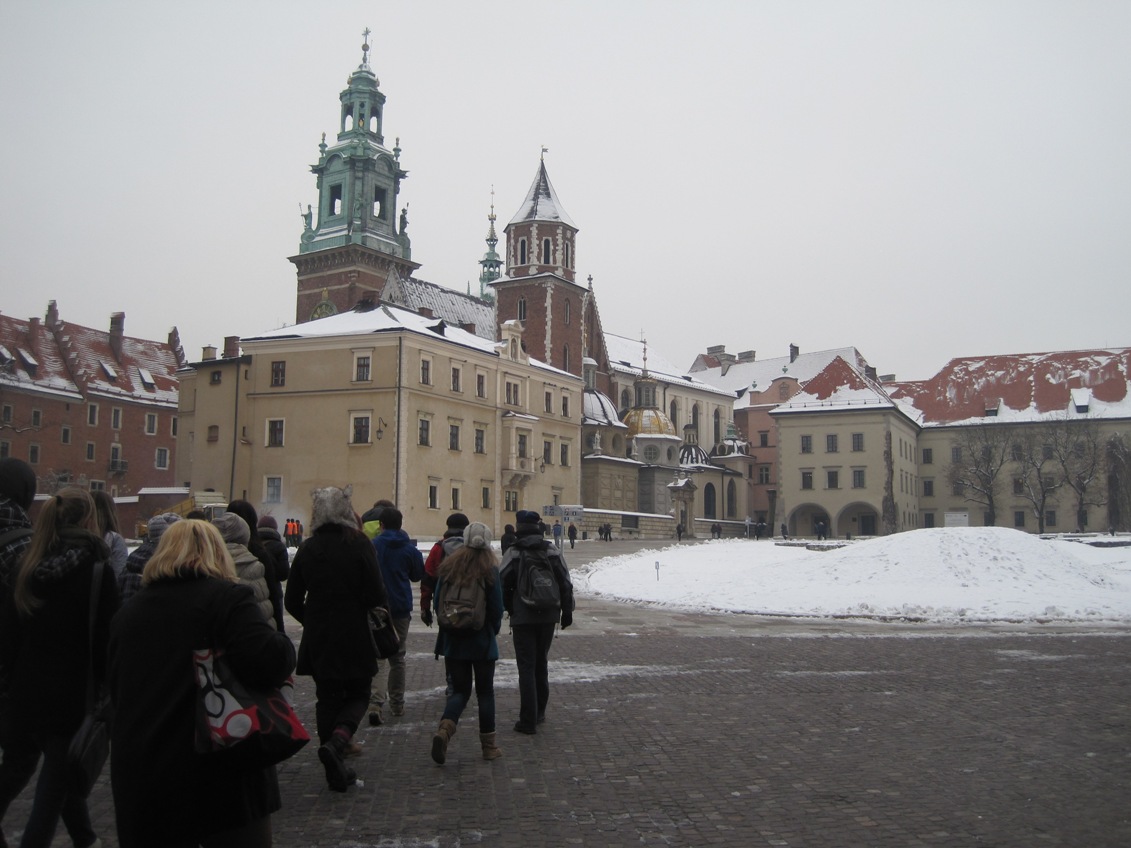 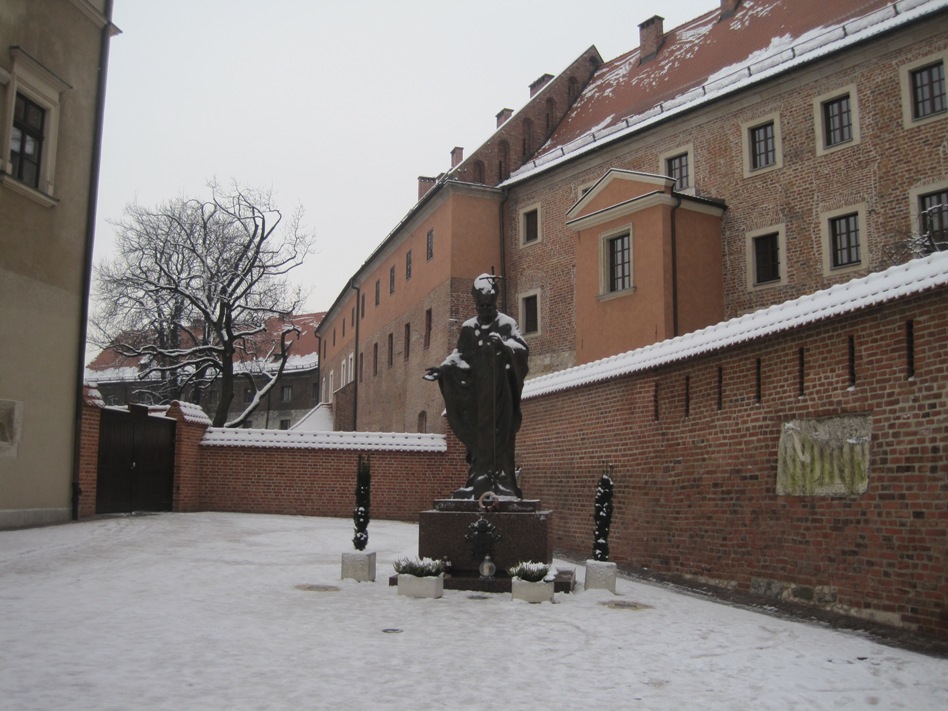 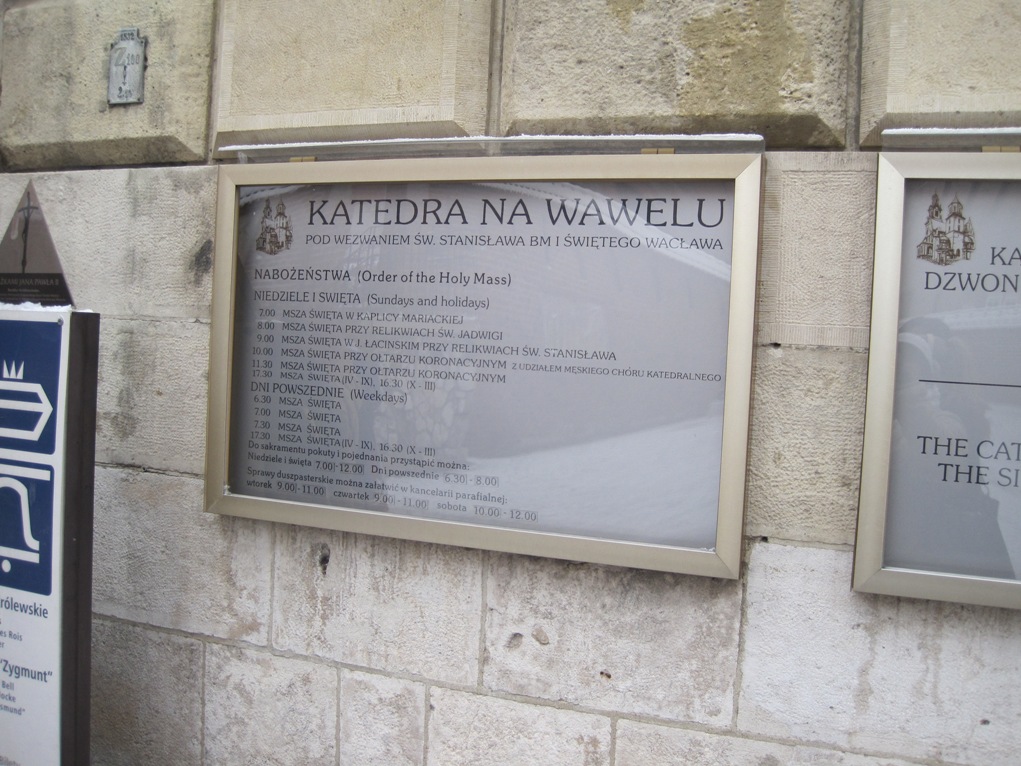 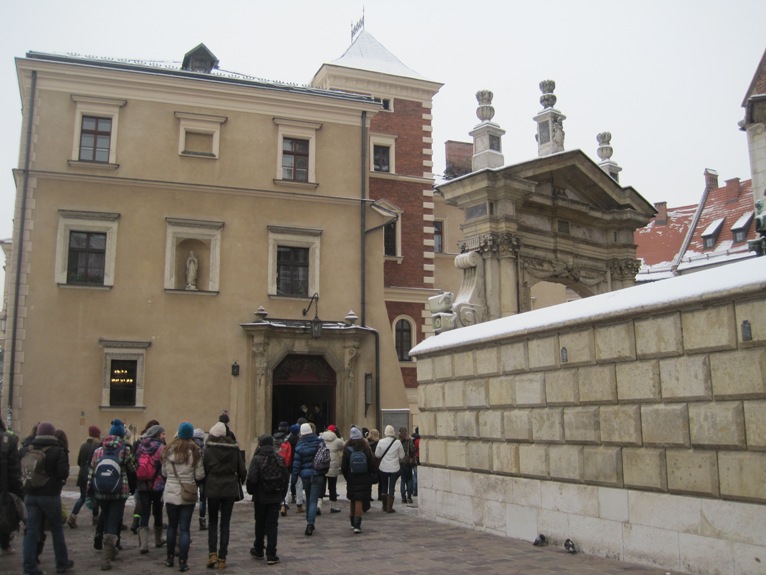 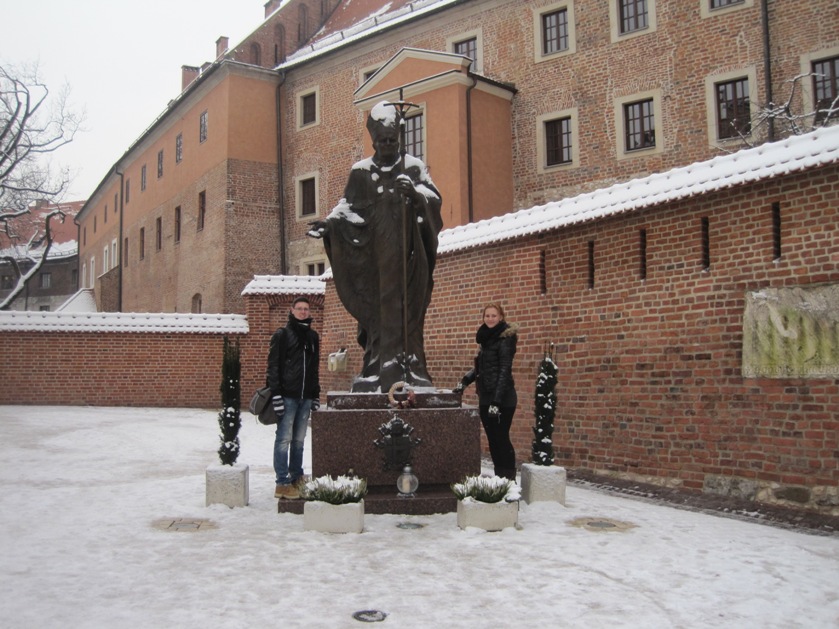 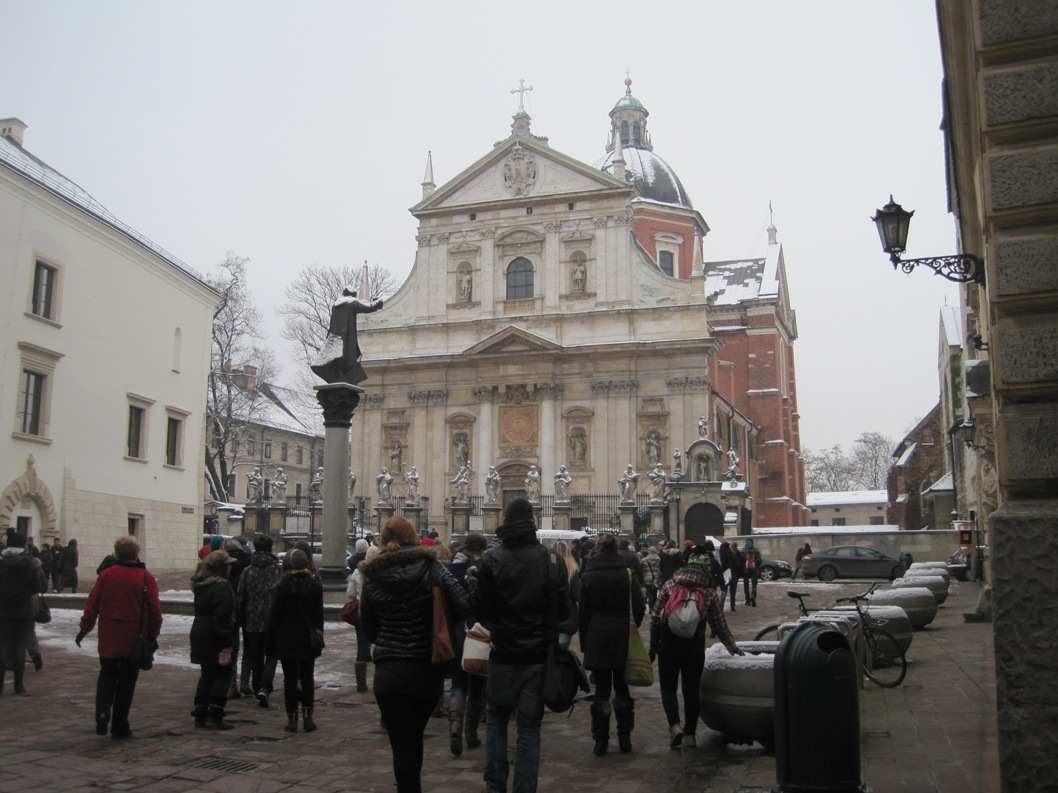 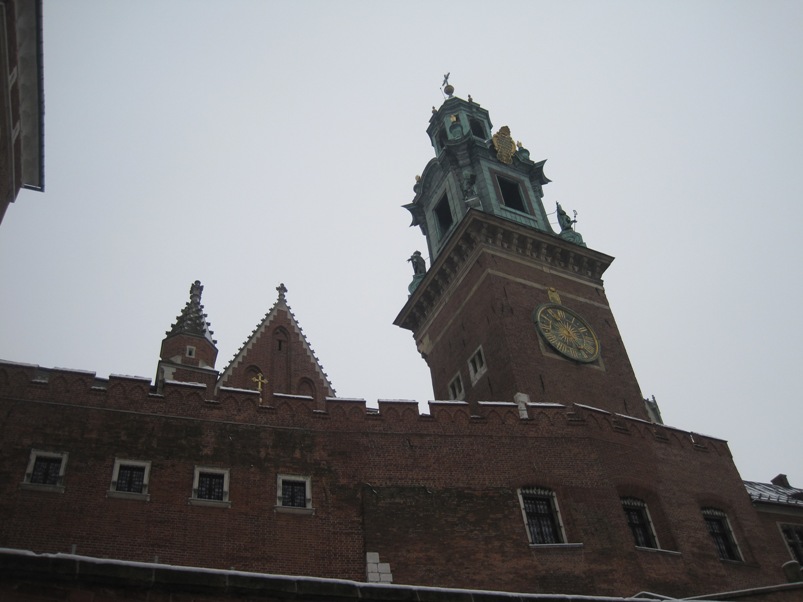 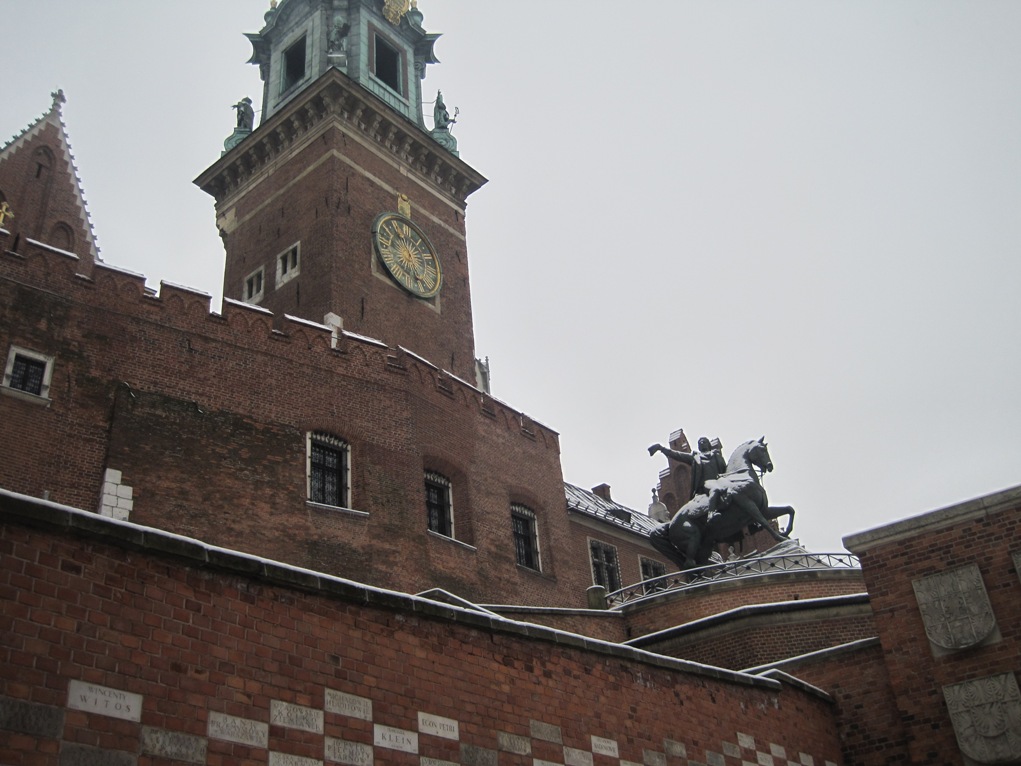 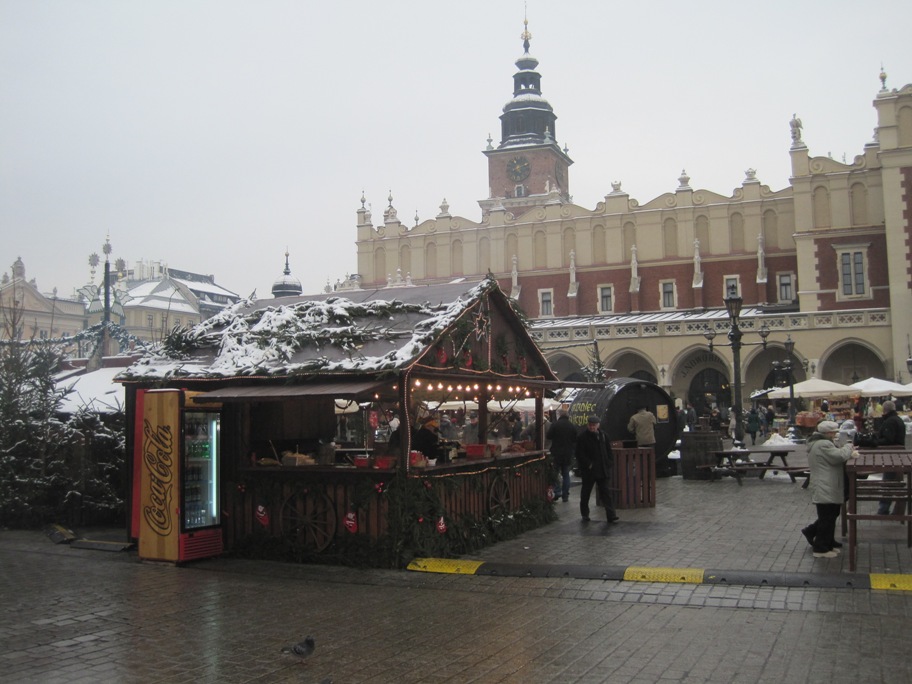 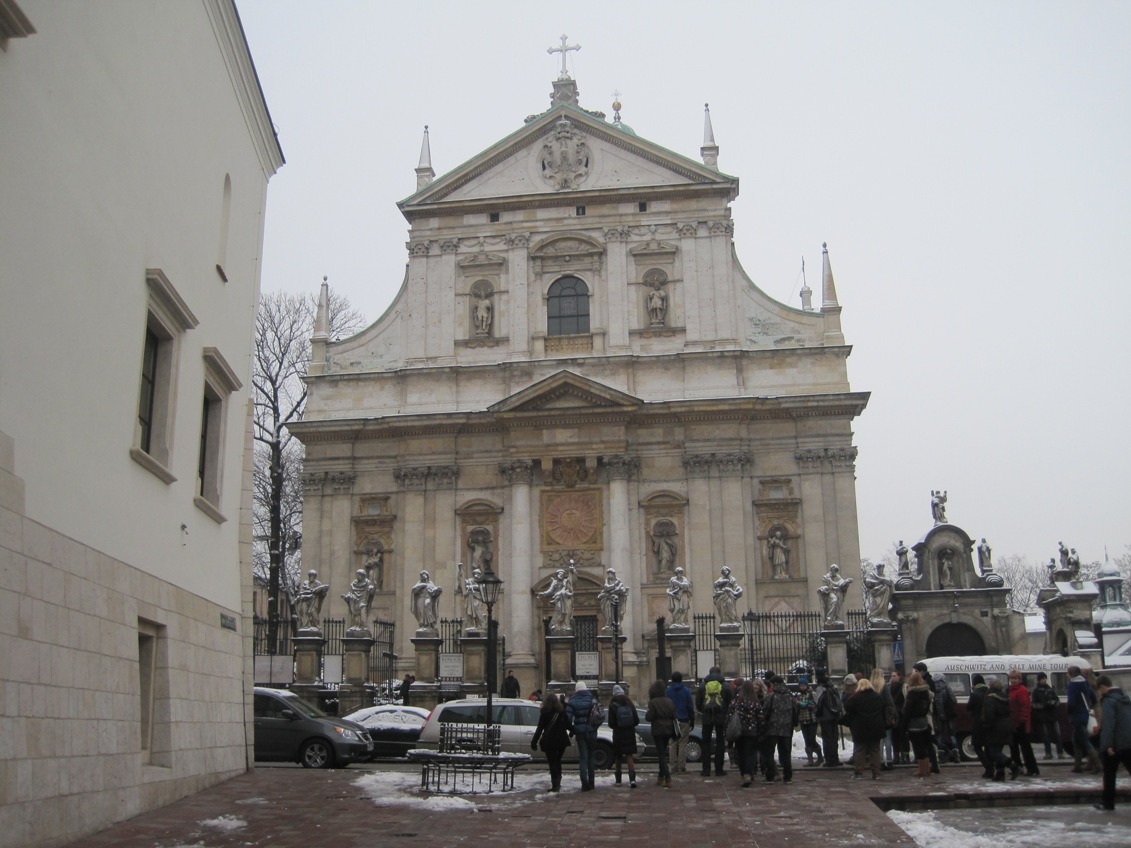 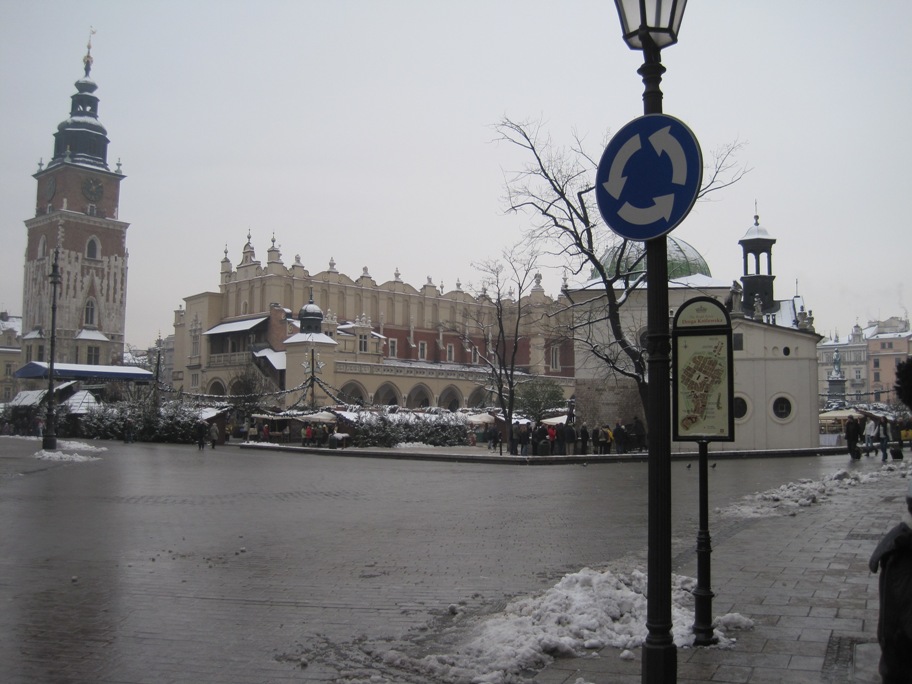 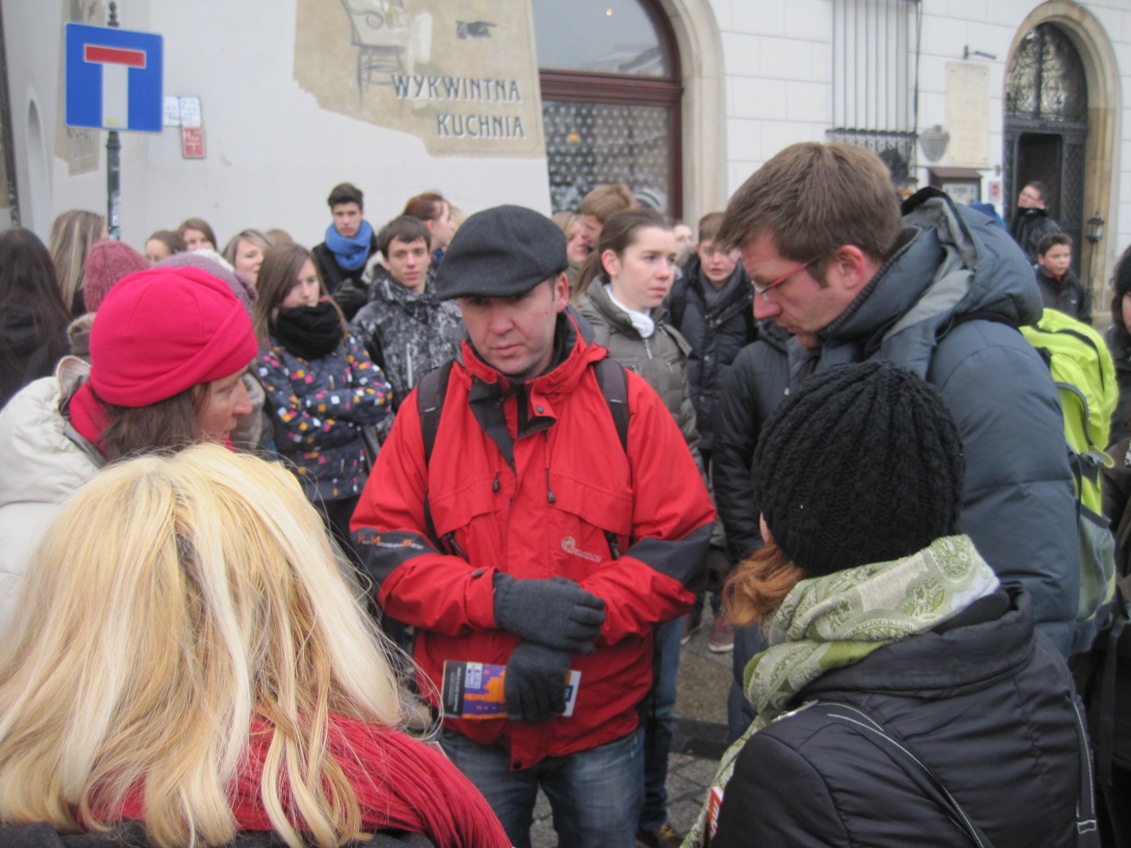 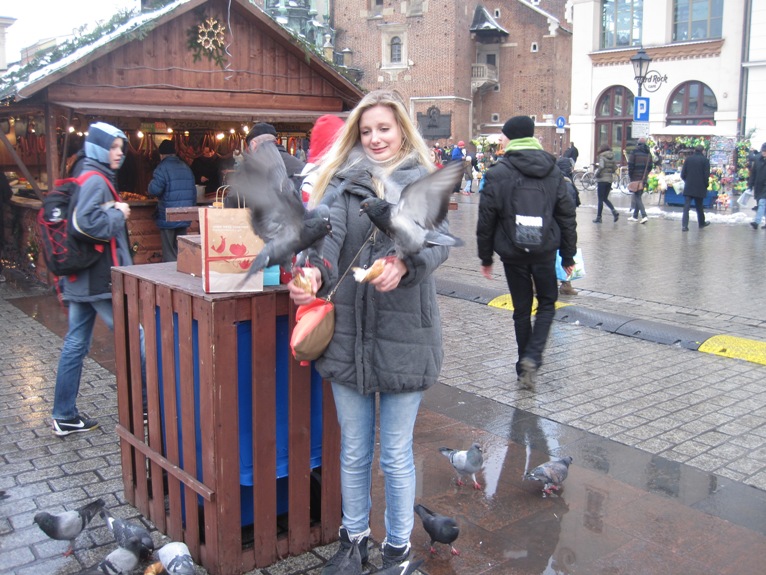 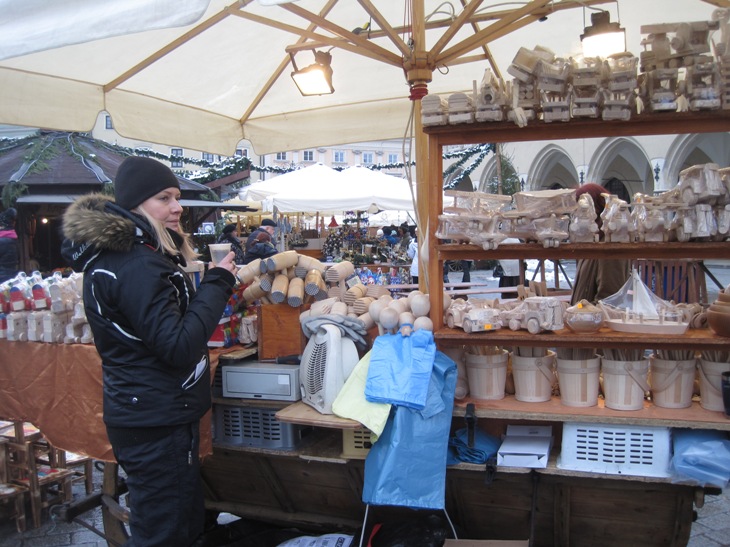 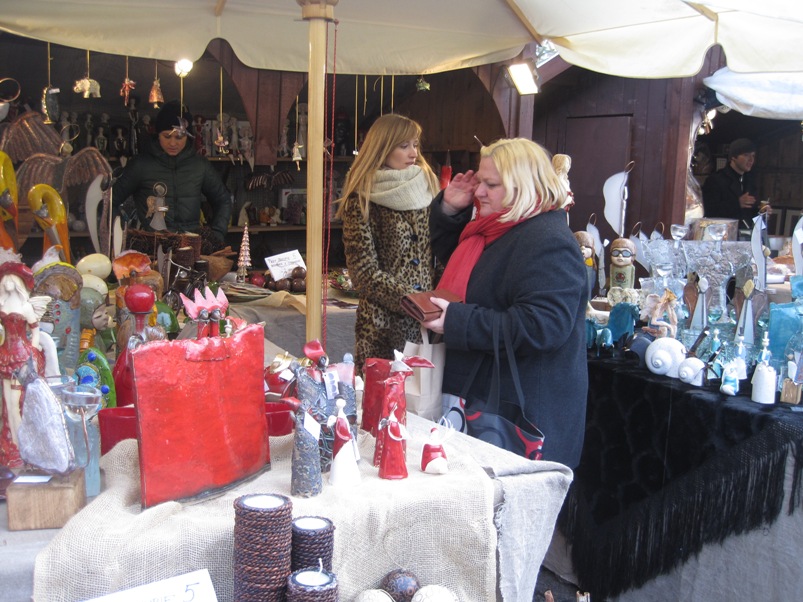 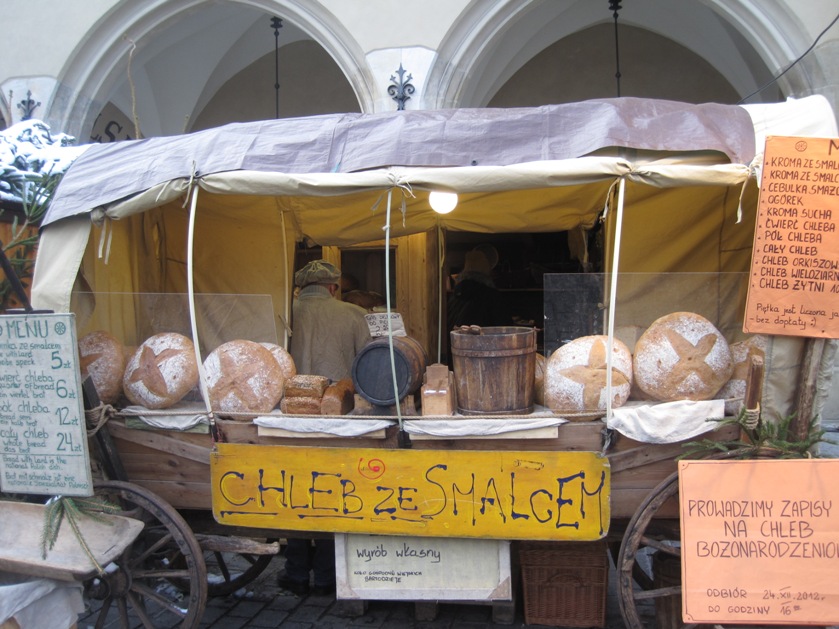 Návštěva solného dolu Weliczka
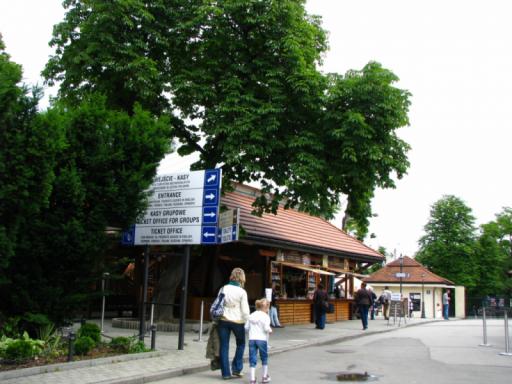 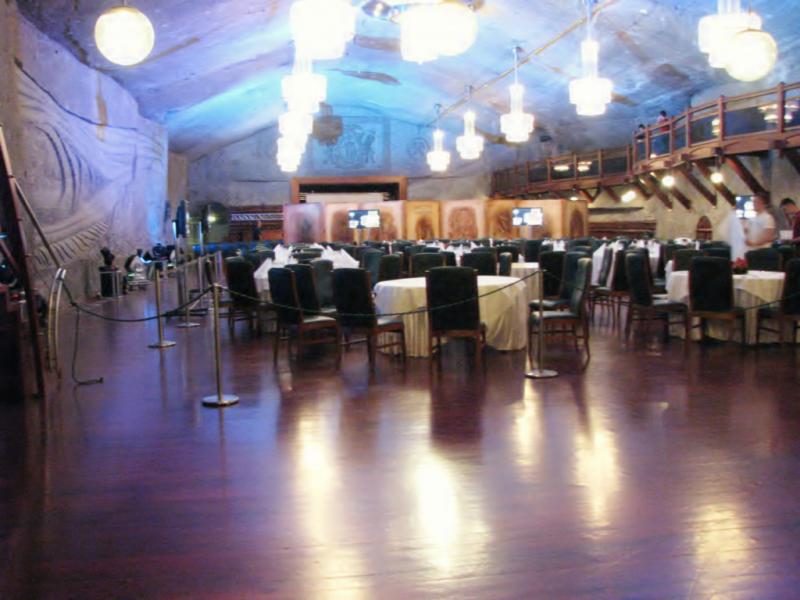 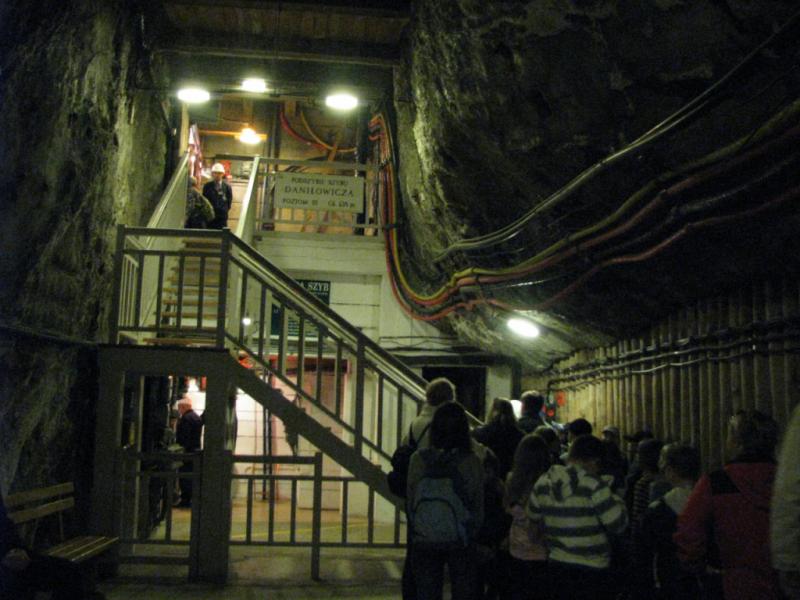 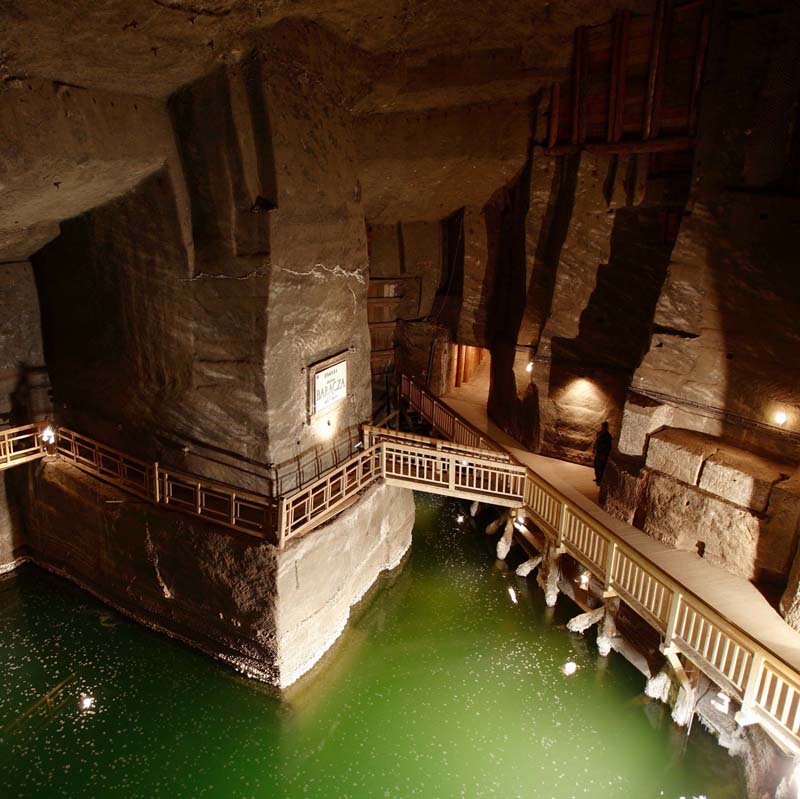 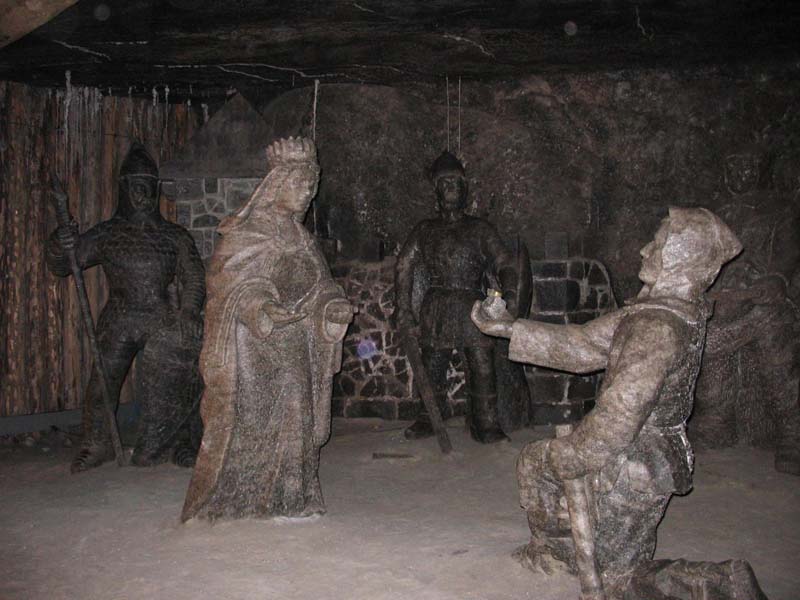 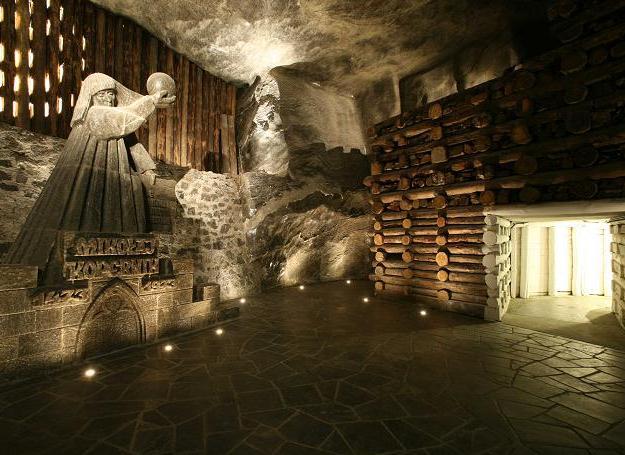 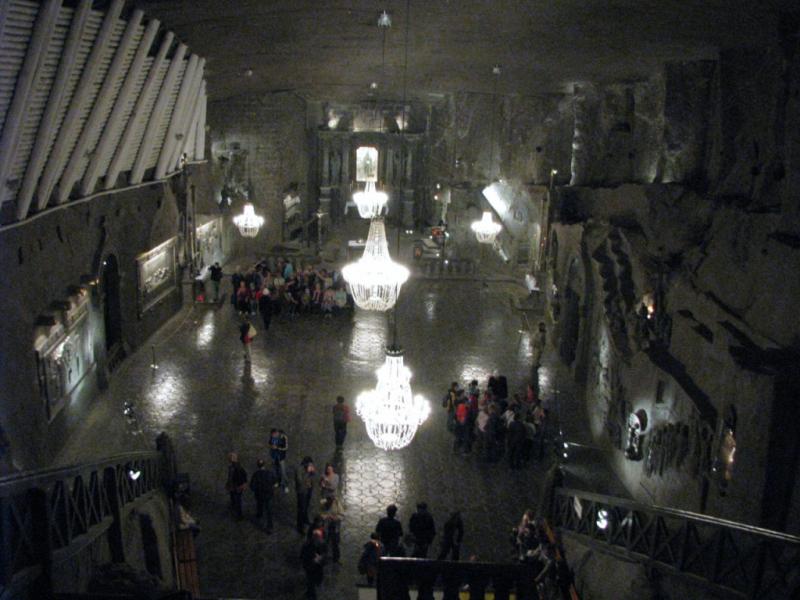 5. 12. 2012 – 3. den pobytu
Výlet do Istebné a Wisły
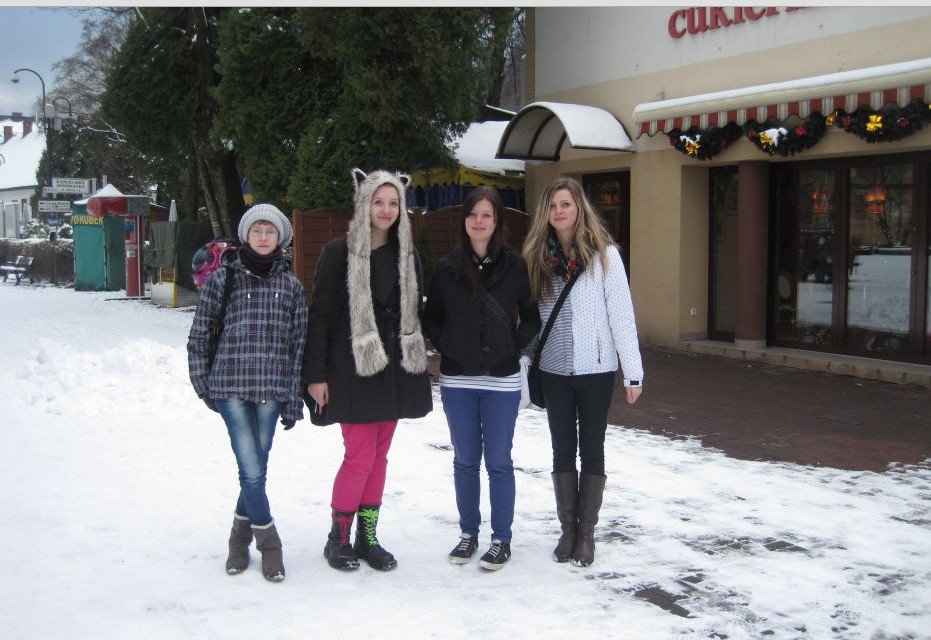 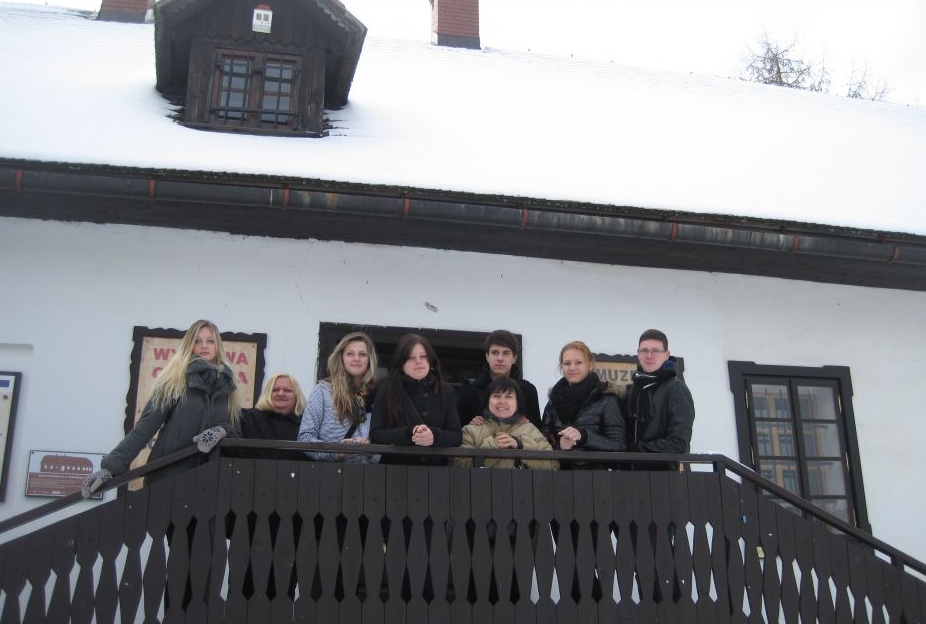 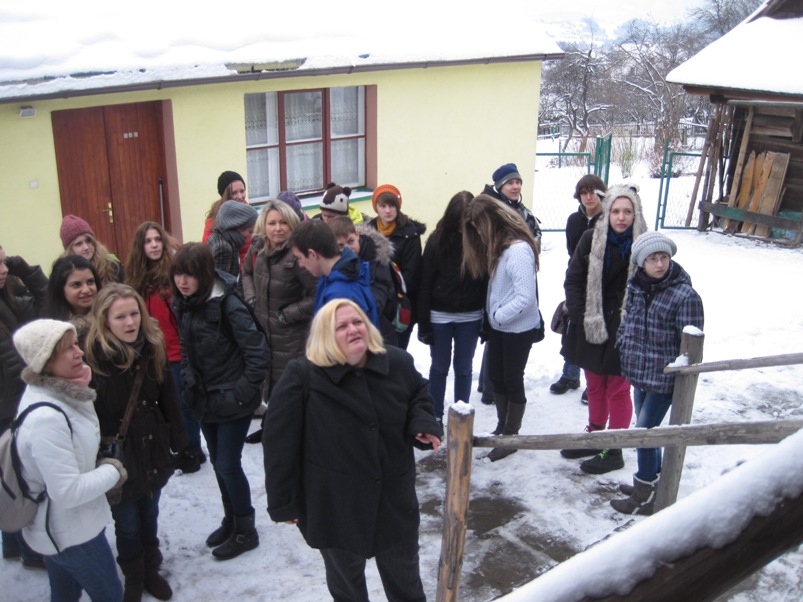 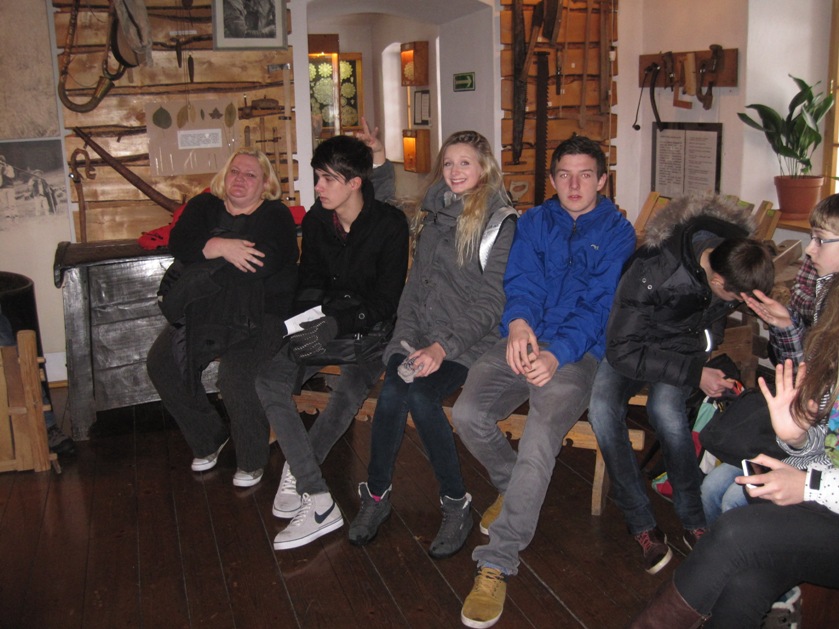 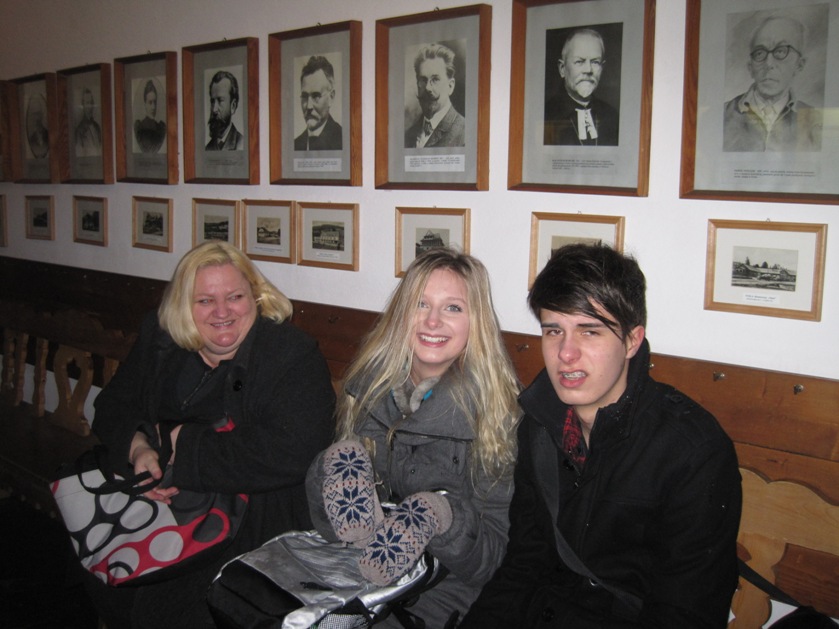 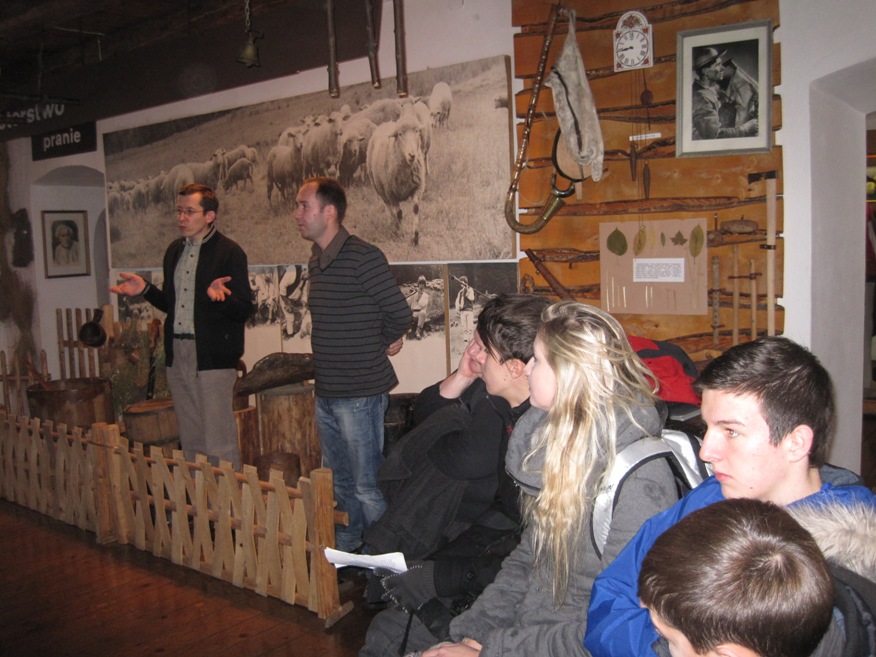 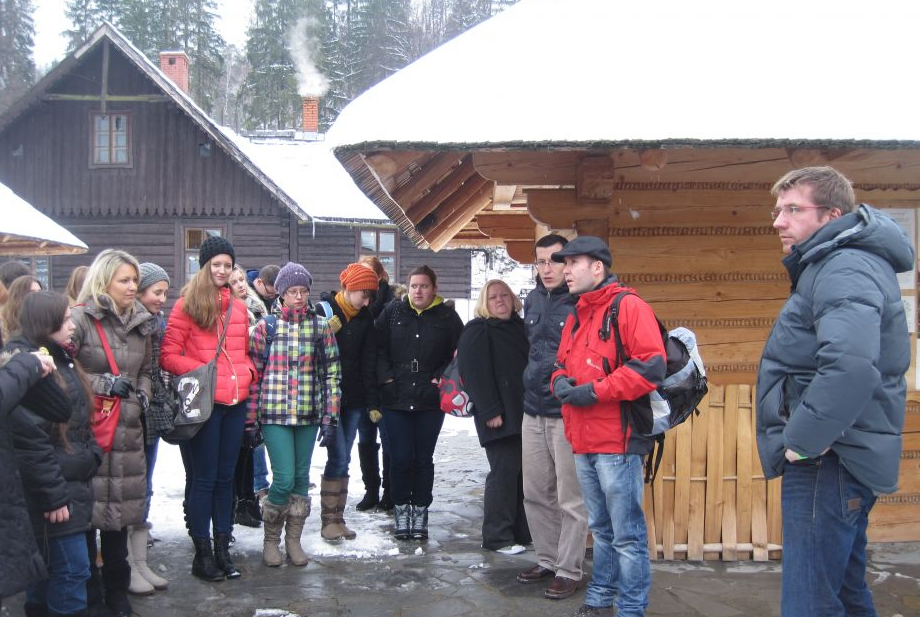 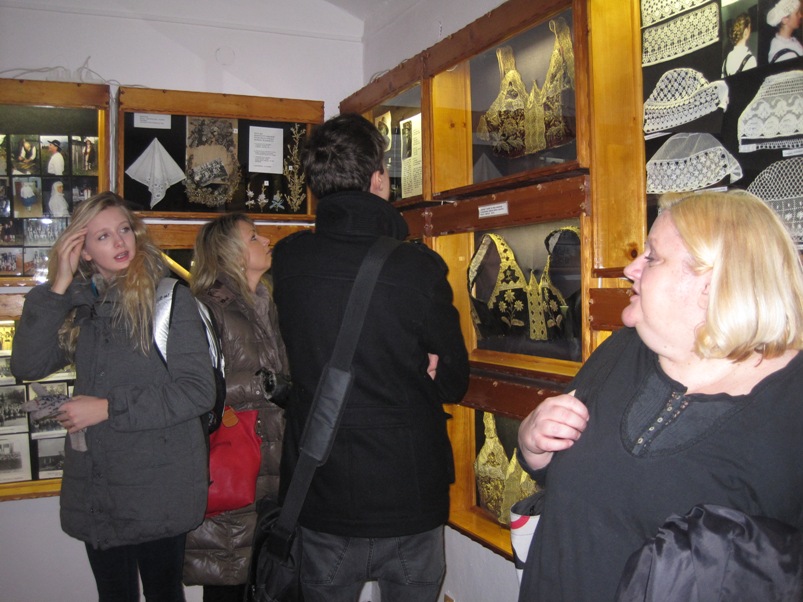 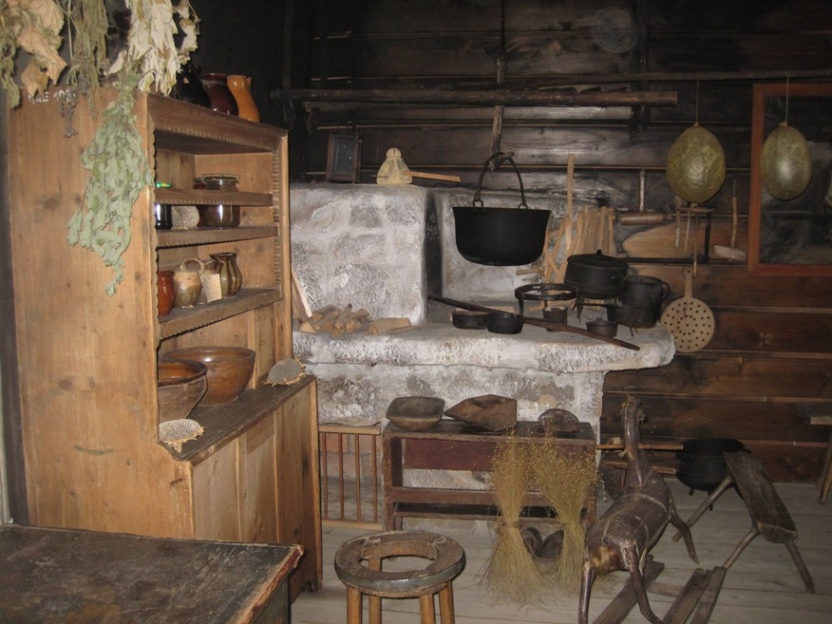 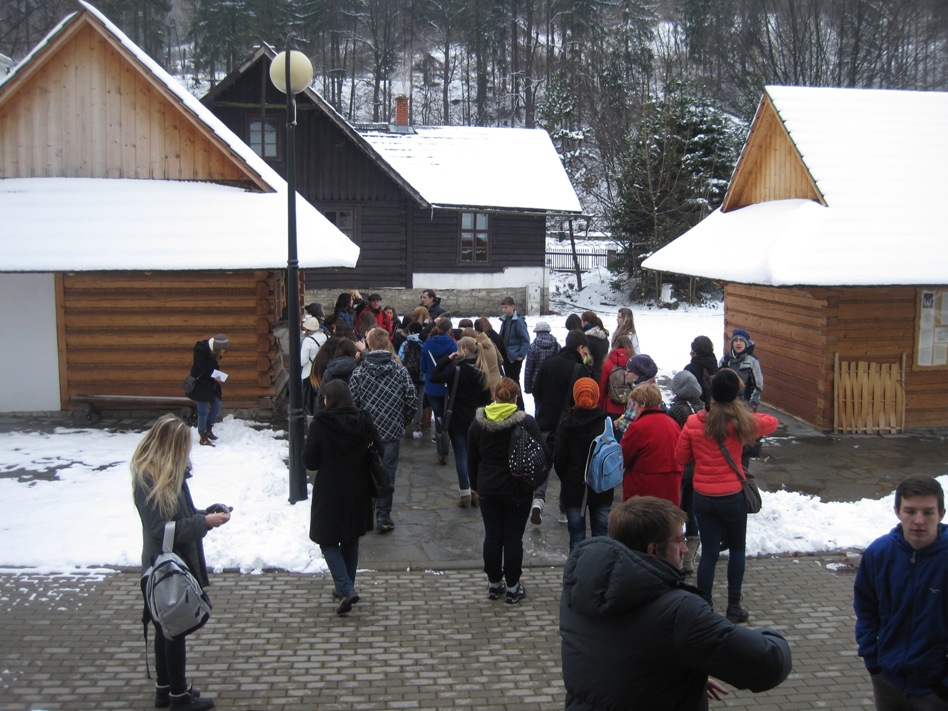 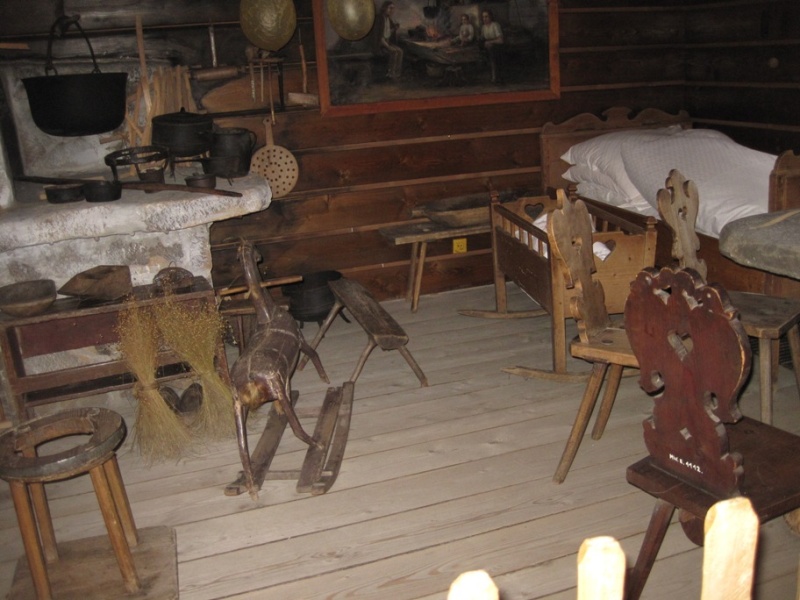 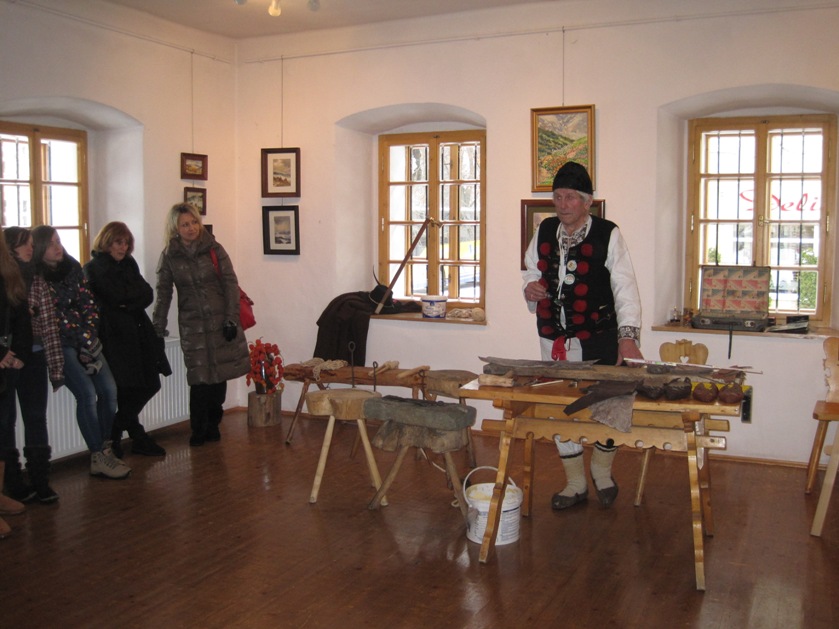 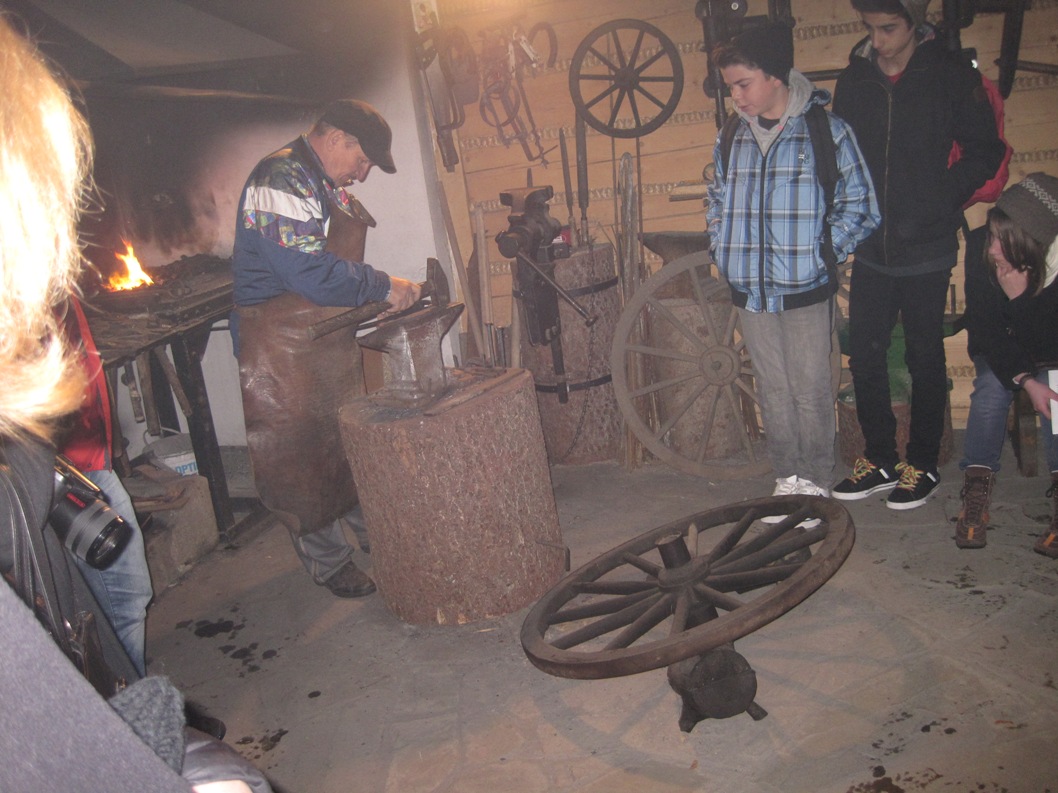 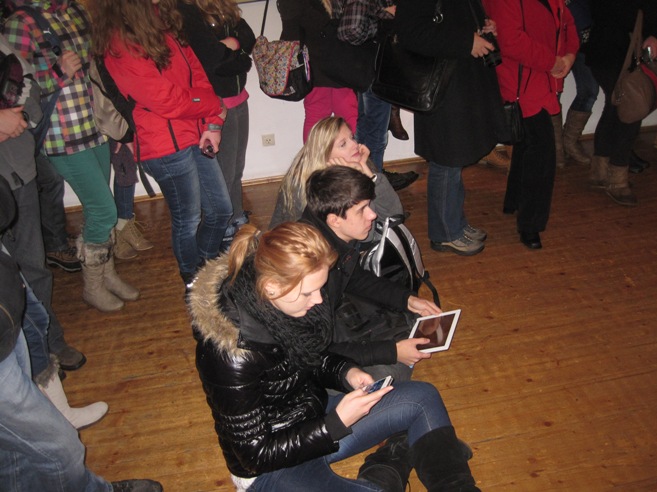 V cukrárně...
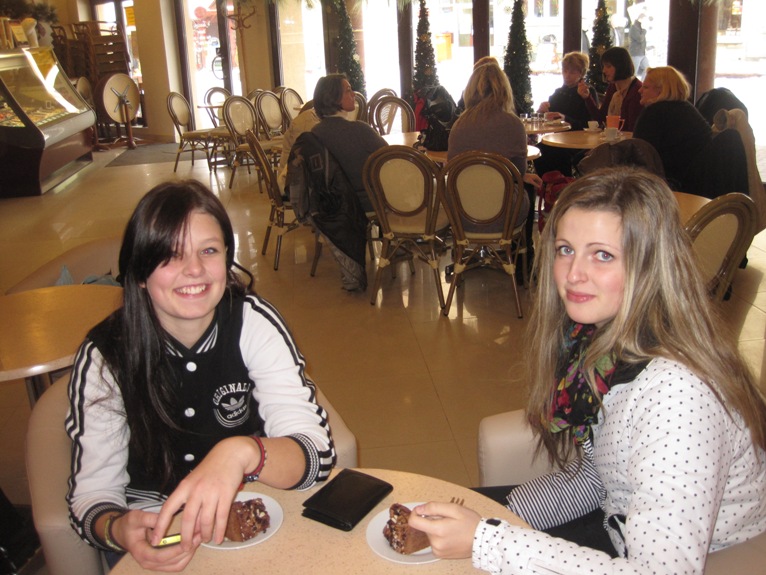 Workshopy pro studenty (Comenius Christmas Tree)
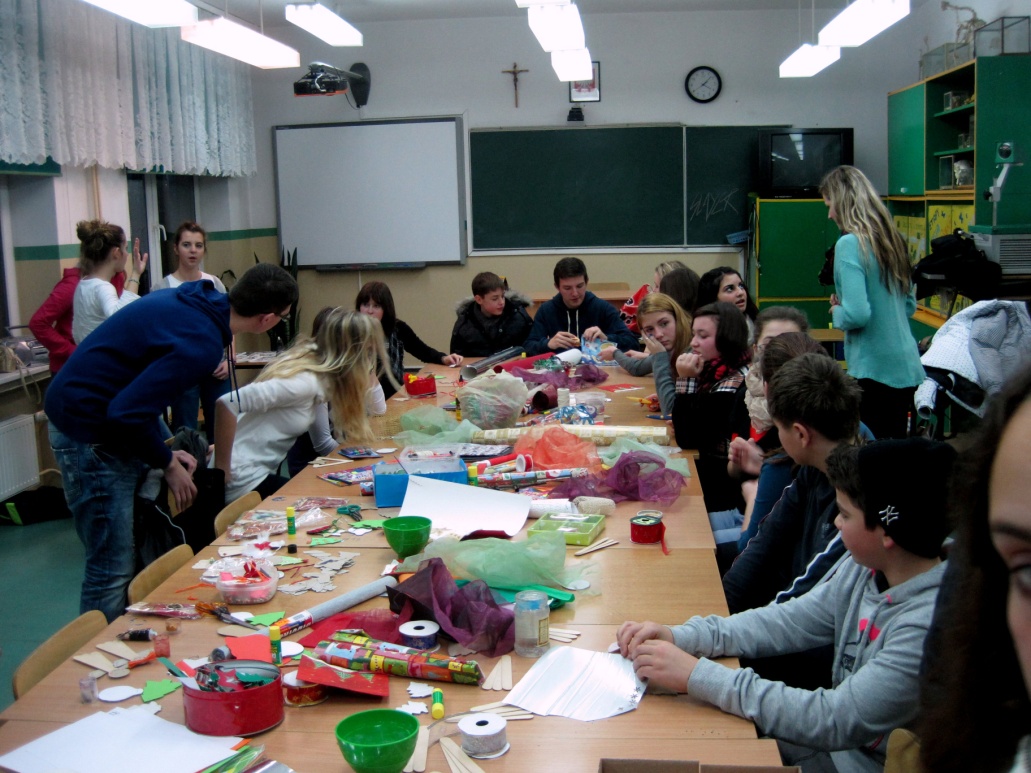 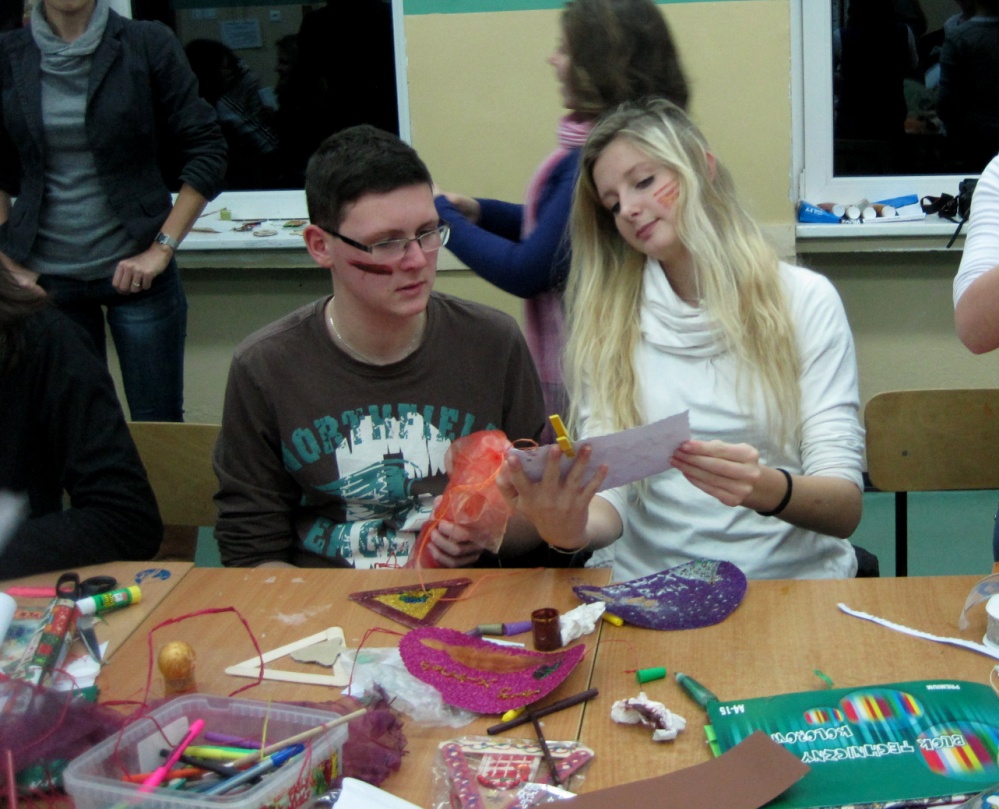 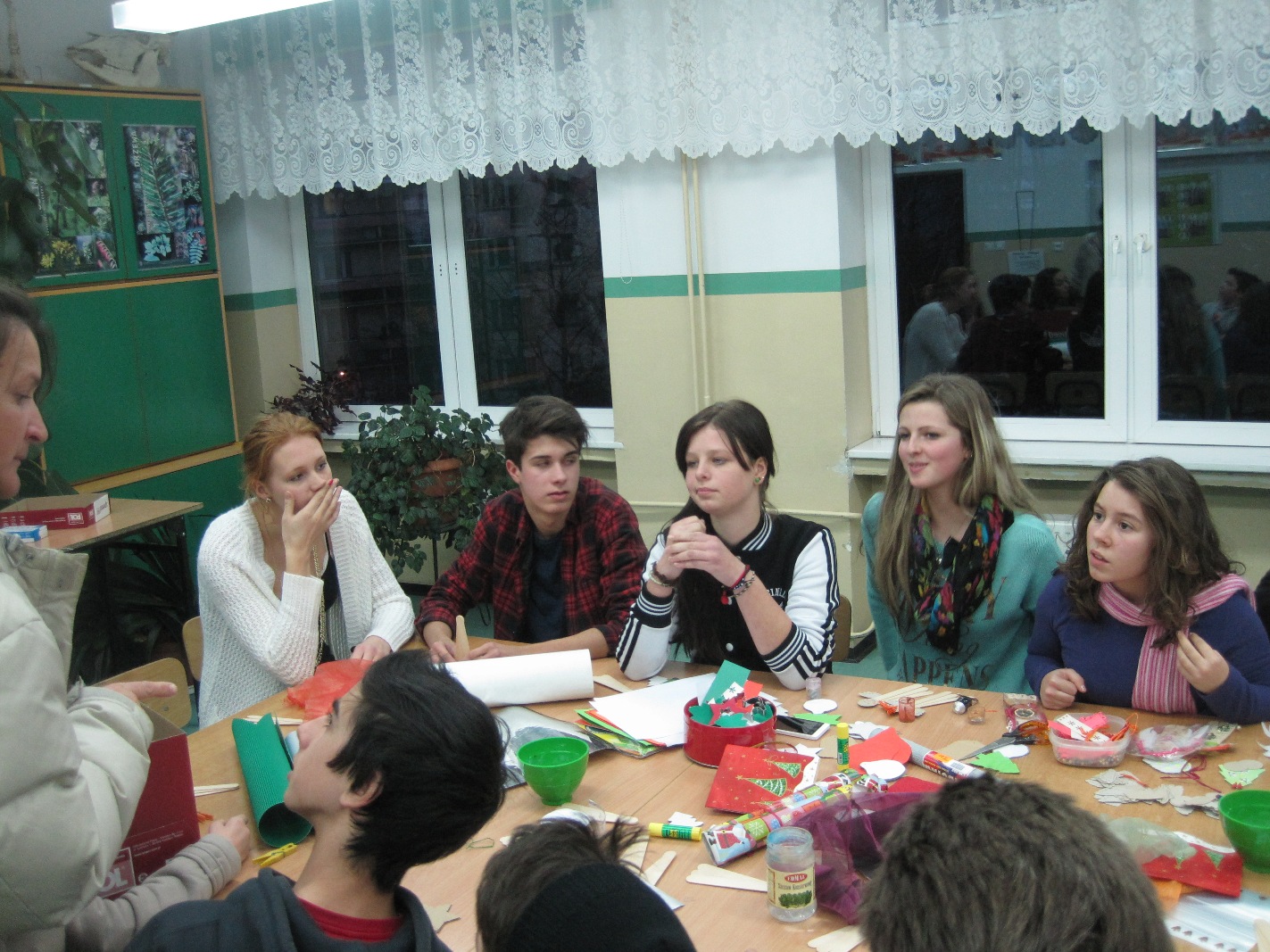 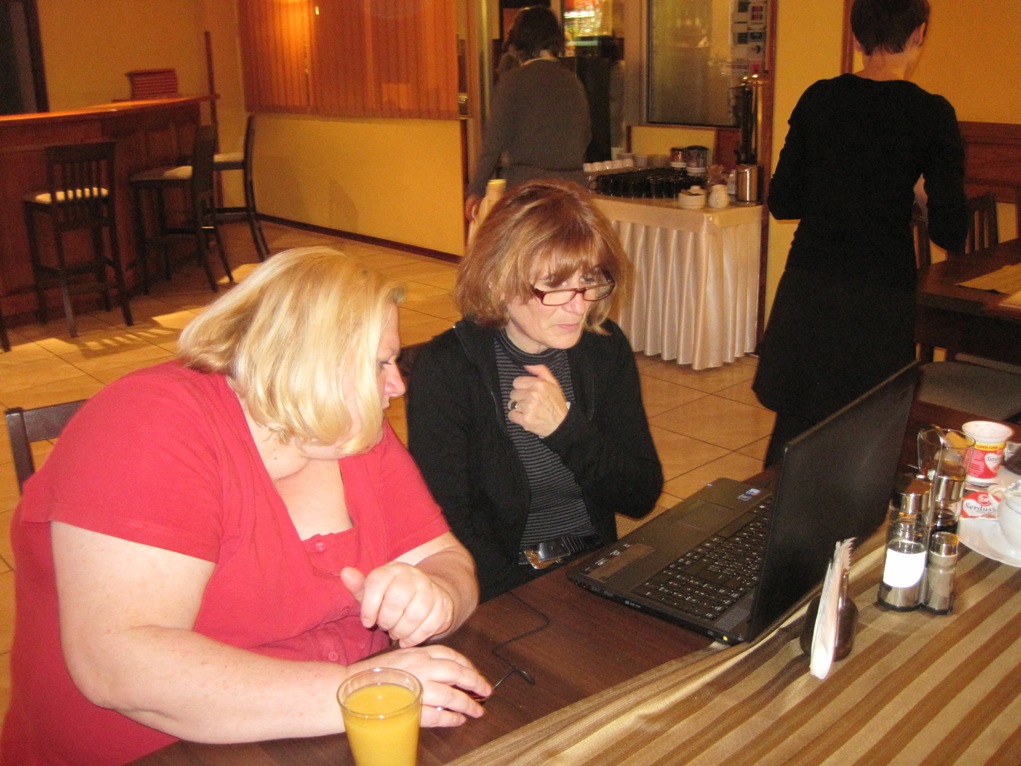 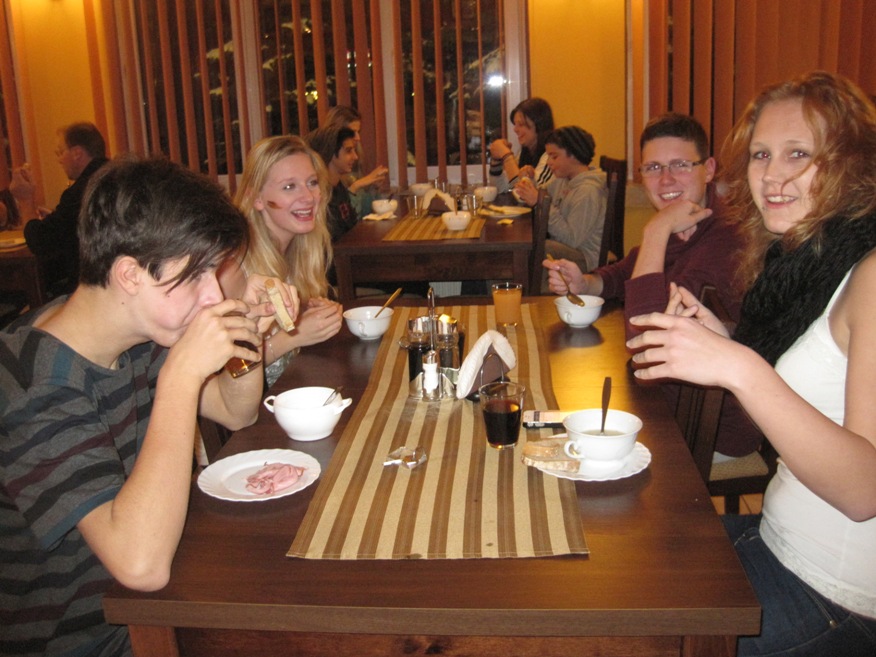 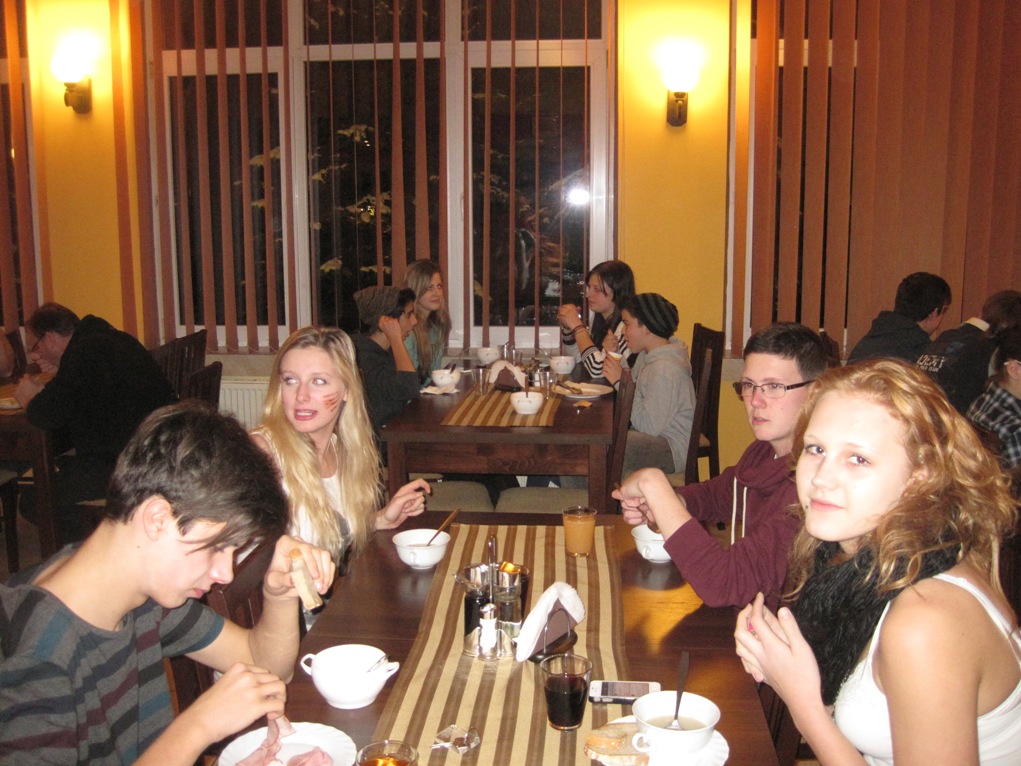 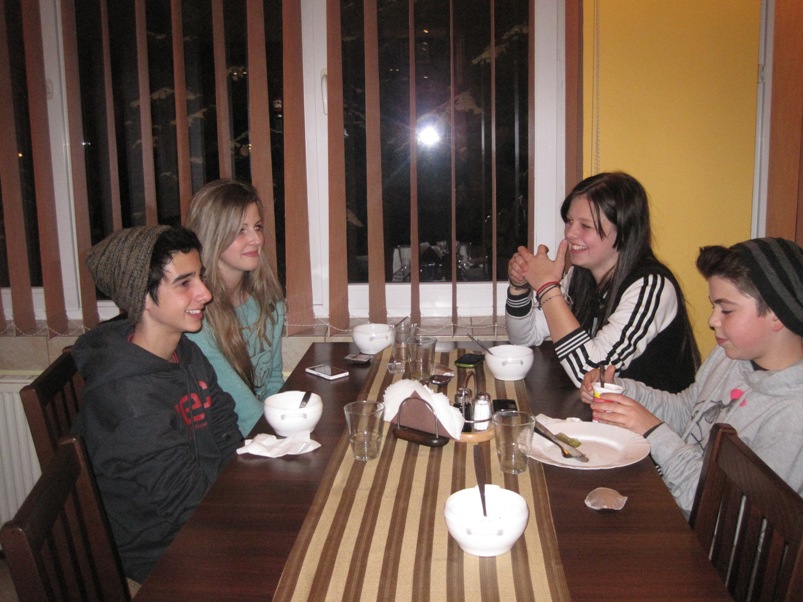 6.12. 2012 – 4. den pobytu
Workshopy v Domě chleba         v Górki Wielkie  ( výroba tradičního chleba, másla, sýrů…)

Návštěva Muzea Těšínského Slezska
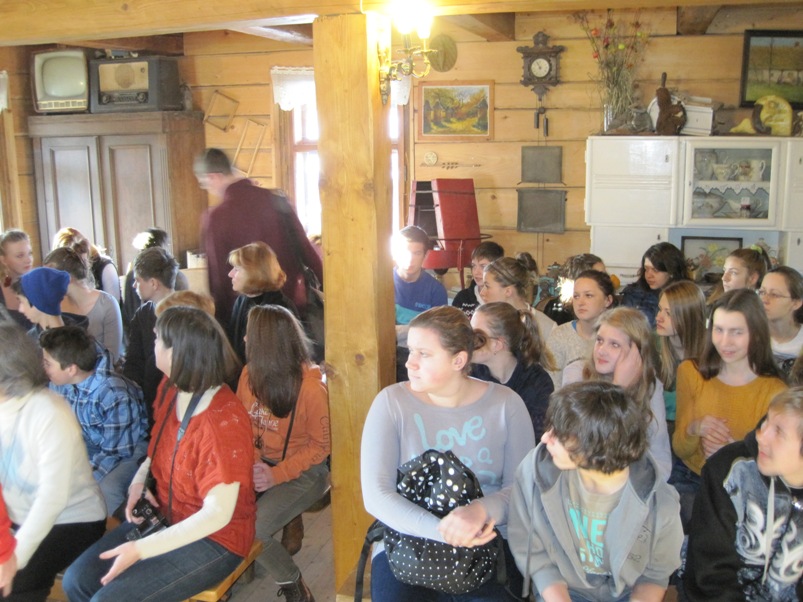 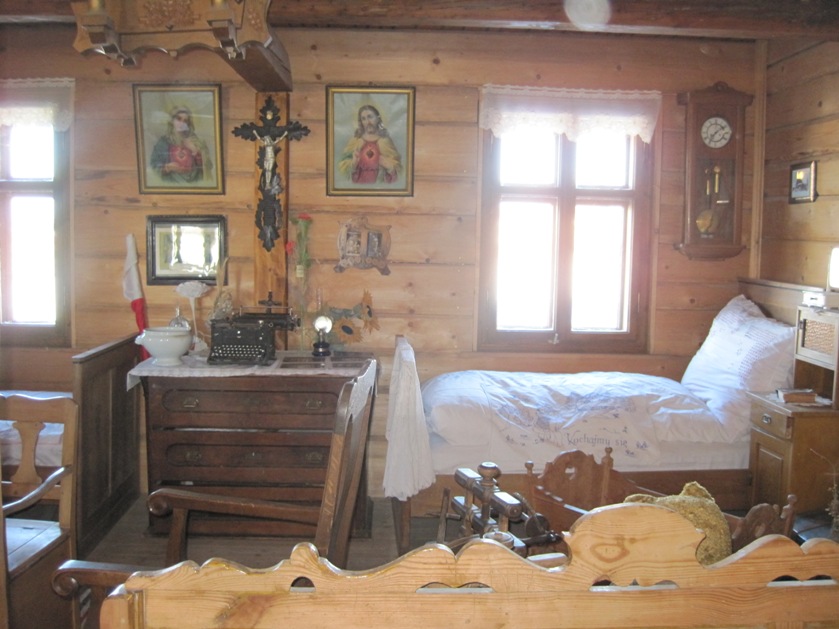 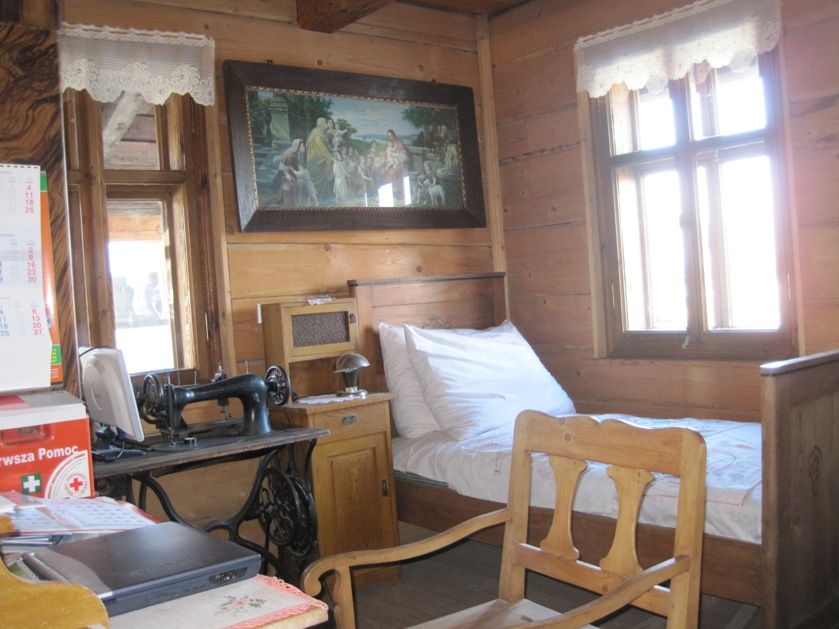 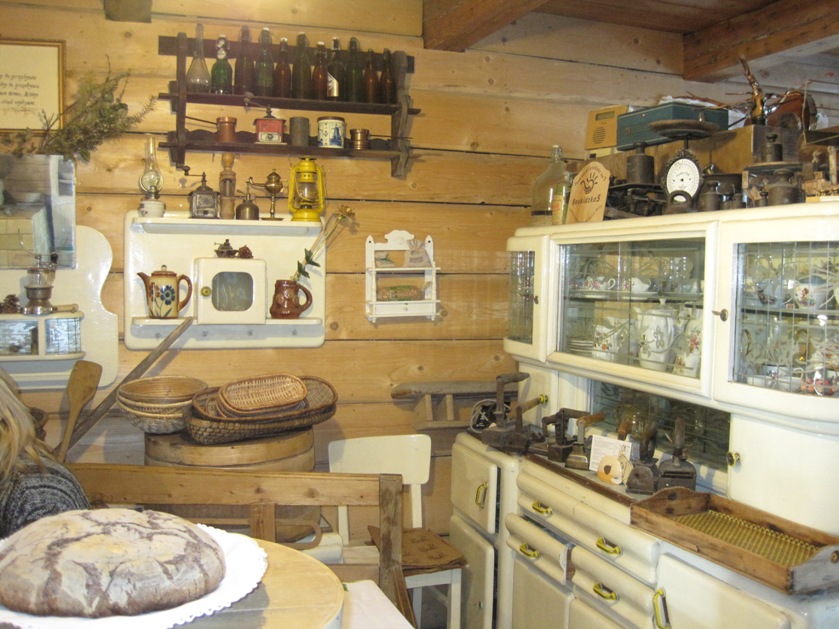 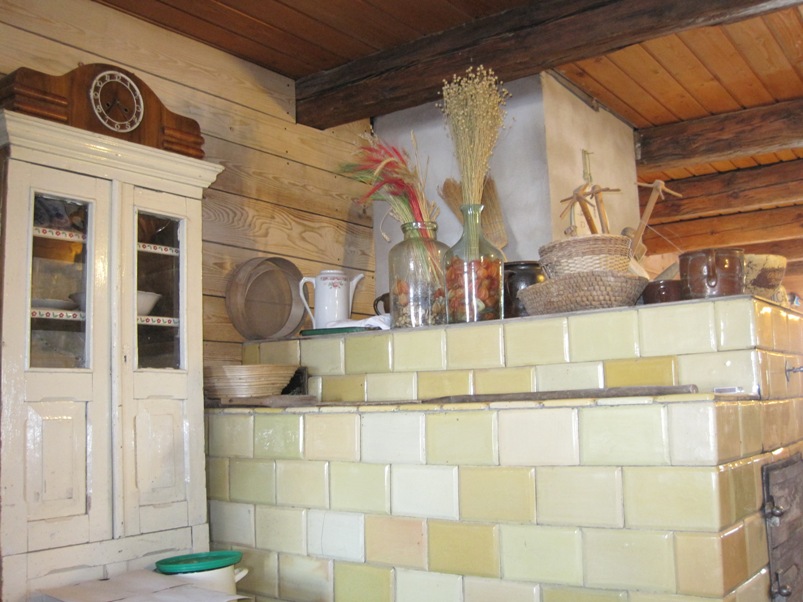 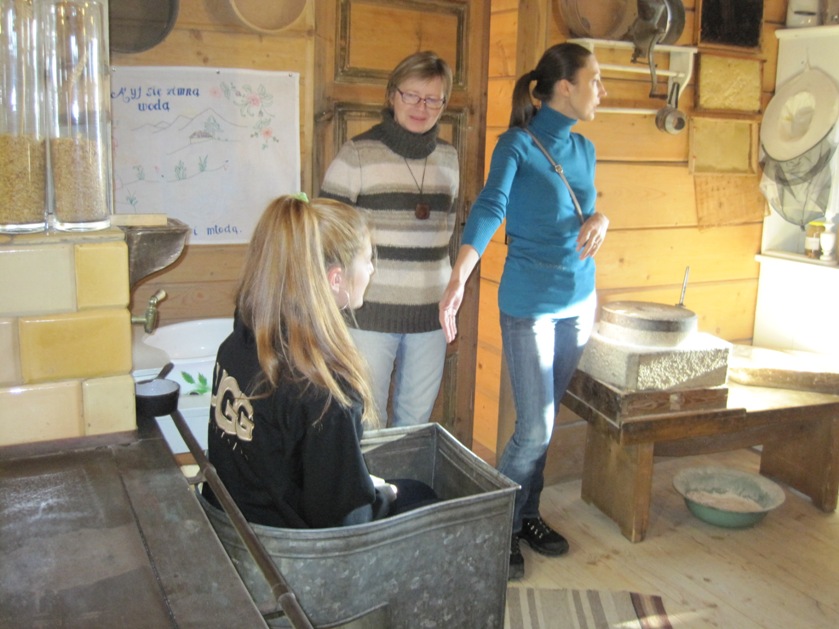 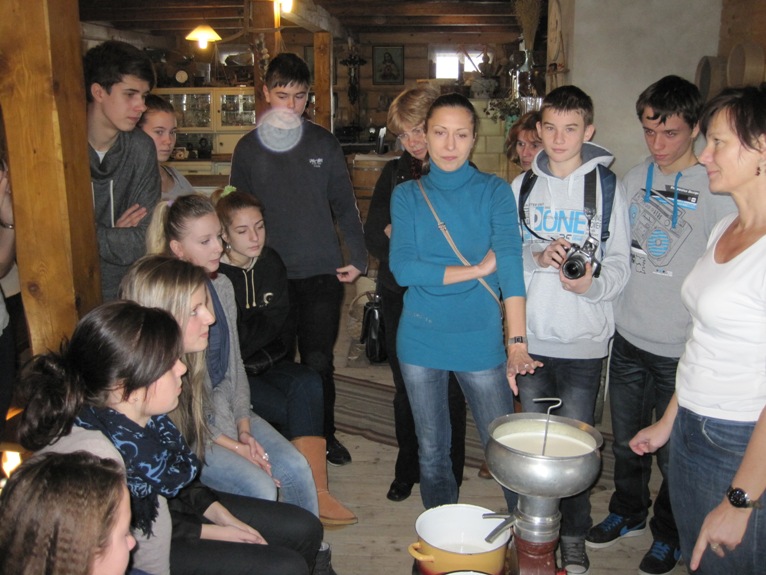 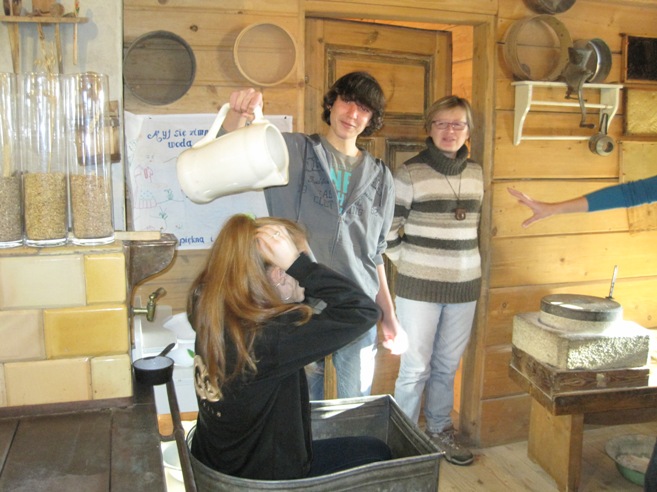 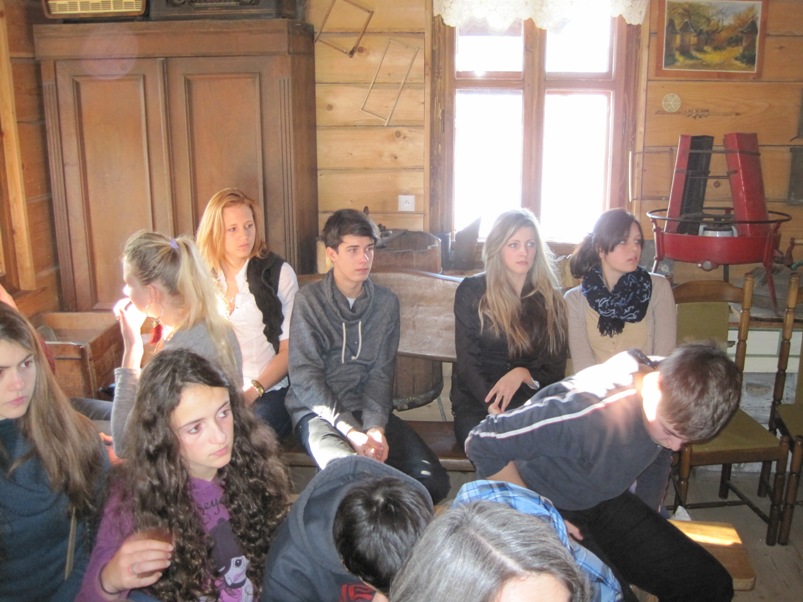 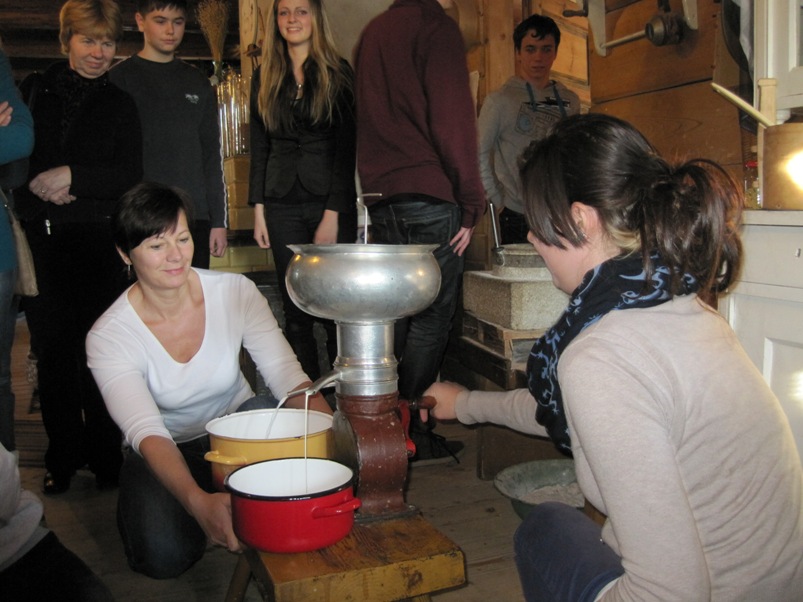 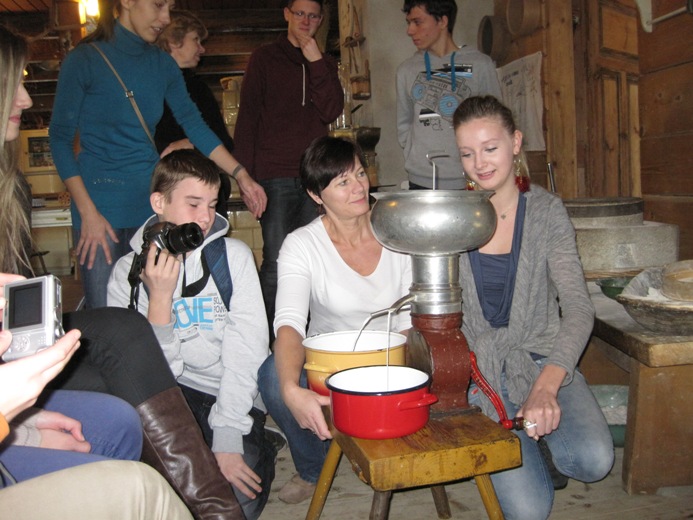 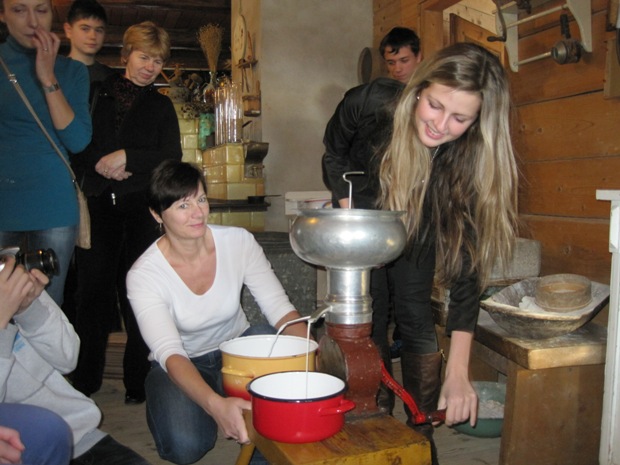 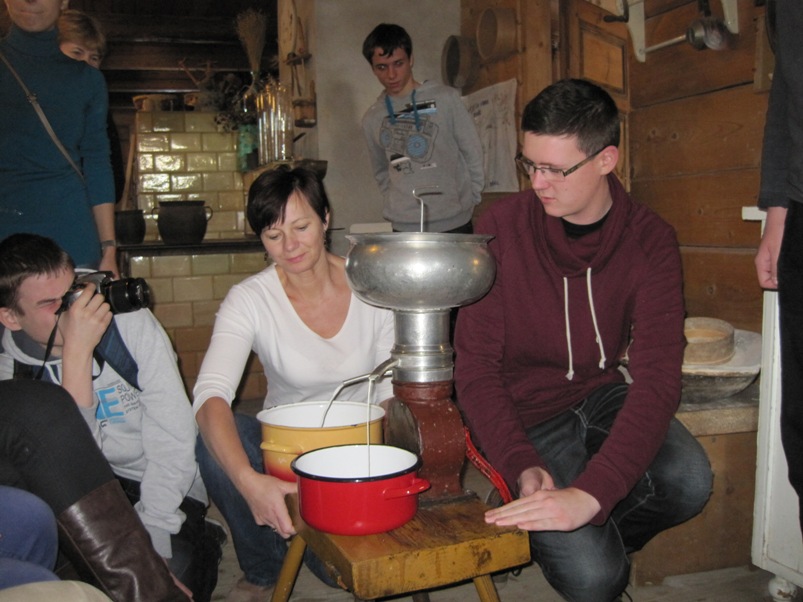 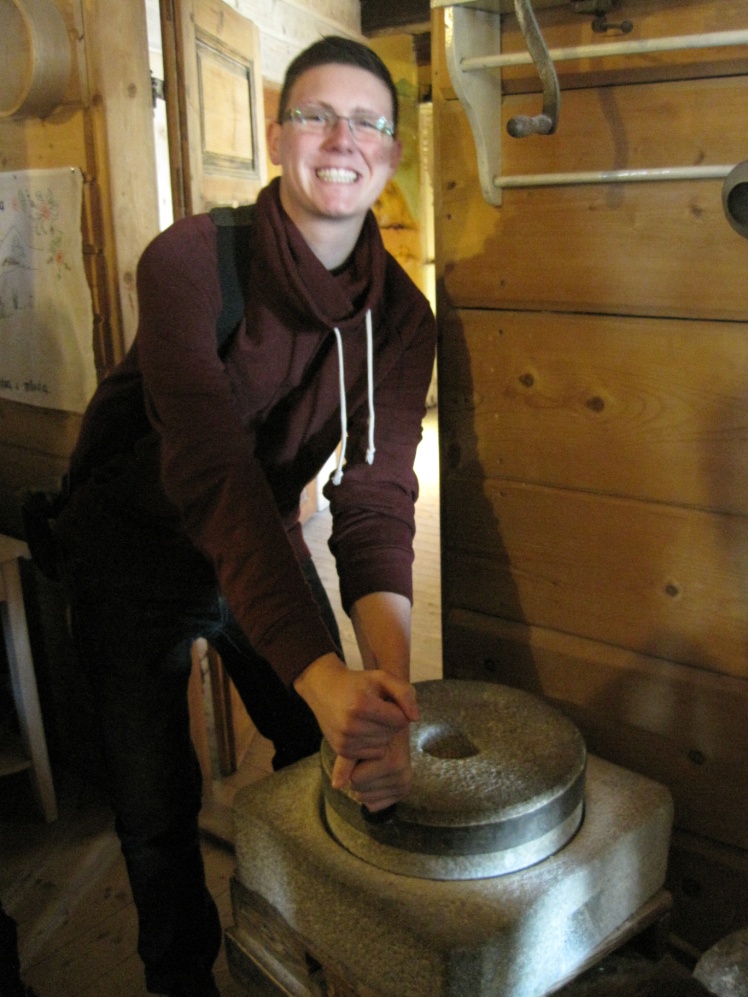 U výroby tradičních domácích produktů se evidentně projevily      hospodyňky 

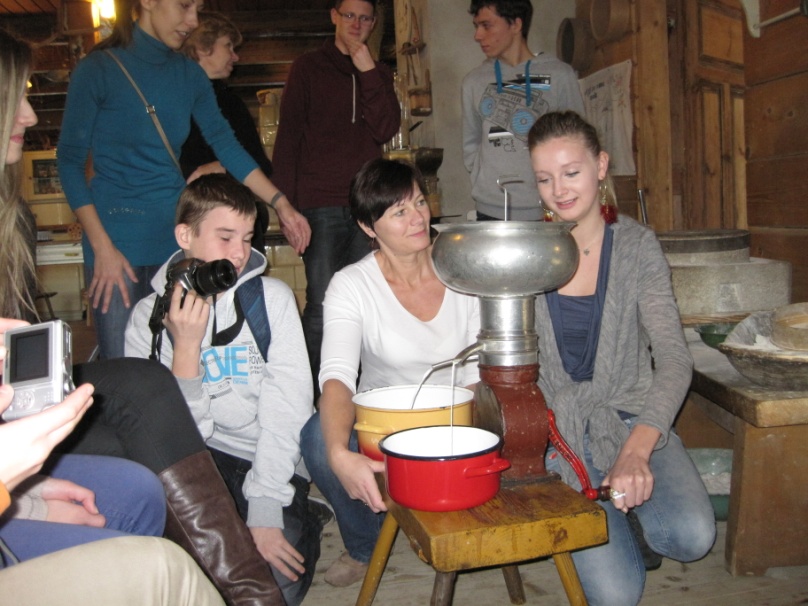 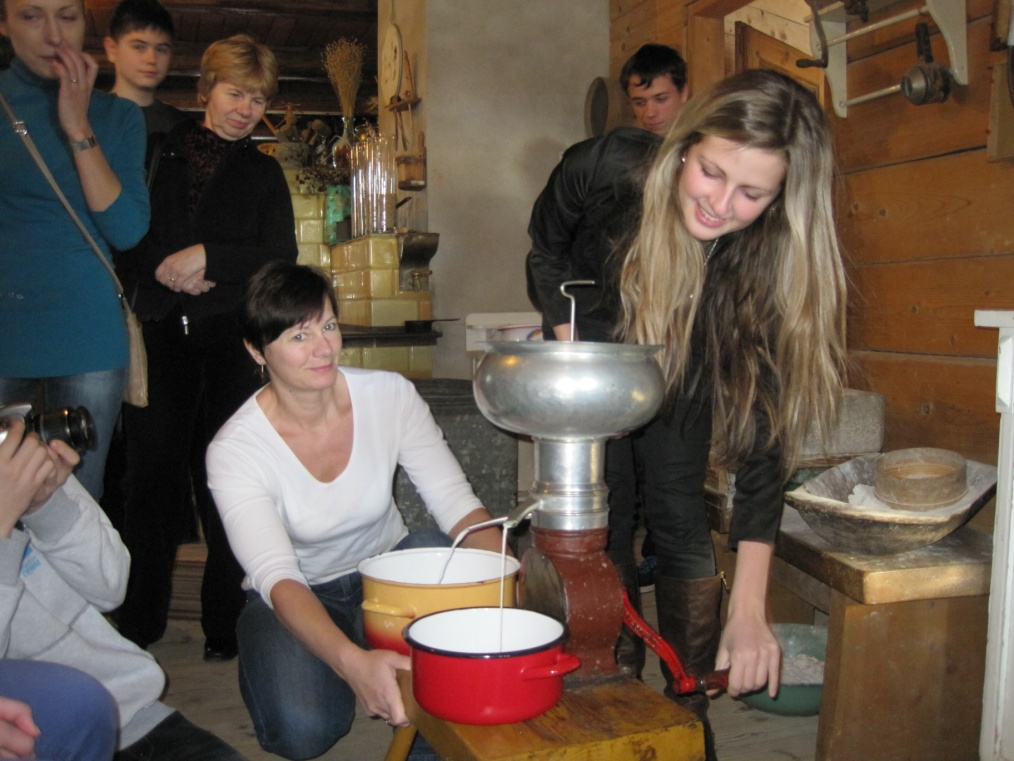 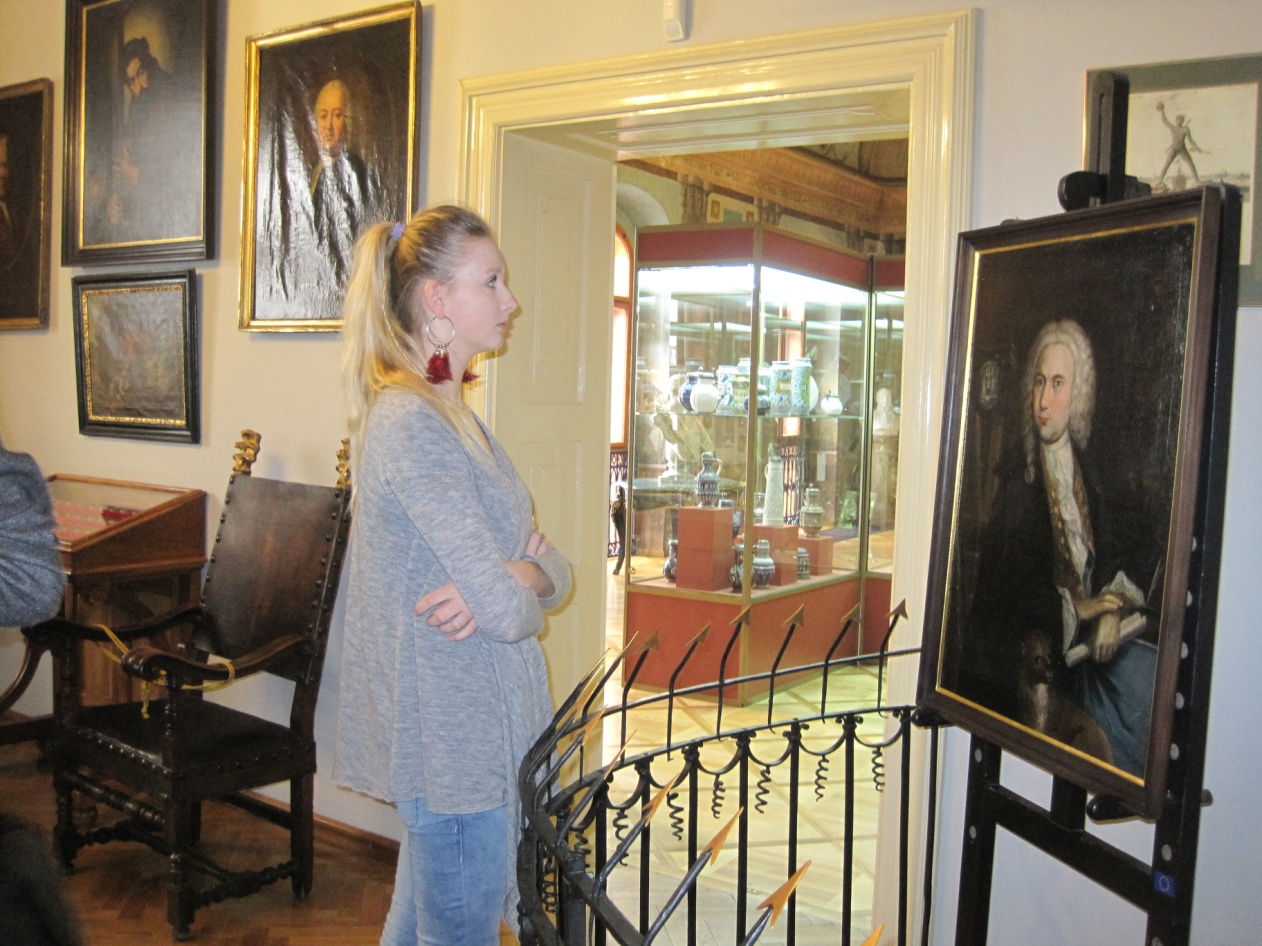 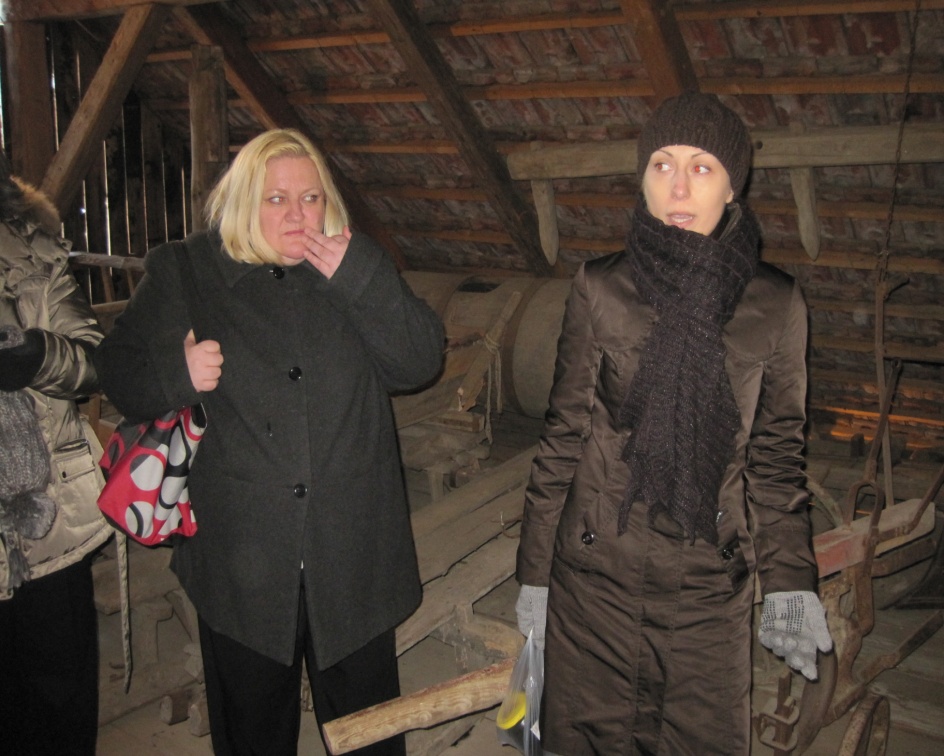 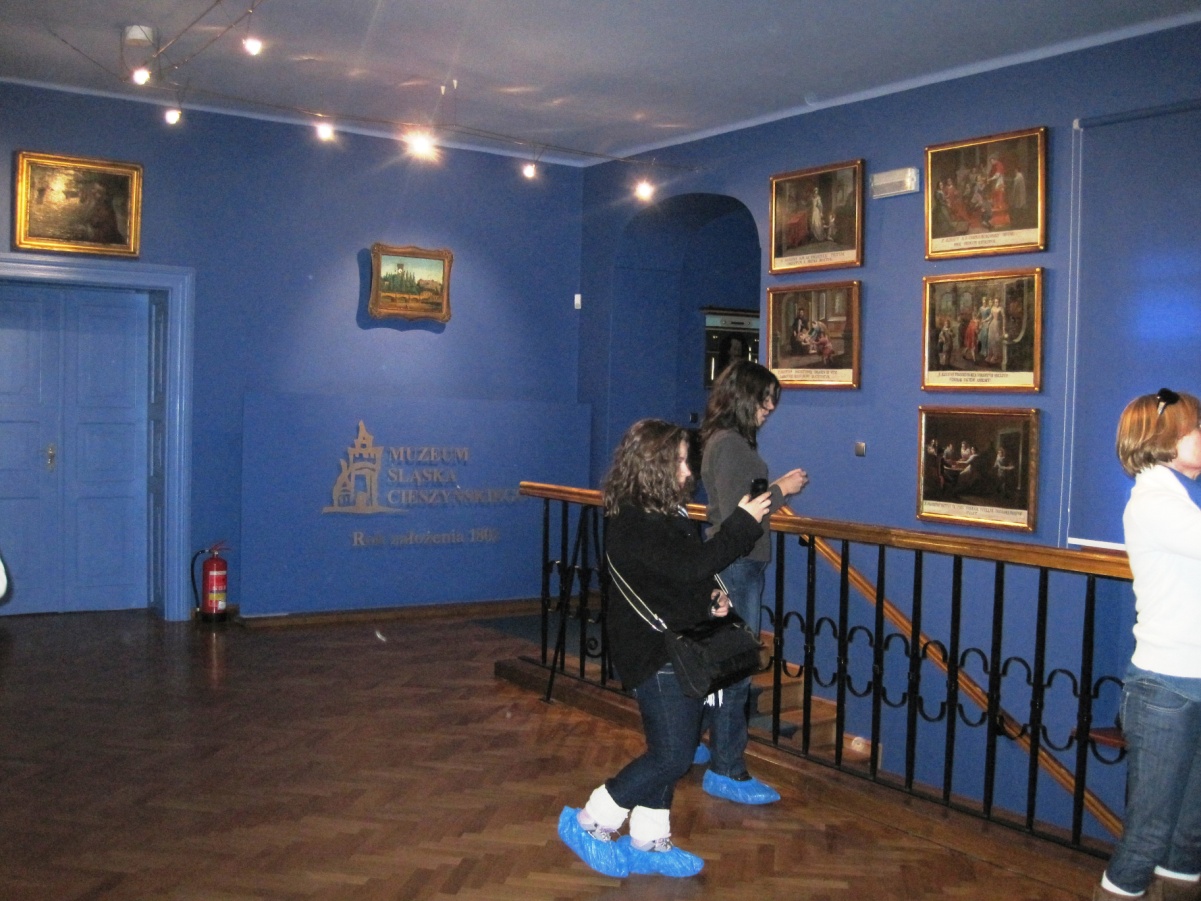 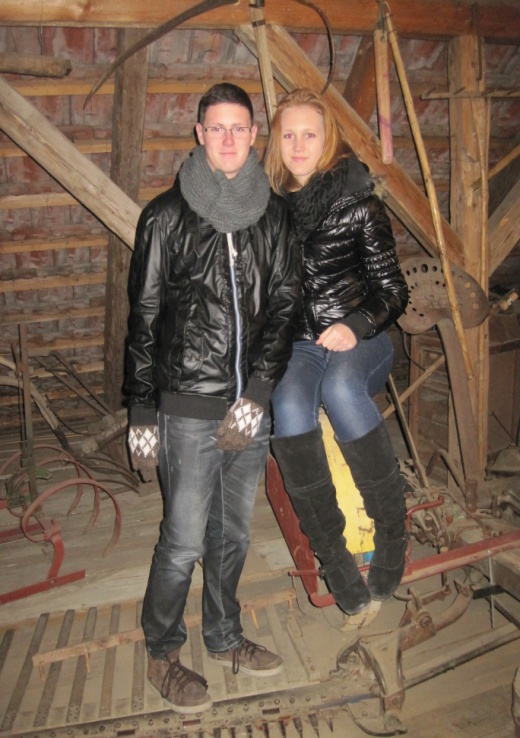 A další večeře ve školní jídelně
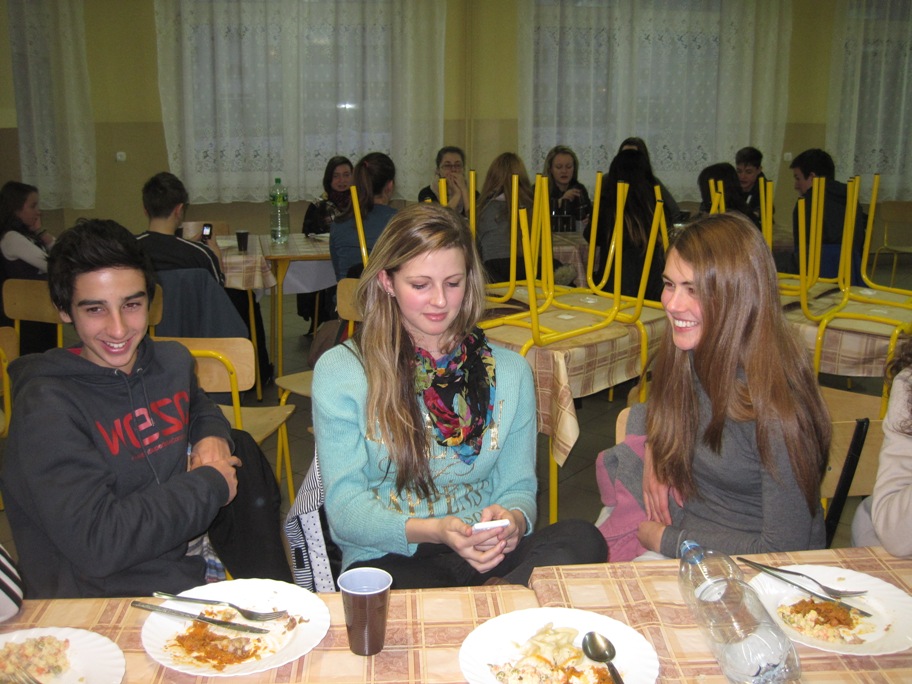 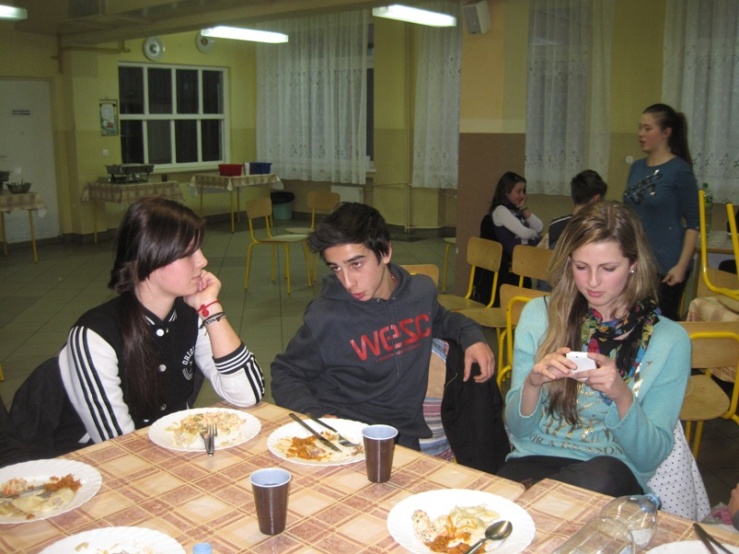 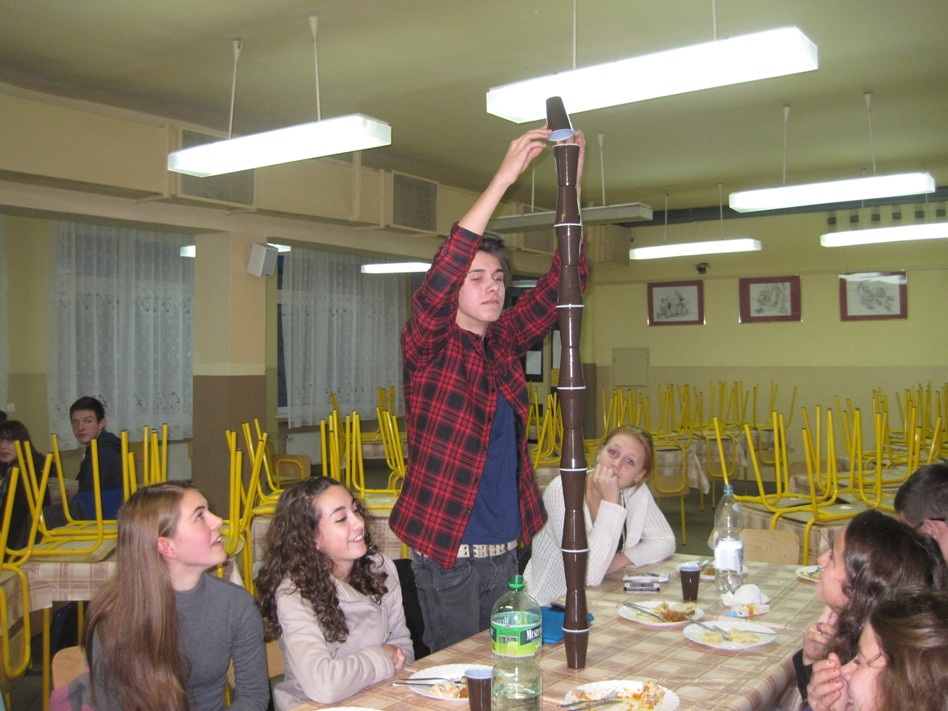 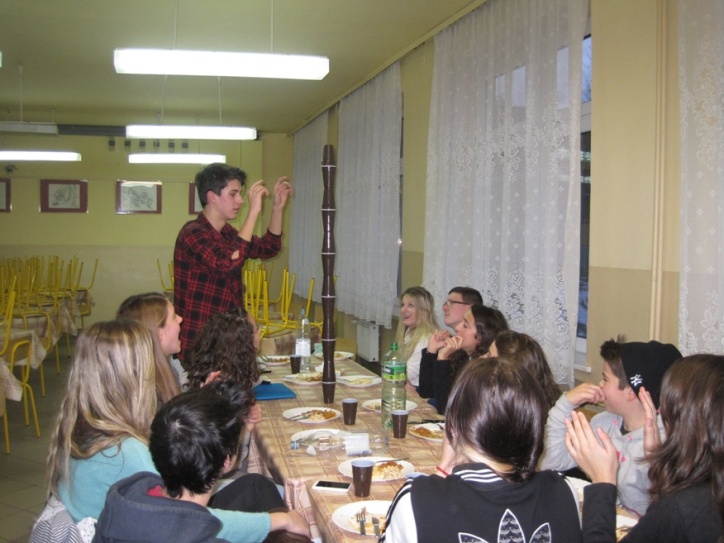 ...a bylo nám i najednou 
smutno...
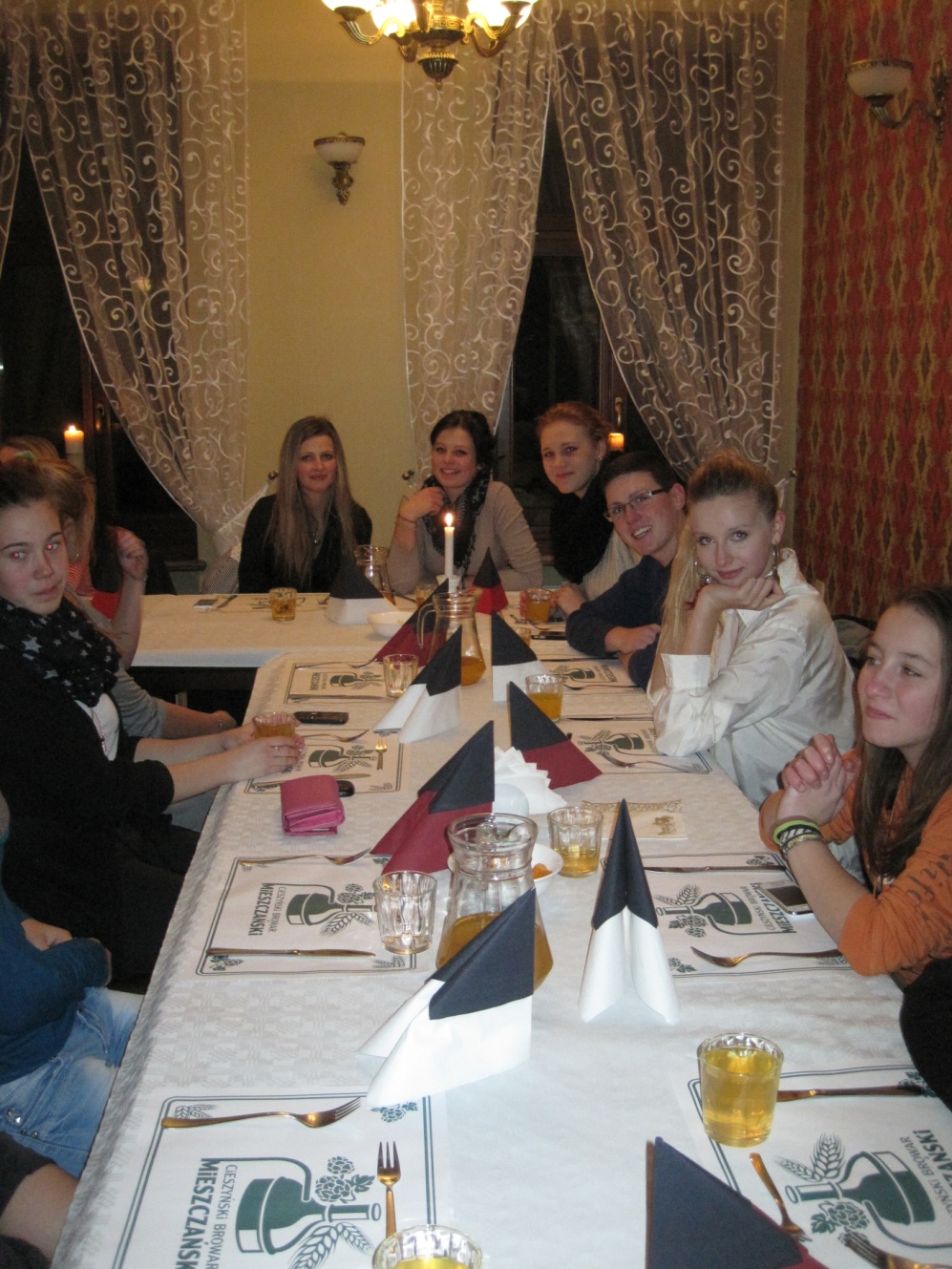 Závěrečná rozlučková 
večeře
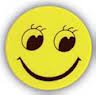 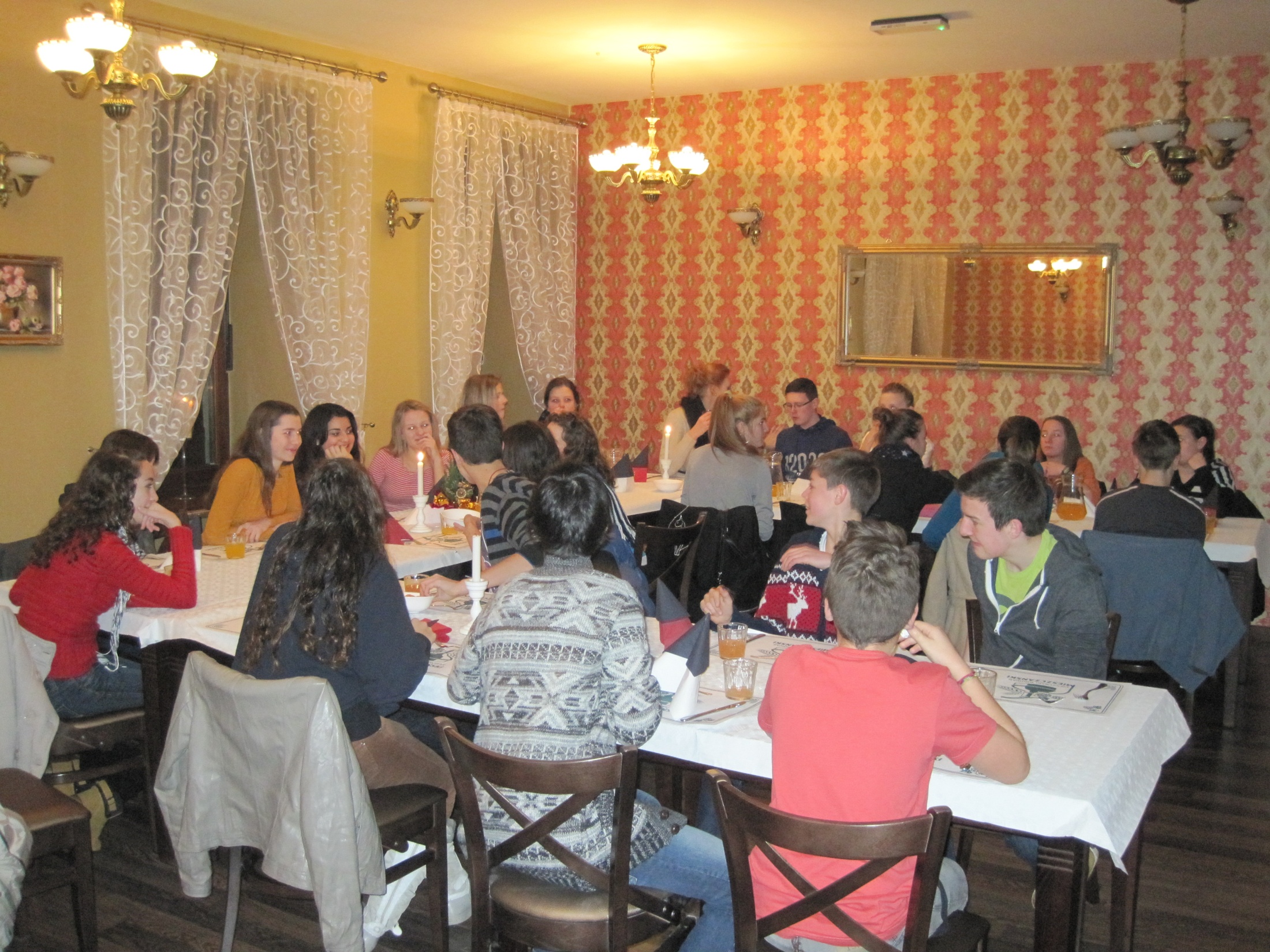 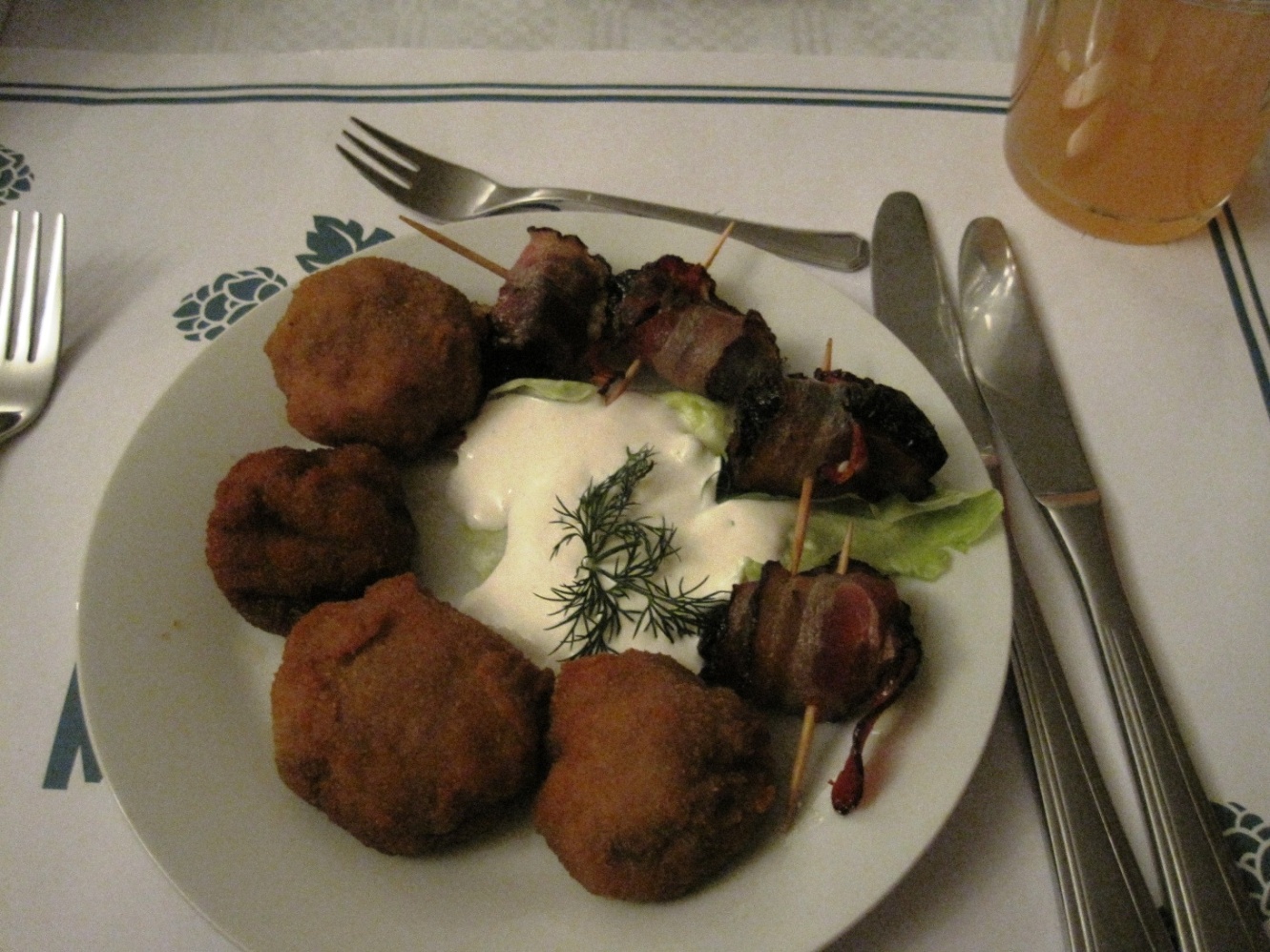 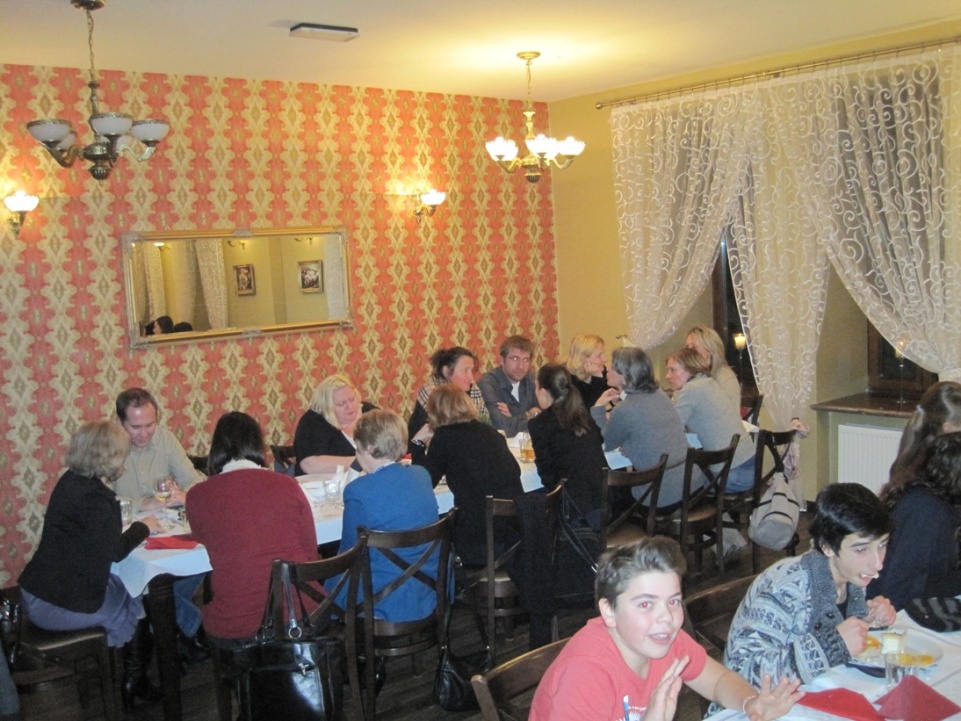 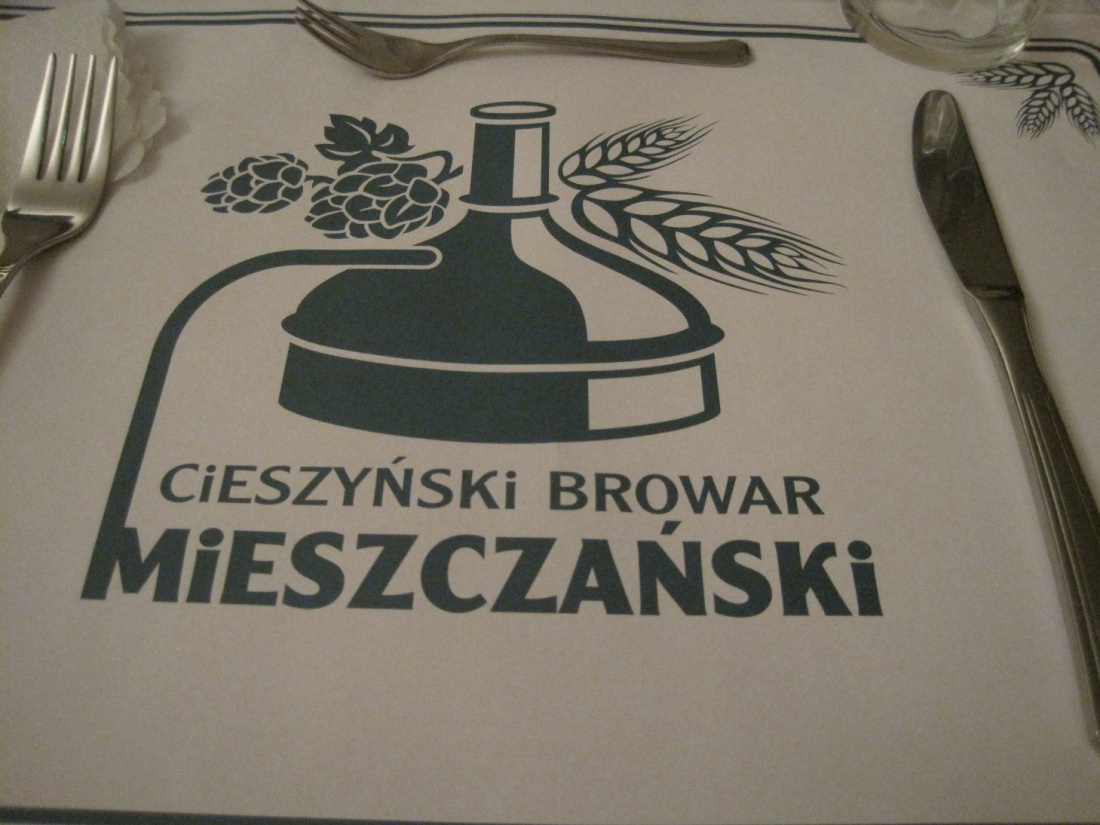 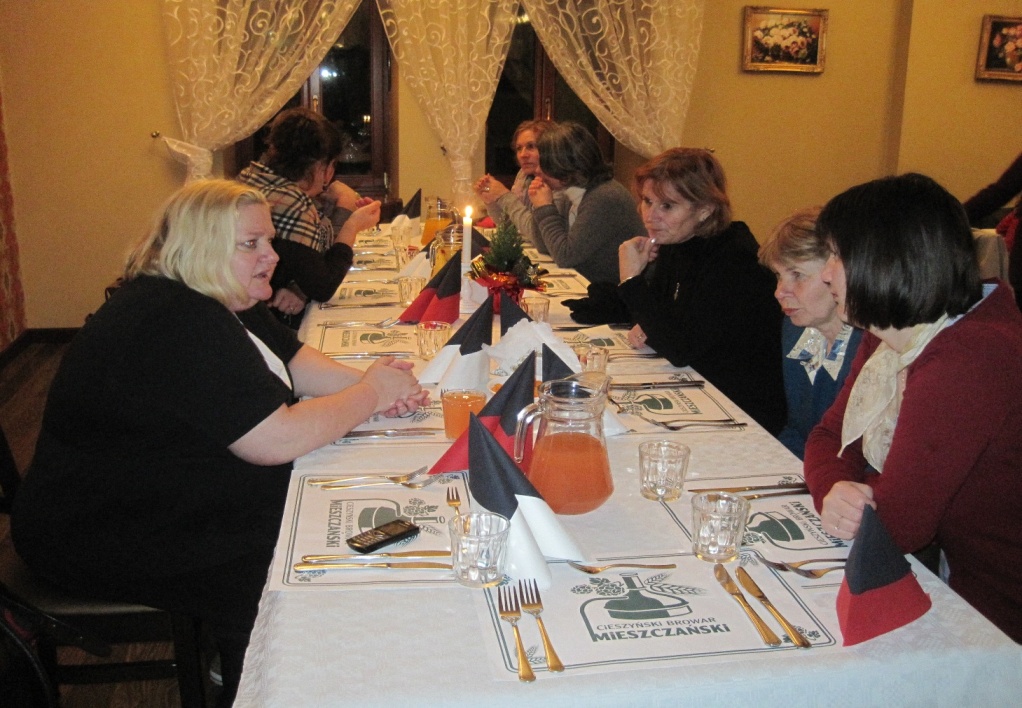 5. den – den odjezdu a návratu domů
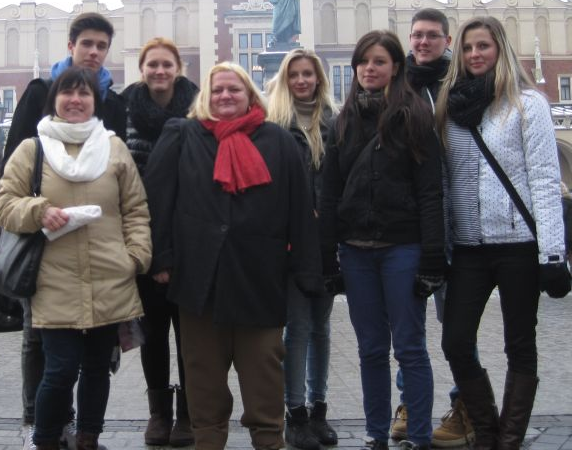 7. 12. 2012

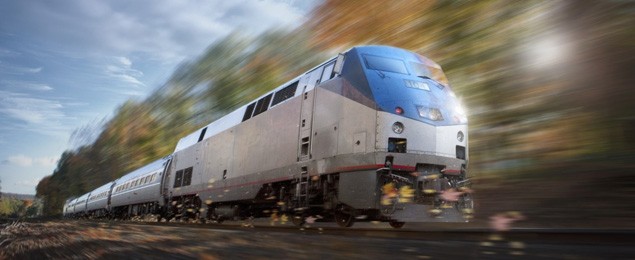 Příští setkání – v Rumunsku!
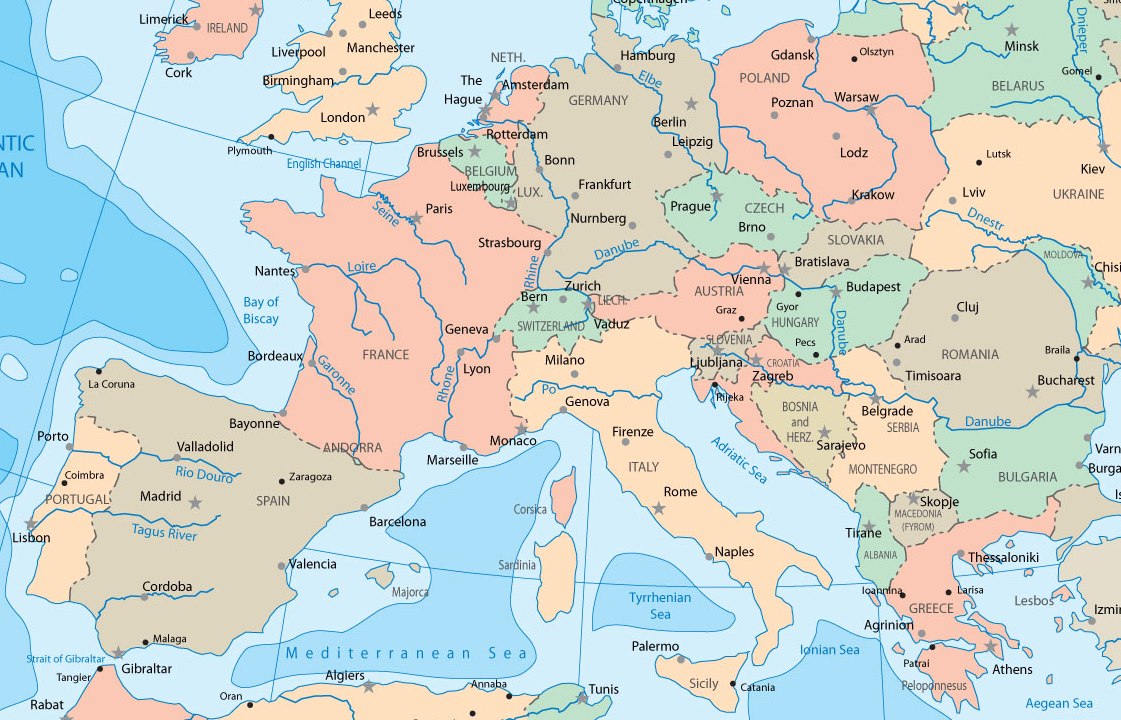 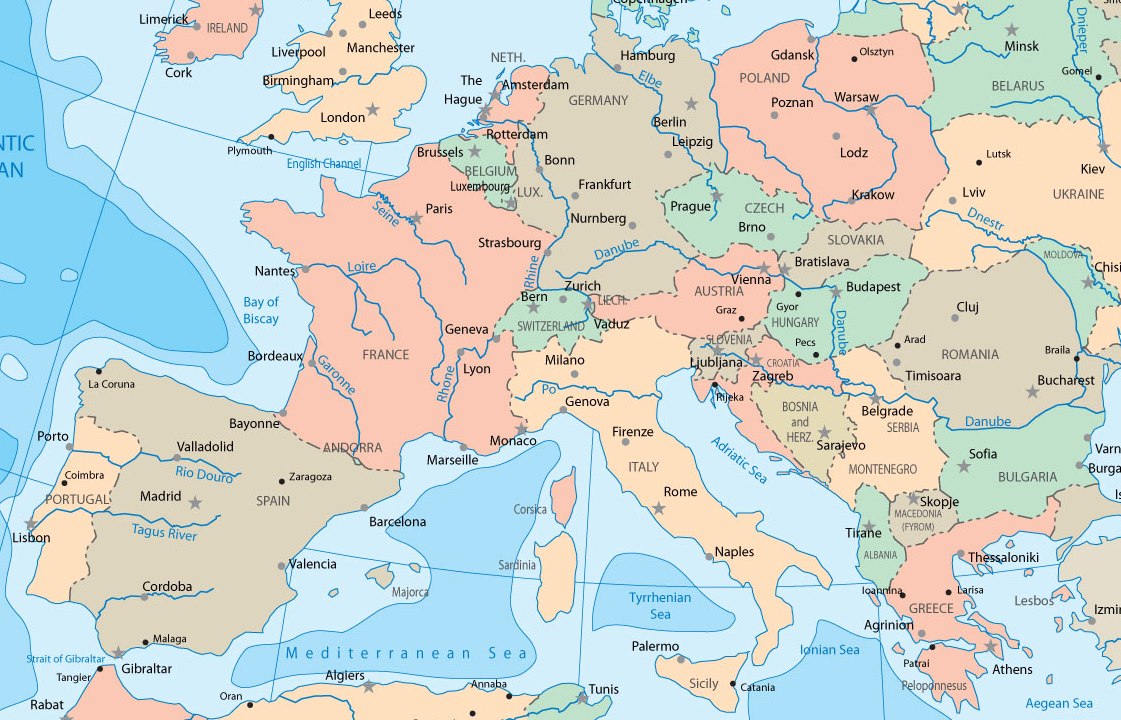 A v červnu u nás, 
v Hustopečích !!!
Eixo-Aveiro  (Portugalsko) –Straubing (Německo) – Cieszyn (Polsko) - Sfantu Gheorghe (Rumunsko)
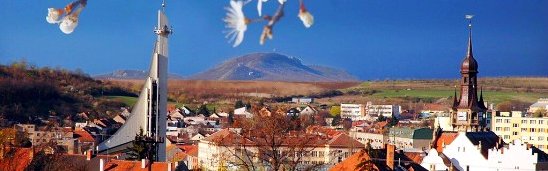 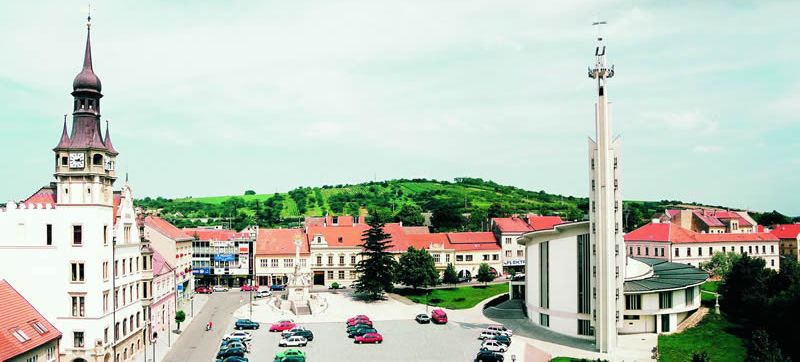 Všude dobře, 
 doma nejlíp!!!
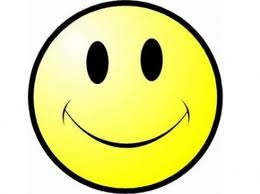 S.H, D.M.,B.K.,V.K.